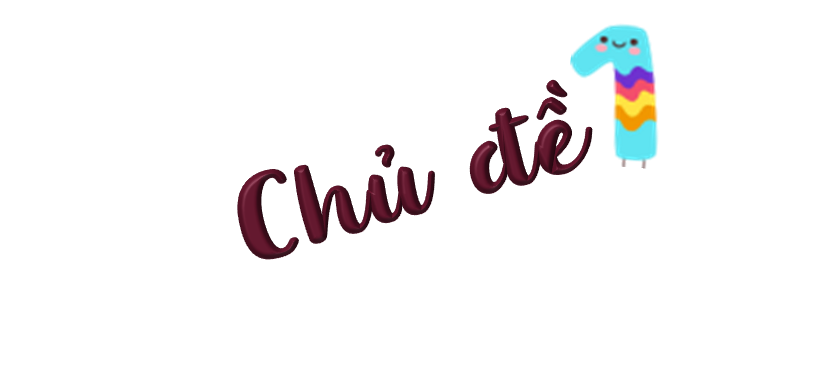 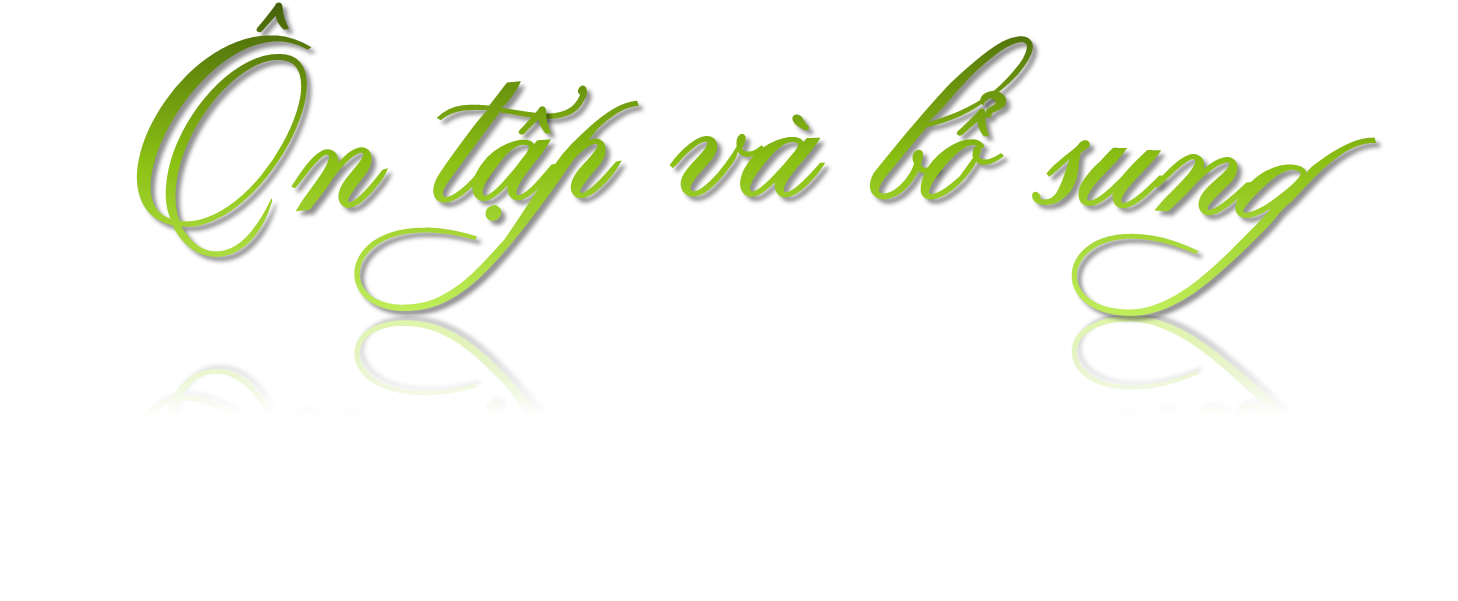 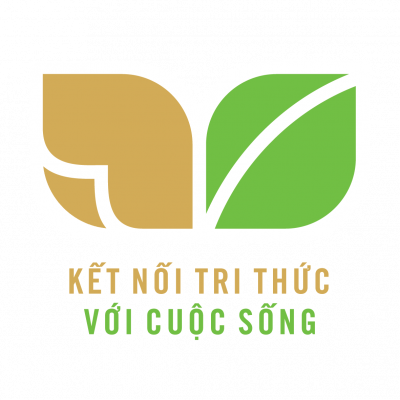 TOÁN  3
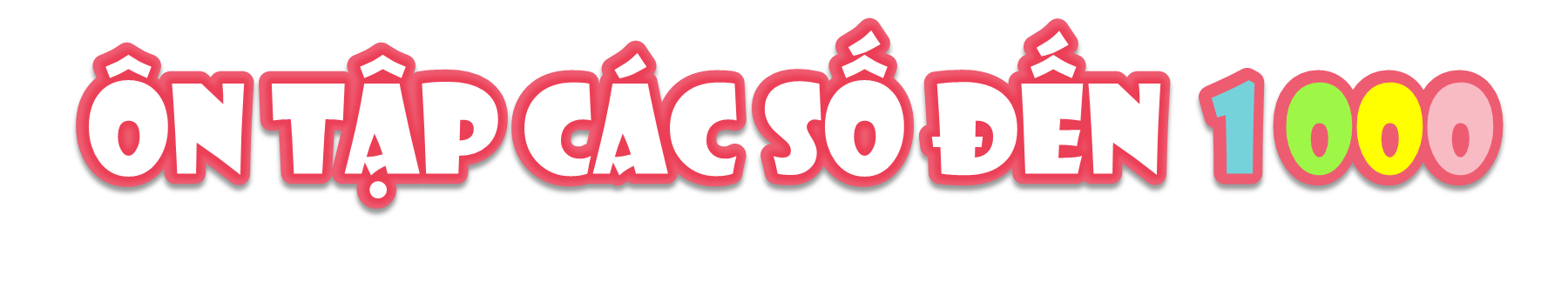 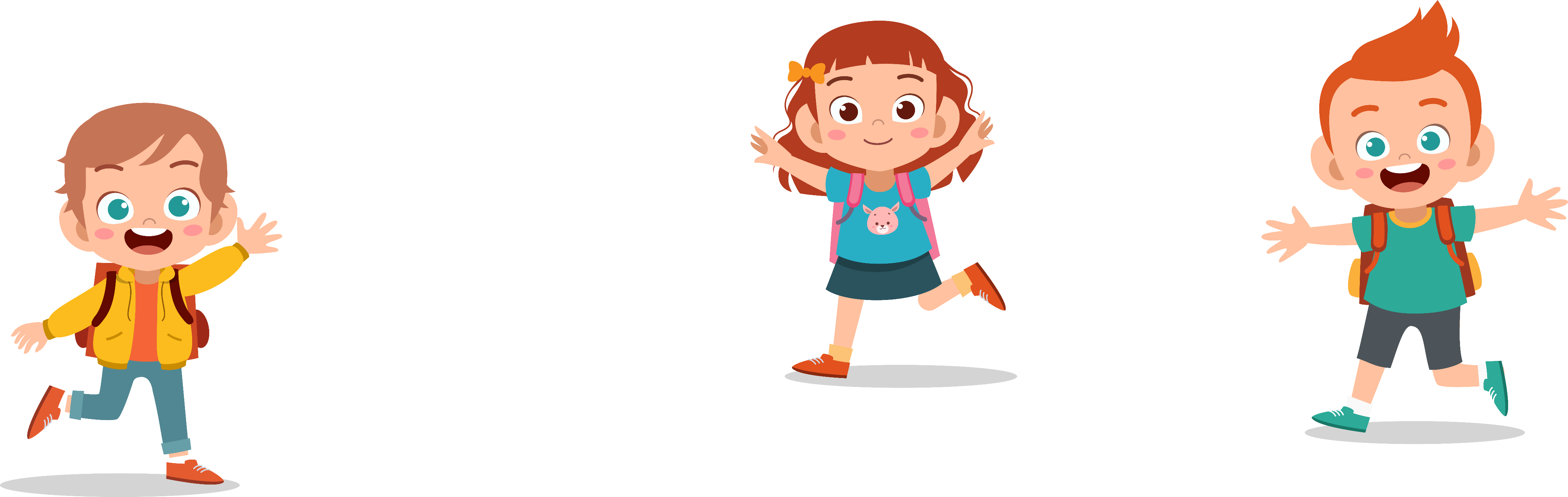 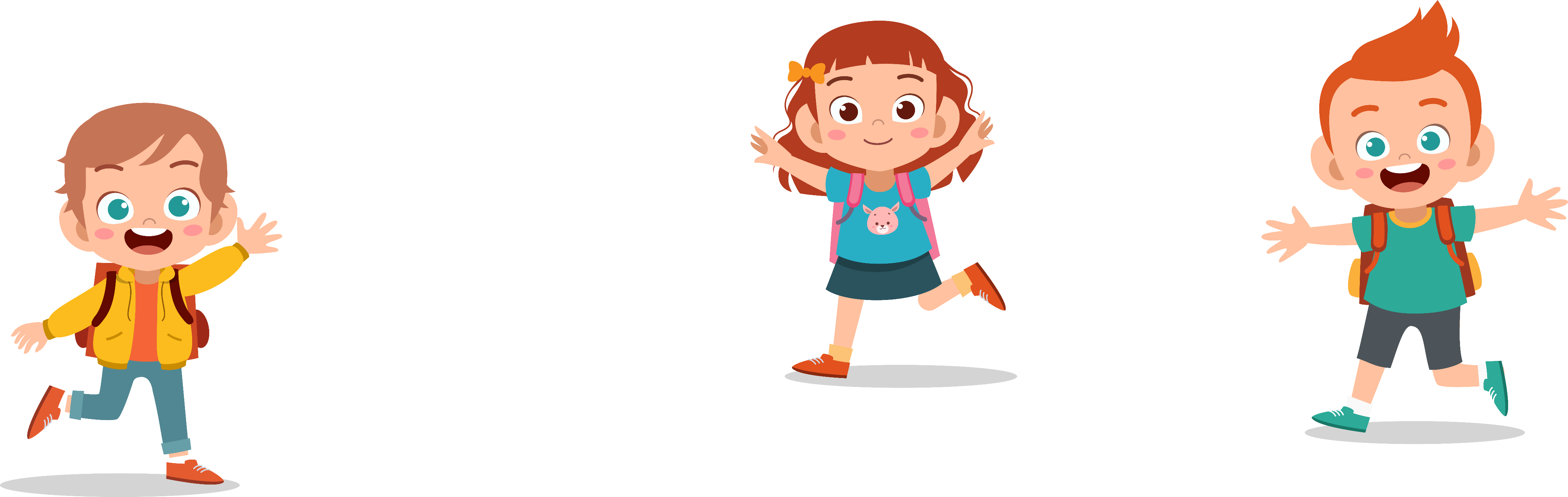 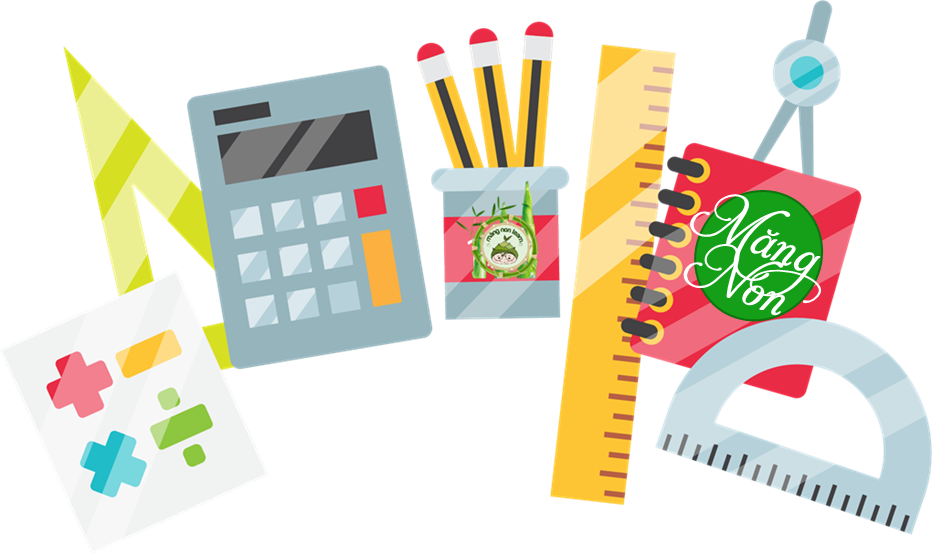 Yêu cầu cần đạt
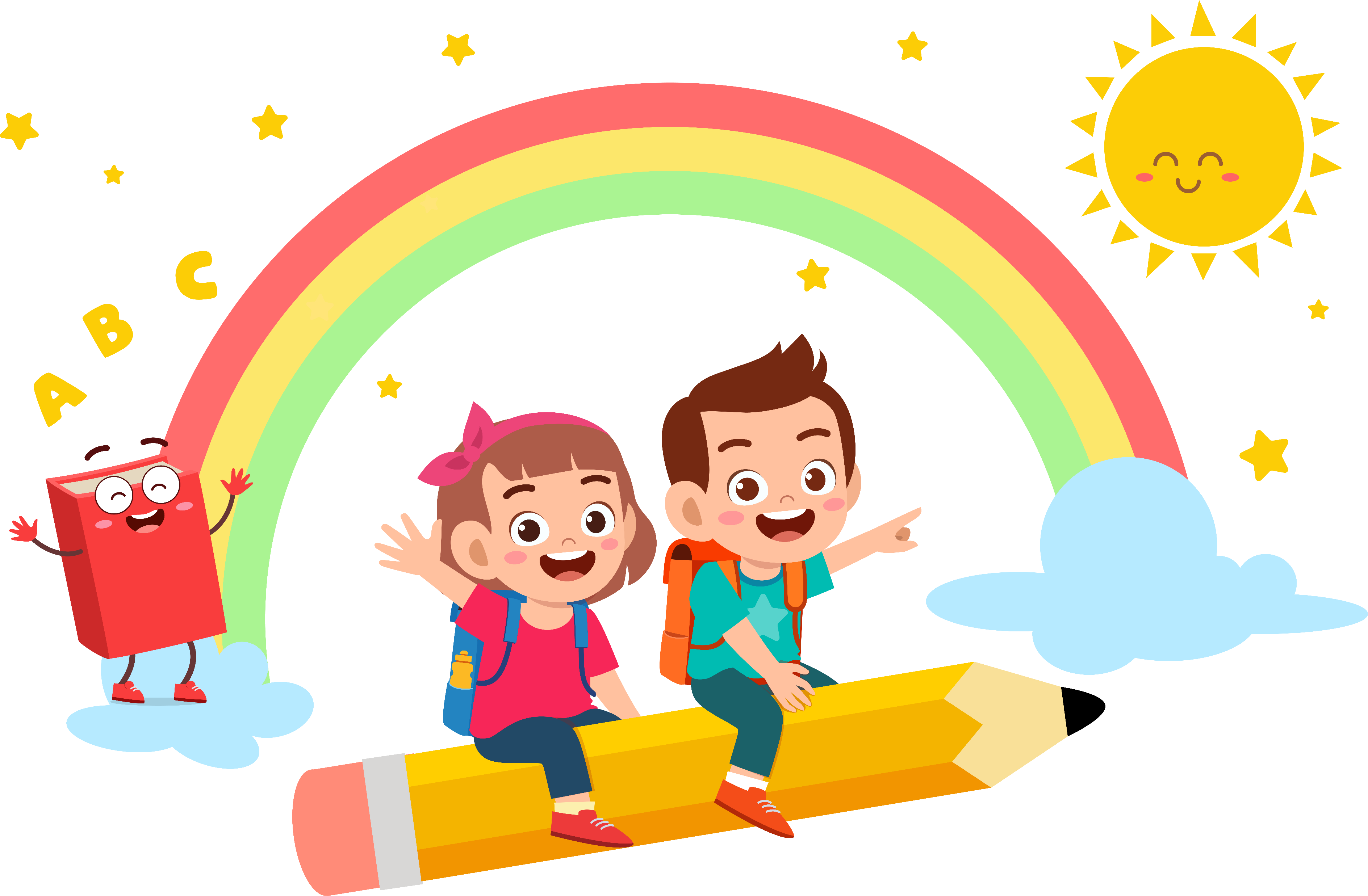 KHỞI 
ĐỘNG
KHỞI
 ĐỘNG
Ở lớp 2, chúng mình đã học các số trong phạm vi bao nhiêu?
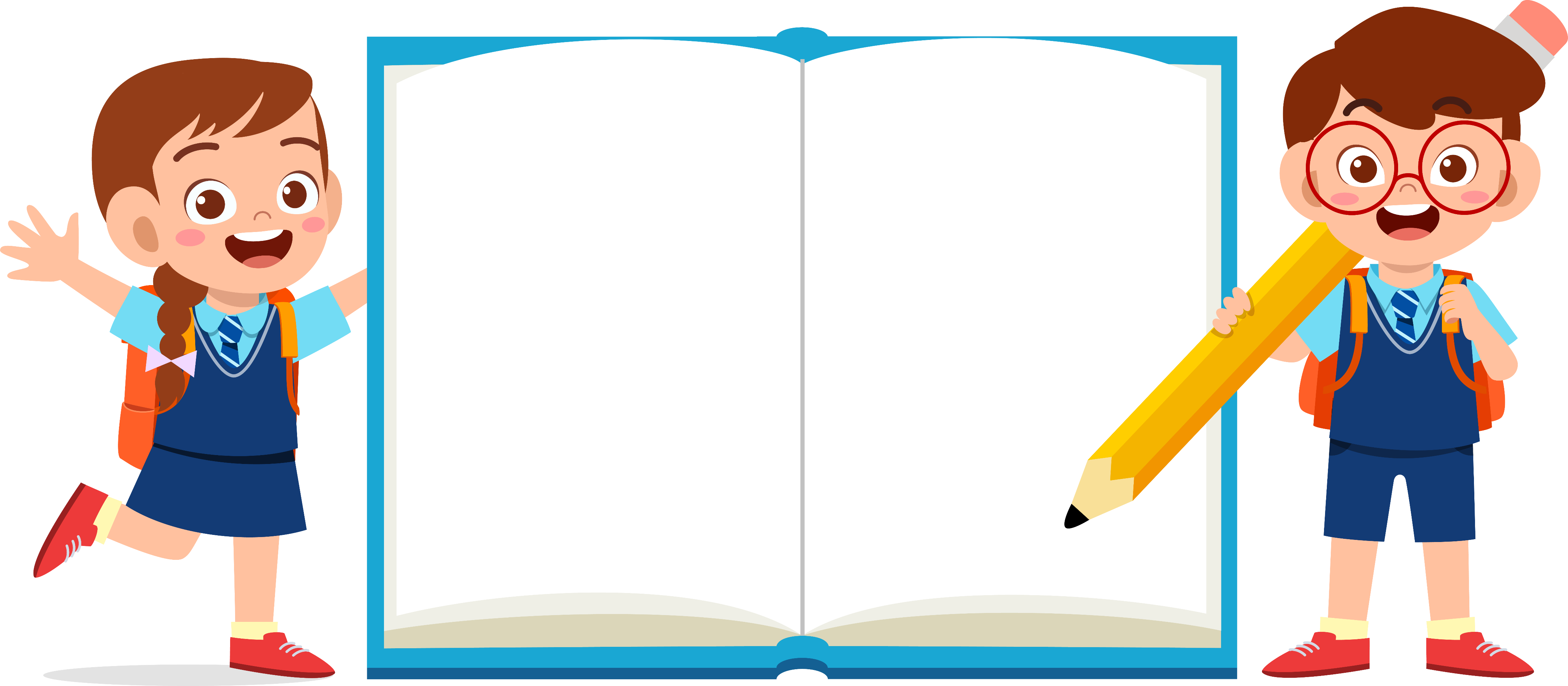 Ở lớp 2, chúng mình đã học các số trong phạm vi 1 000
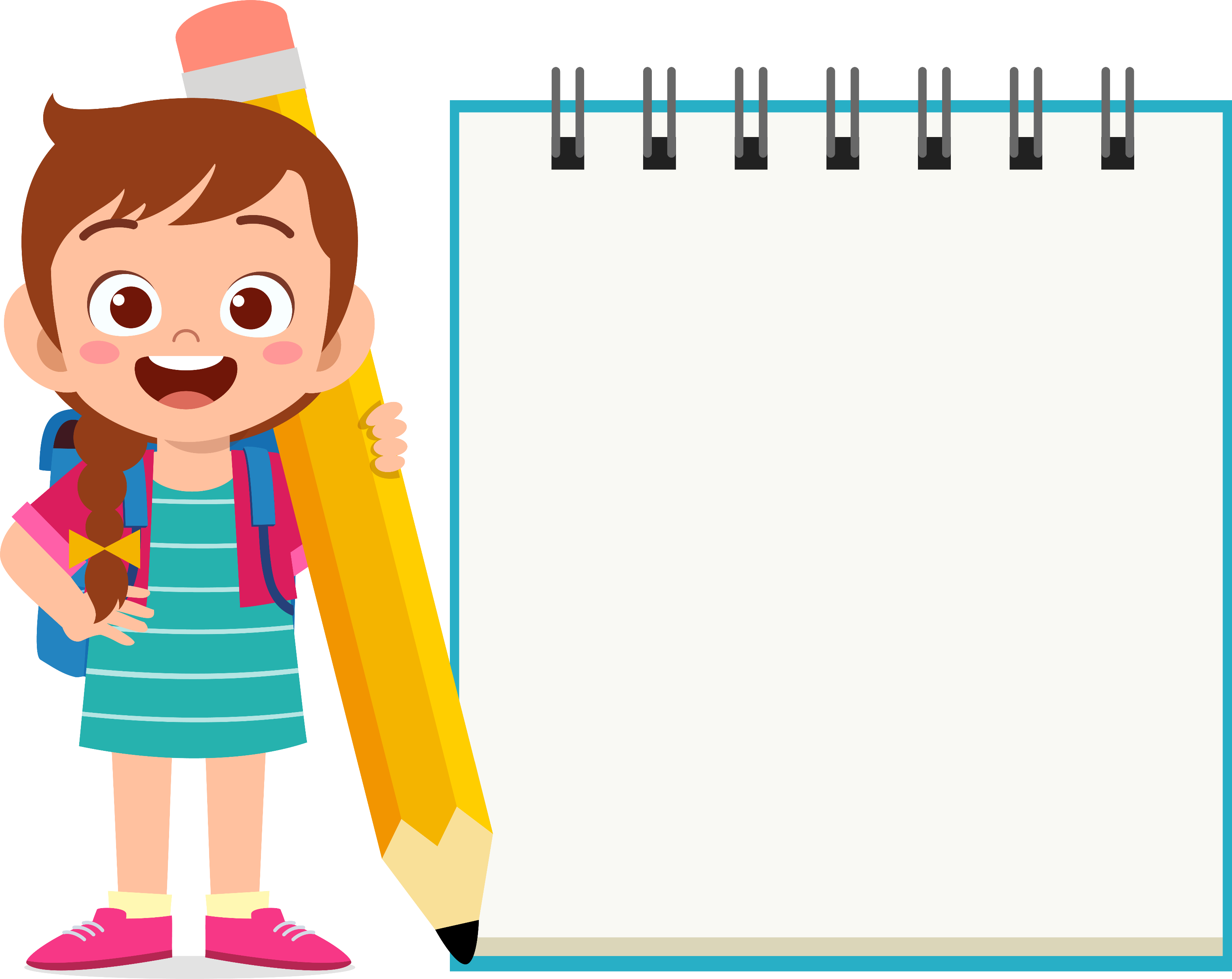 Số 938 gồm:
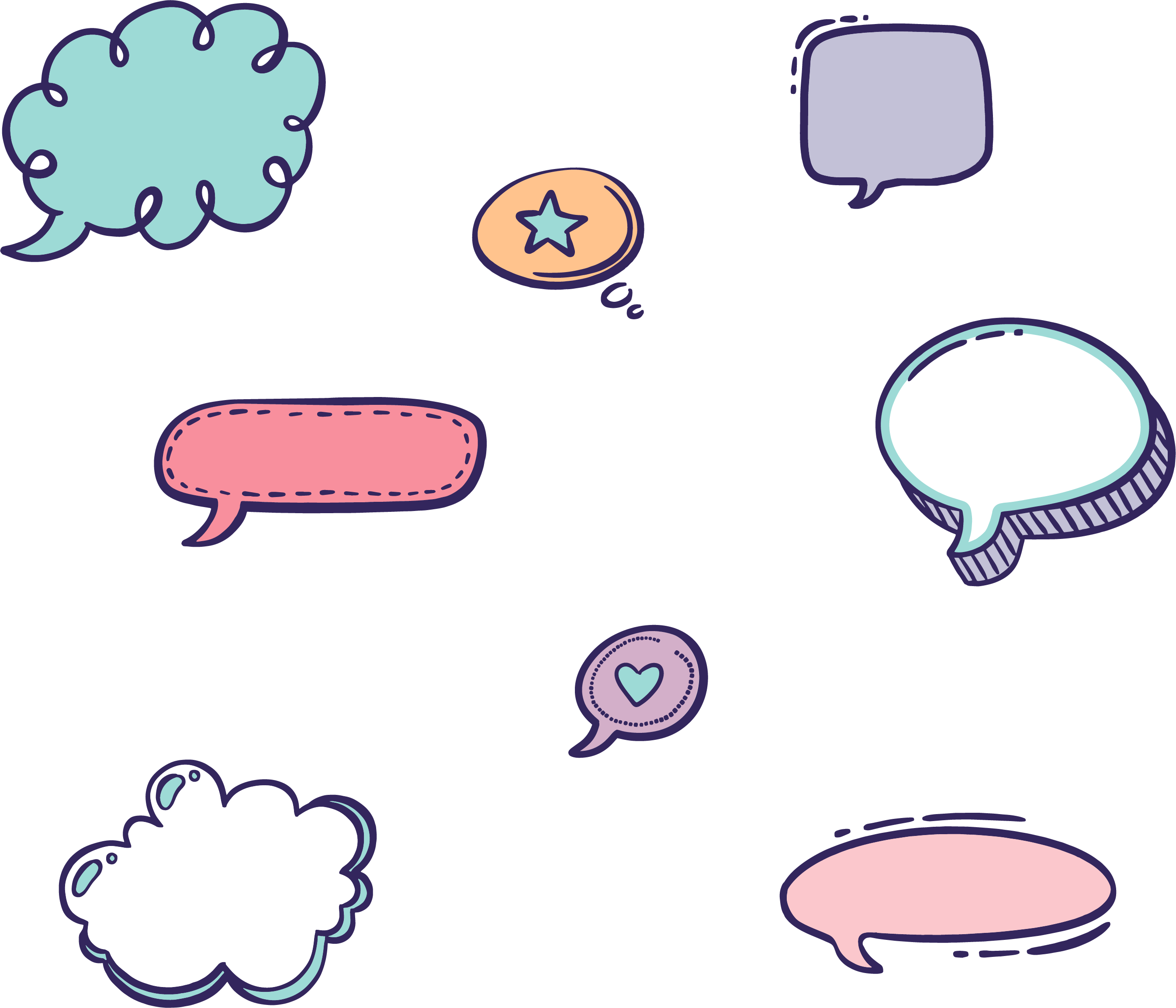 .
9 trăm
.
3 chục
Số 938 gồm mấy trăm, mấy chục và mấy đơn vị?
.
8 đơn vị
LUYỆN TẬP
LUYỆN TẬP
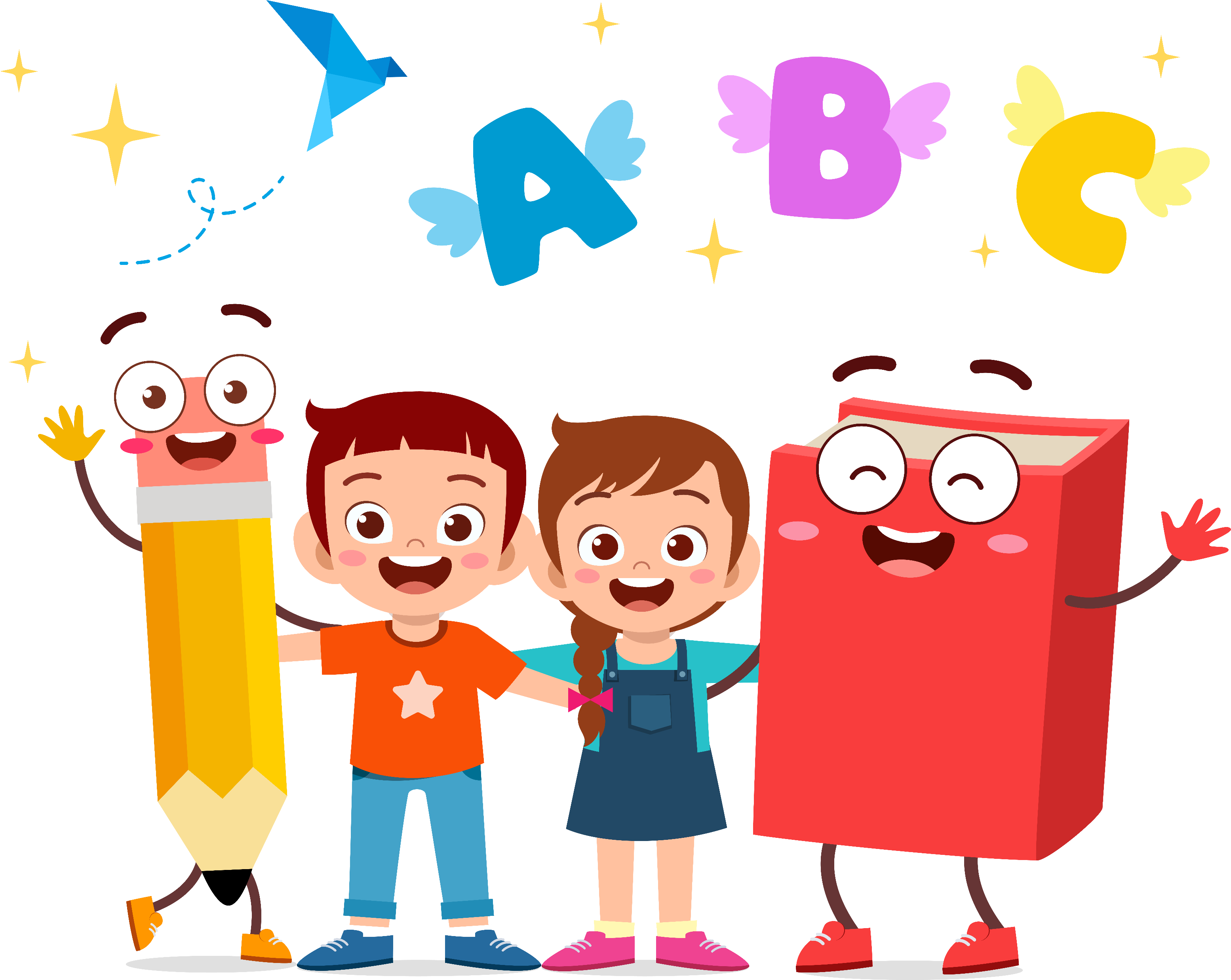 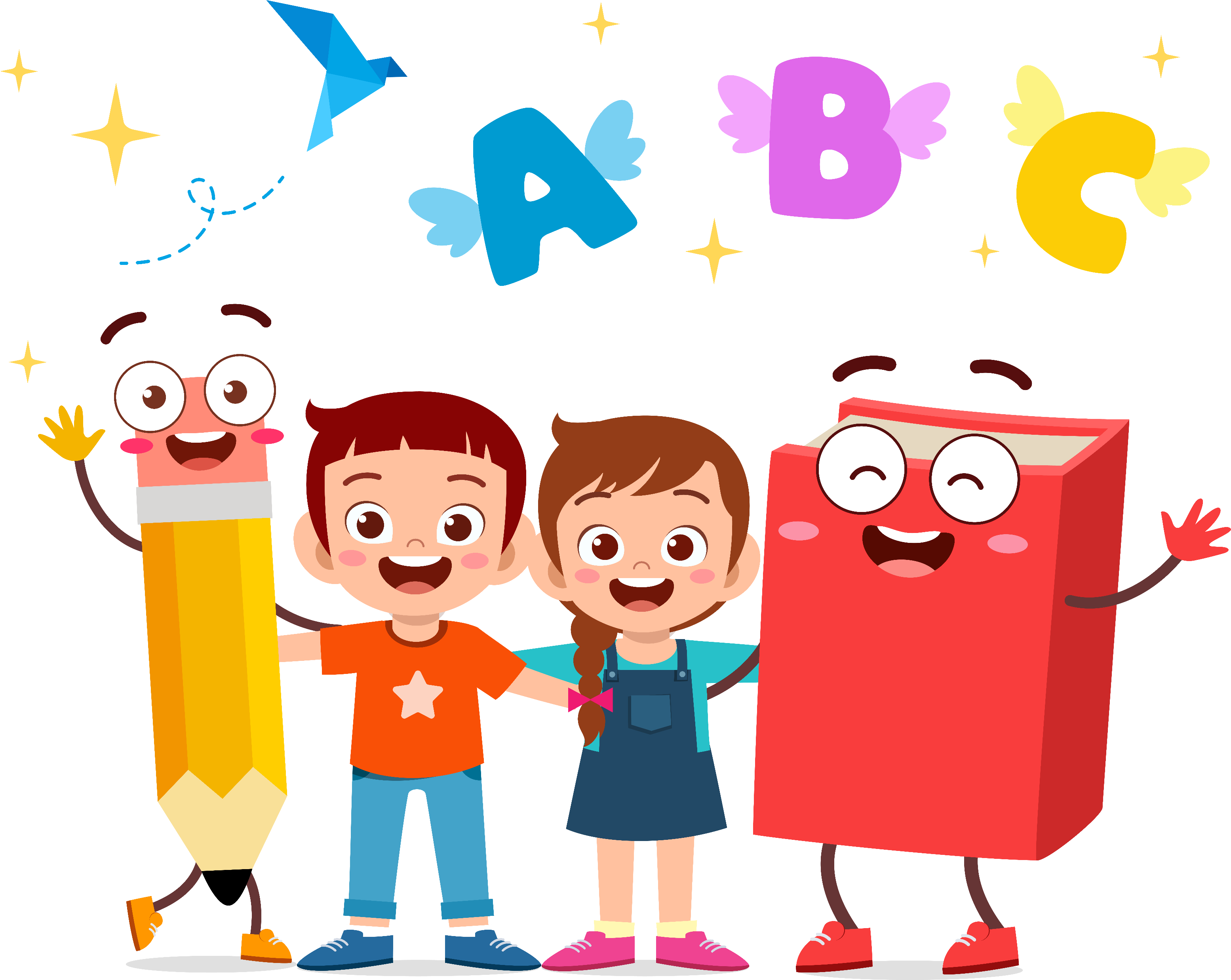 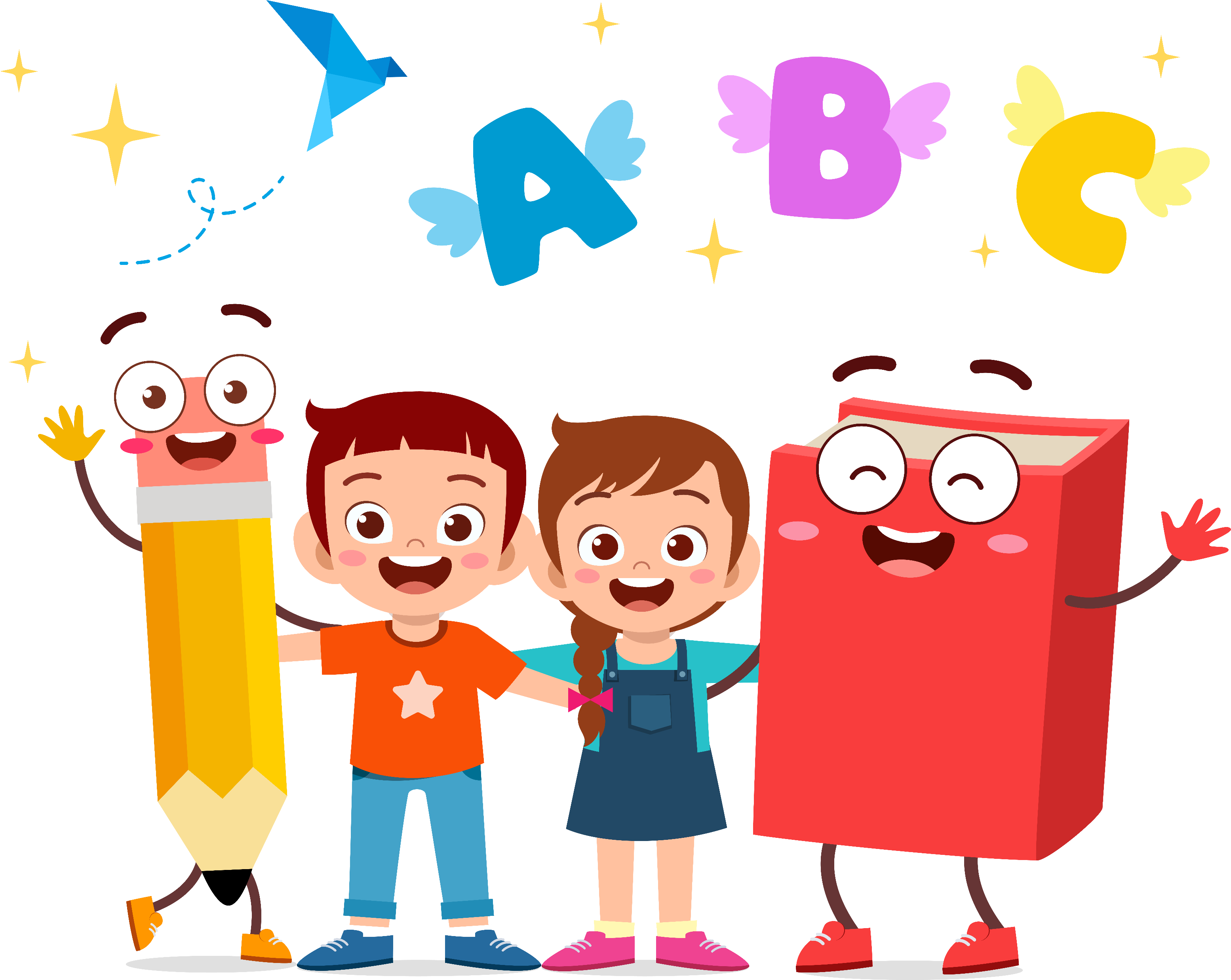 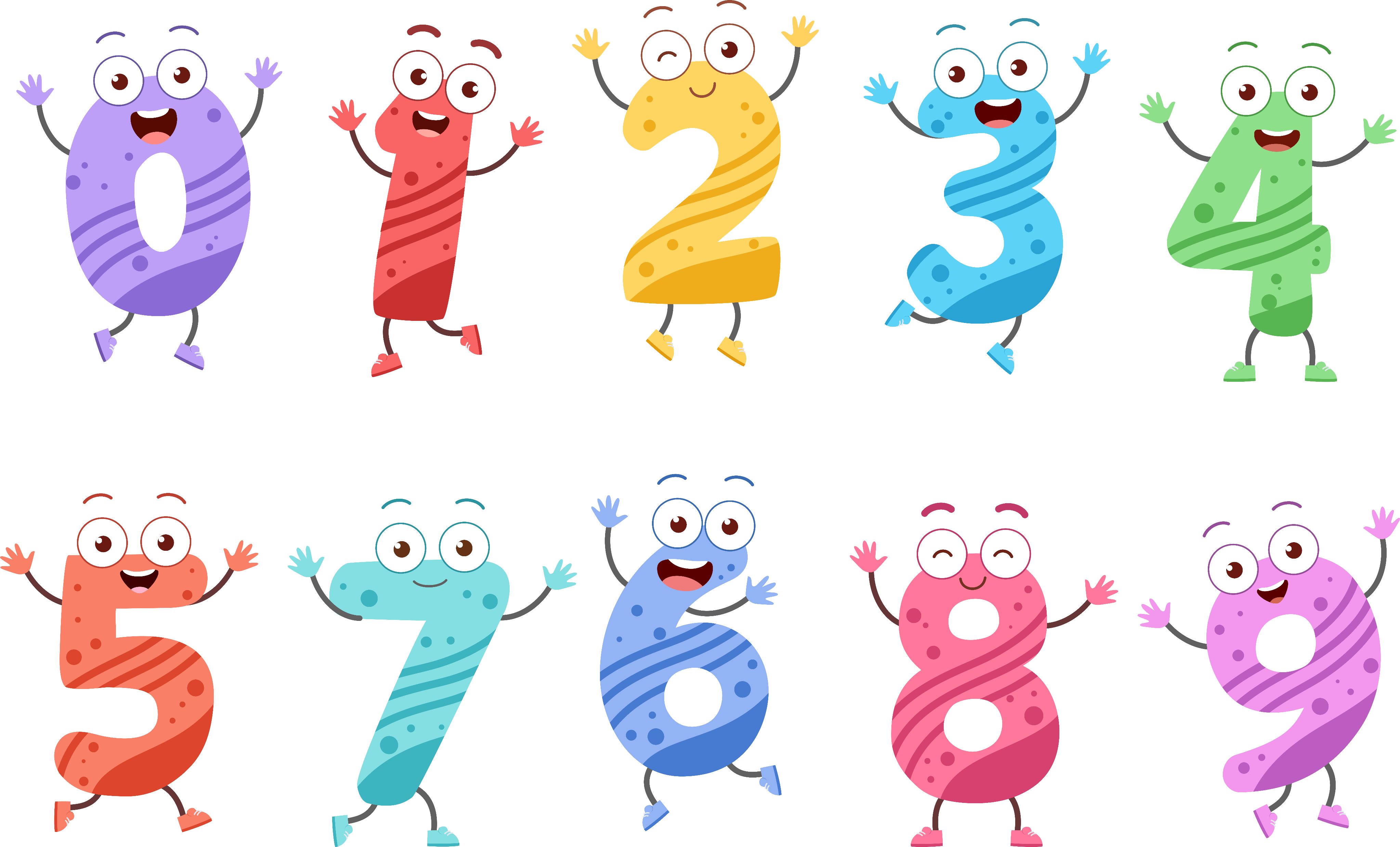 :
BÀI
Nêu số và cách đọc số
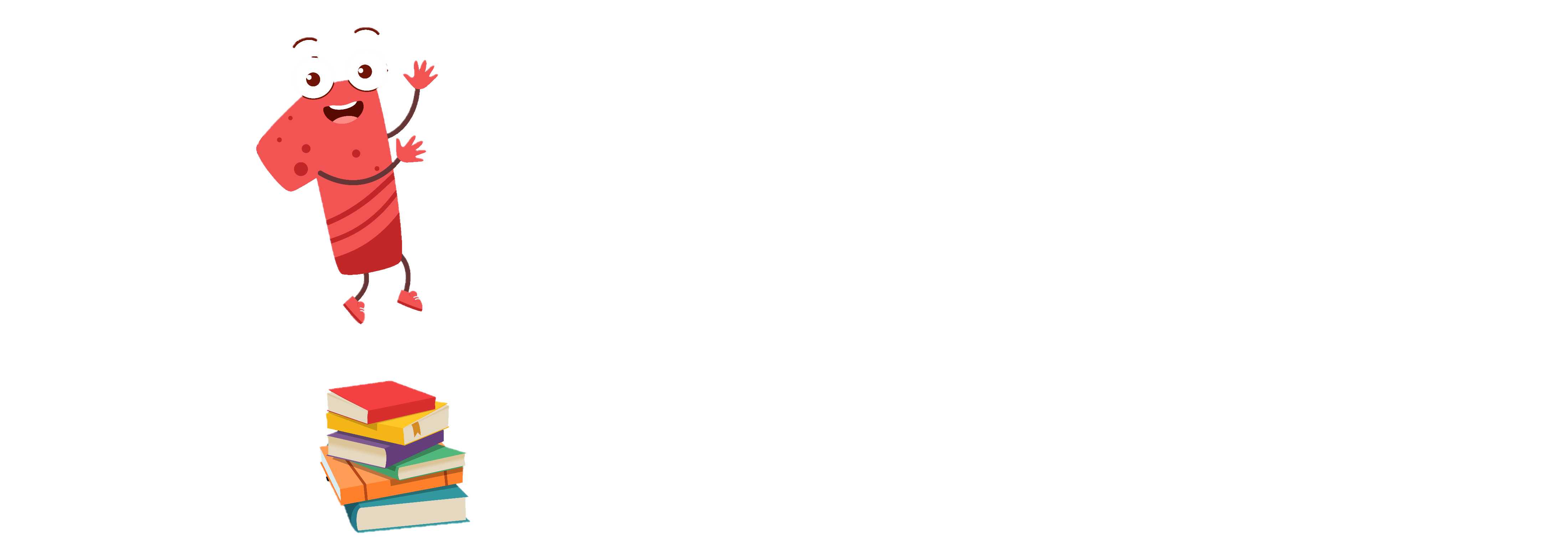 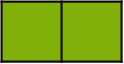 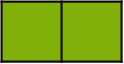 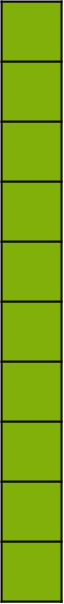 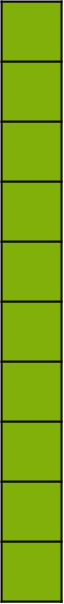 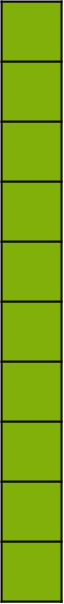 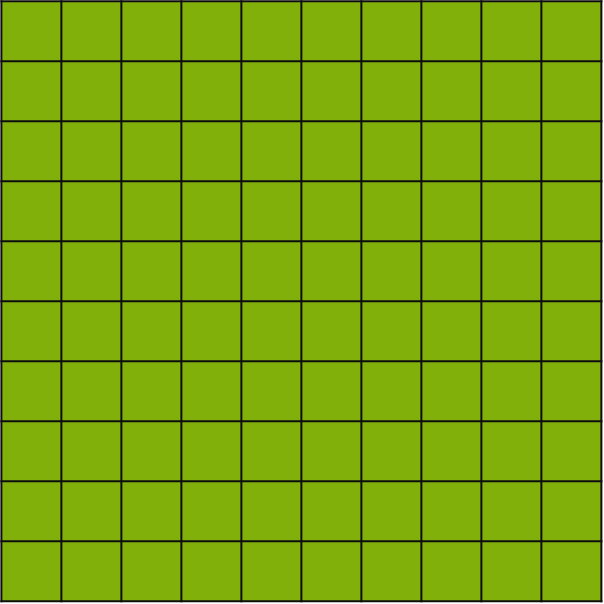 một trăm ba mươi tư
1
134
3
4
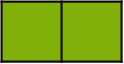 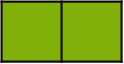 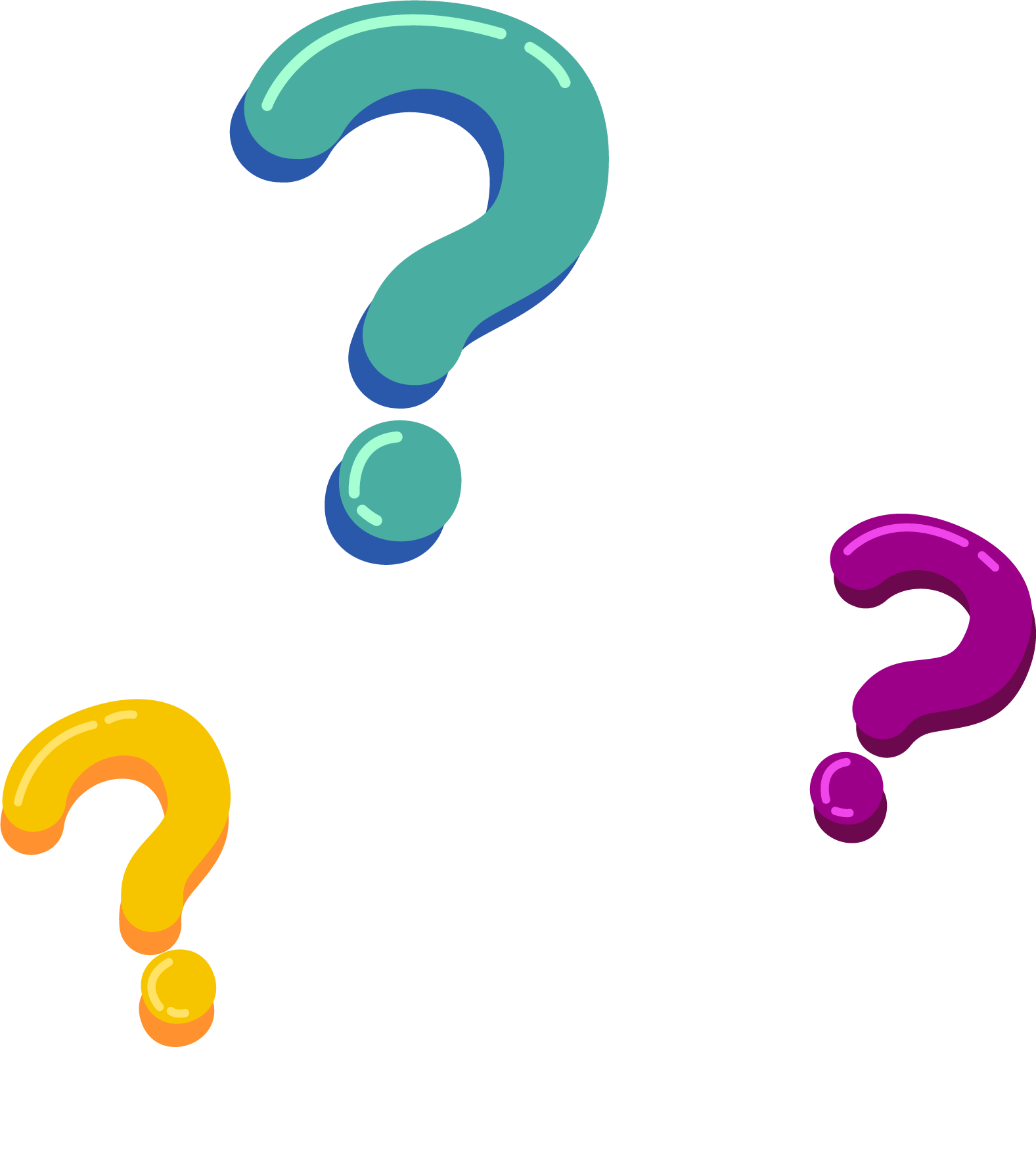 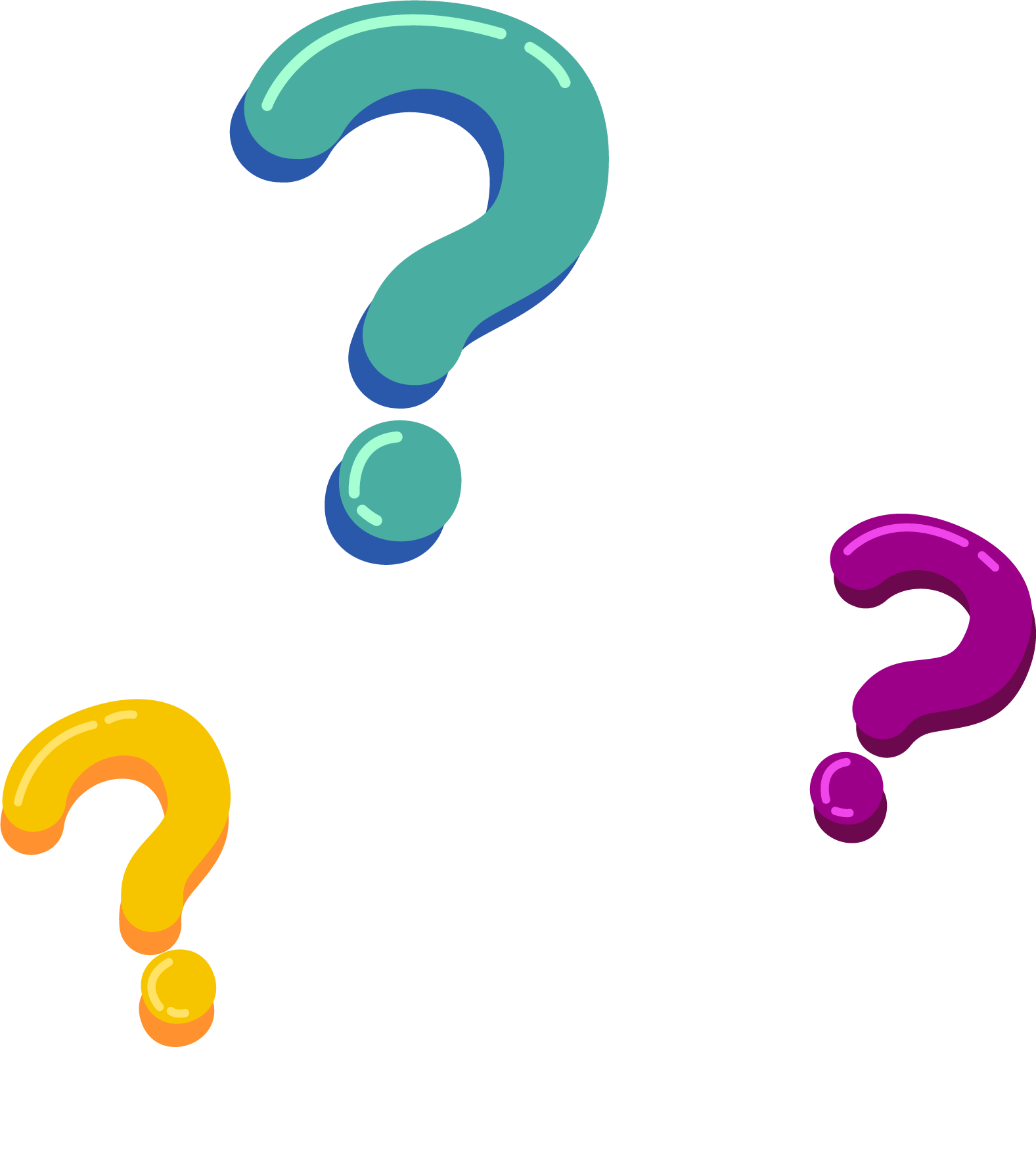 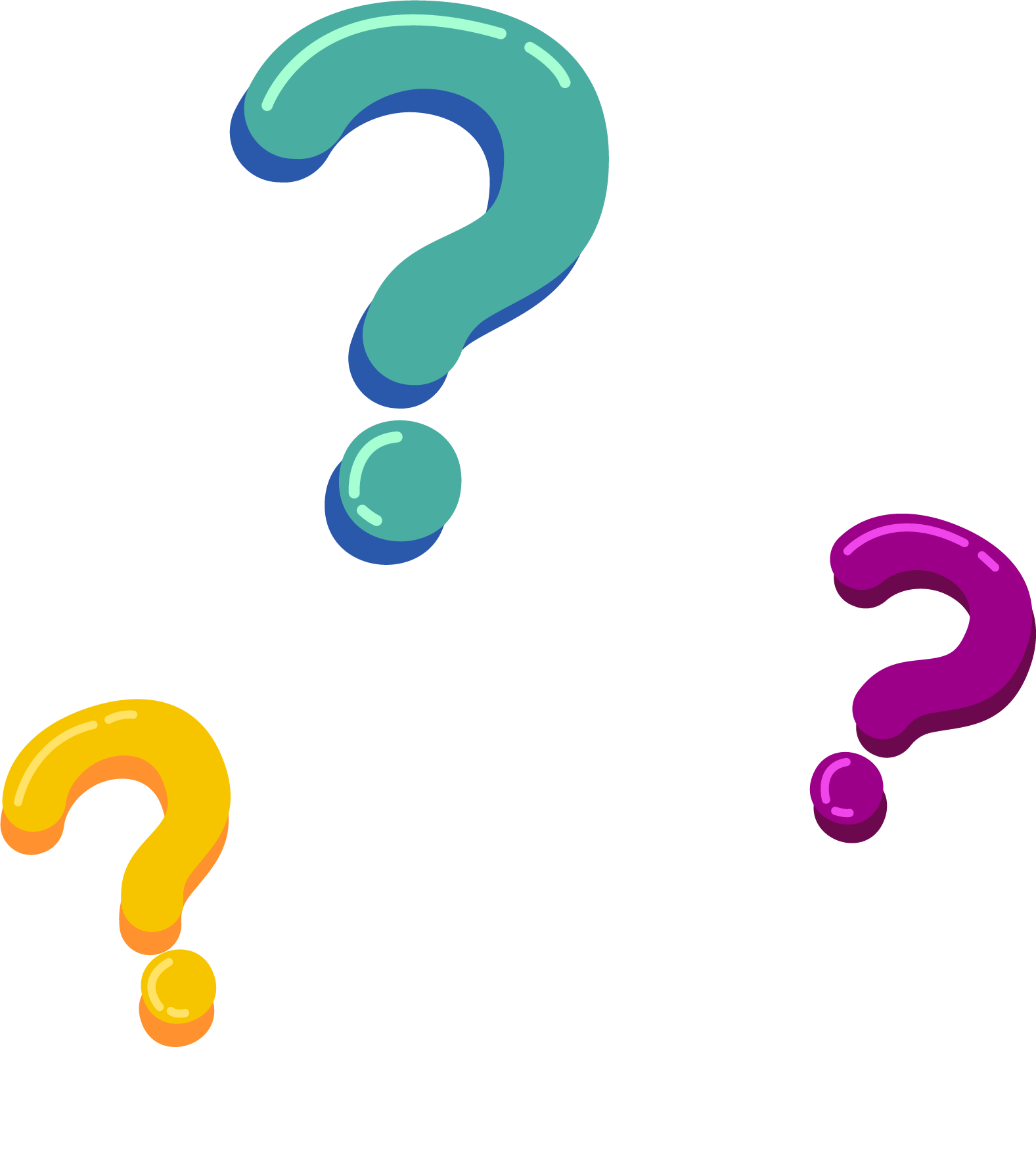 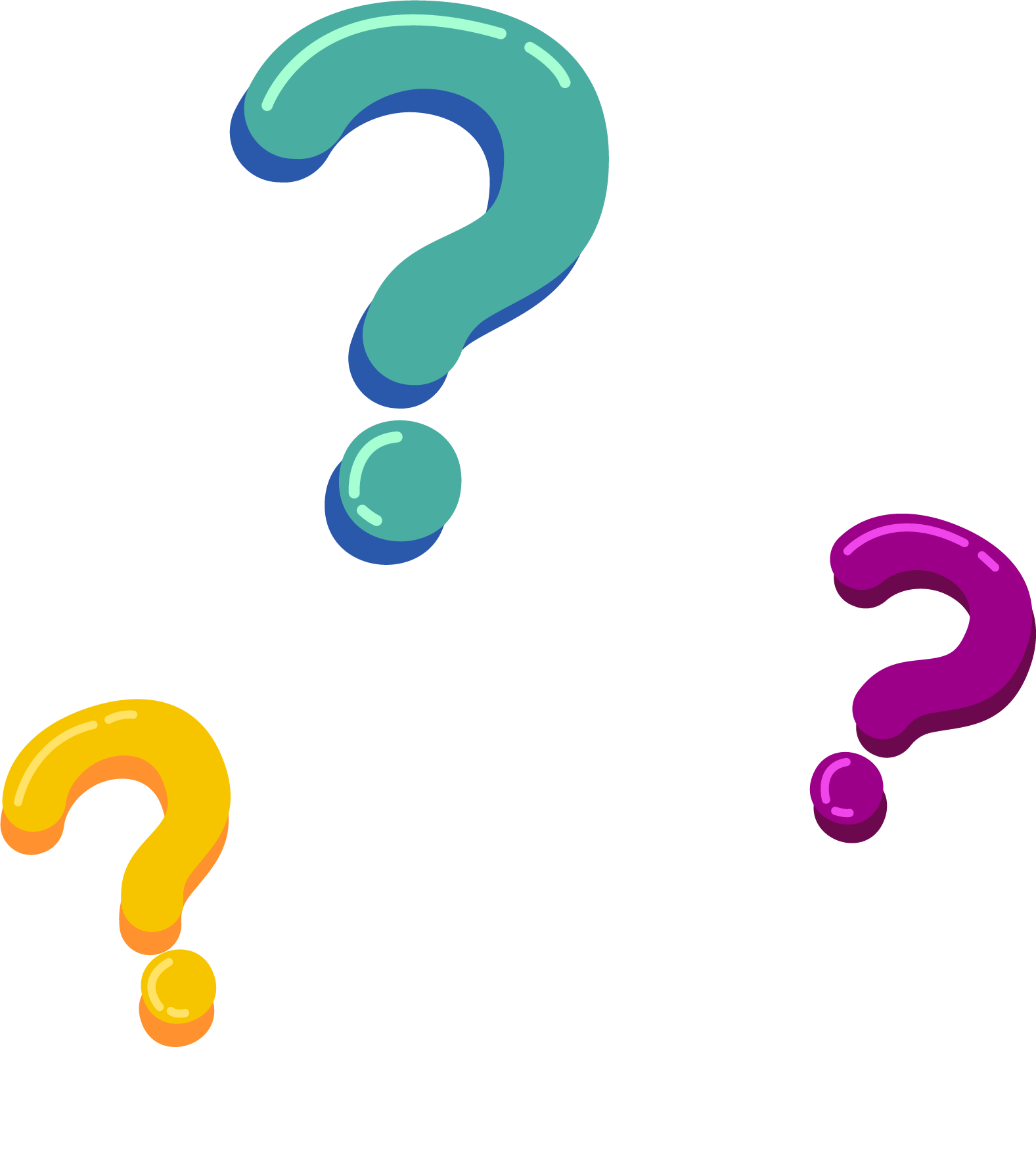 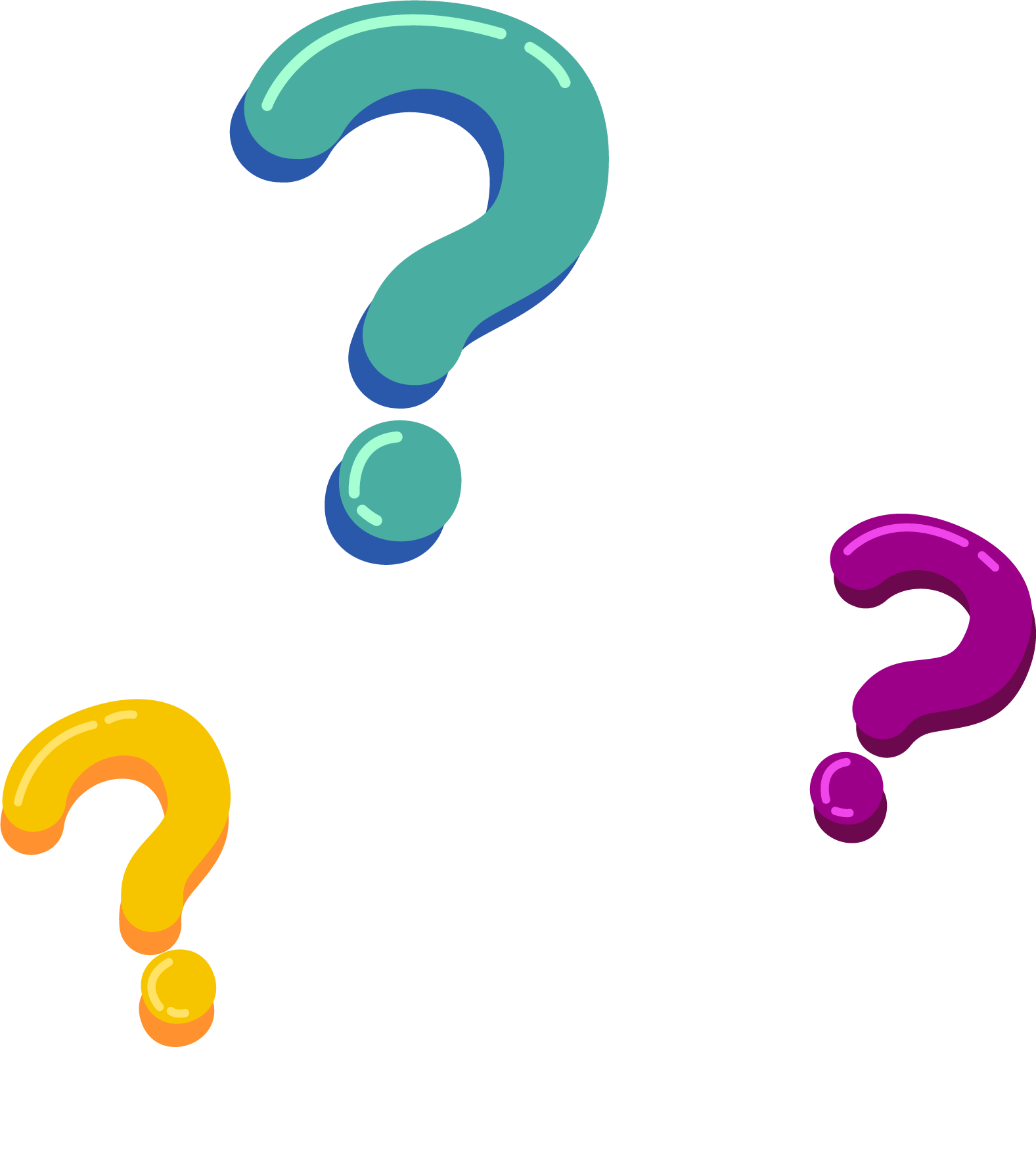 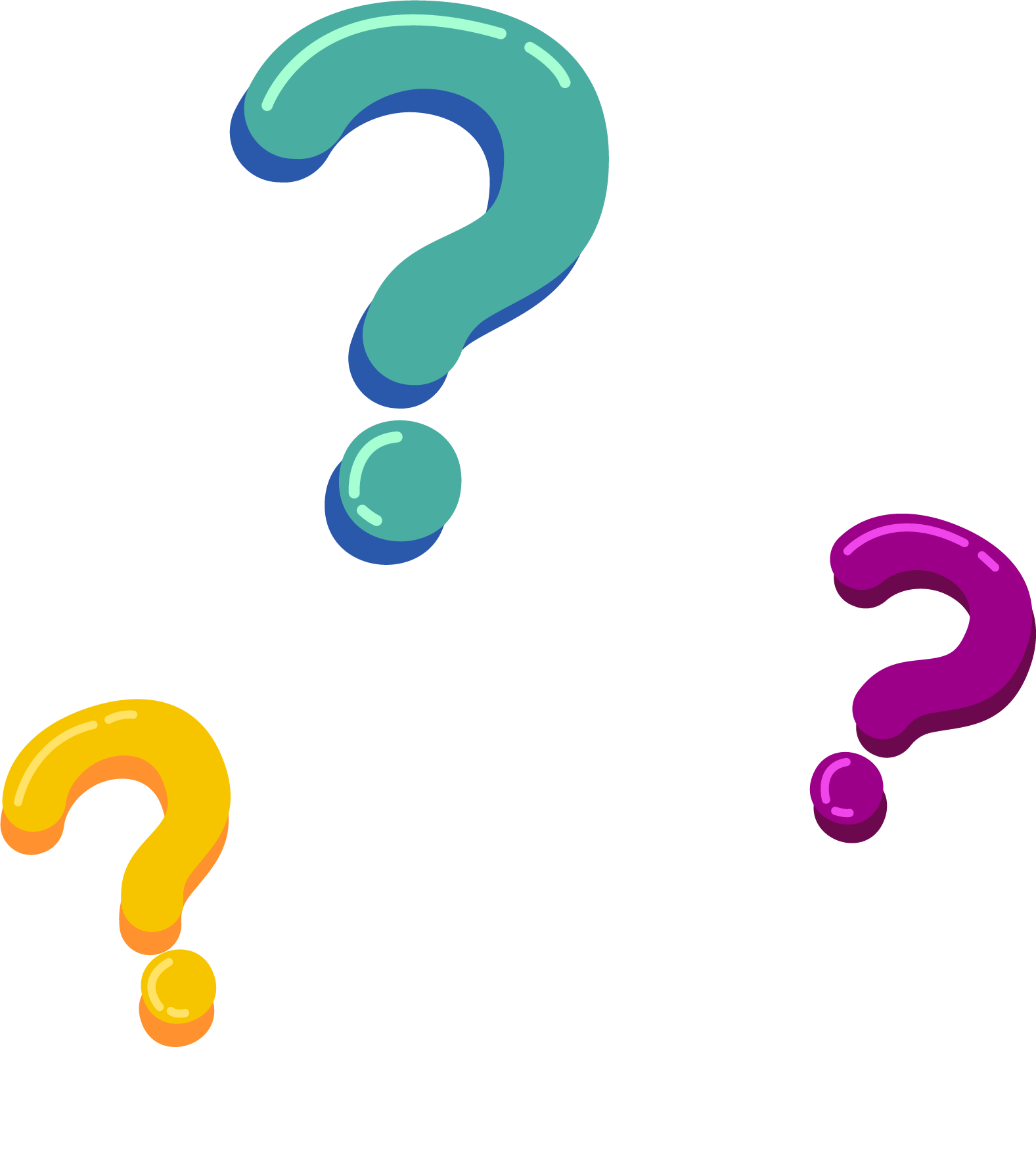 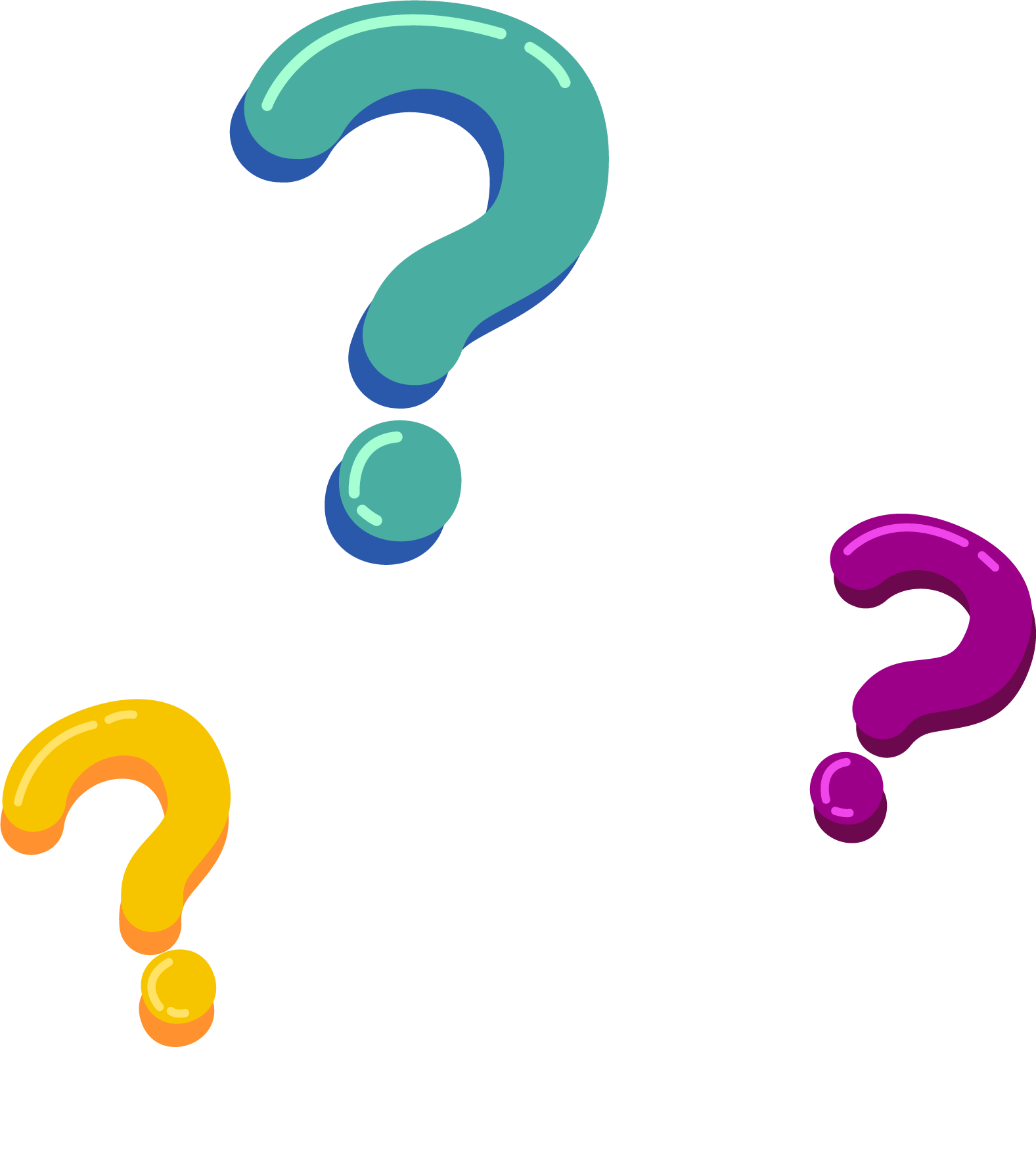 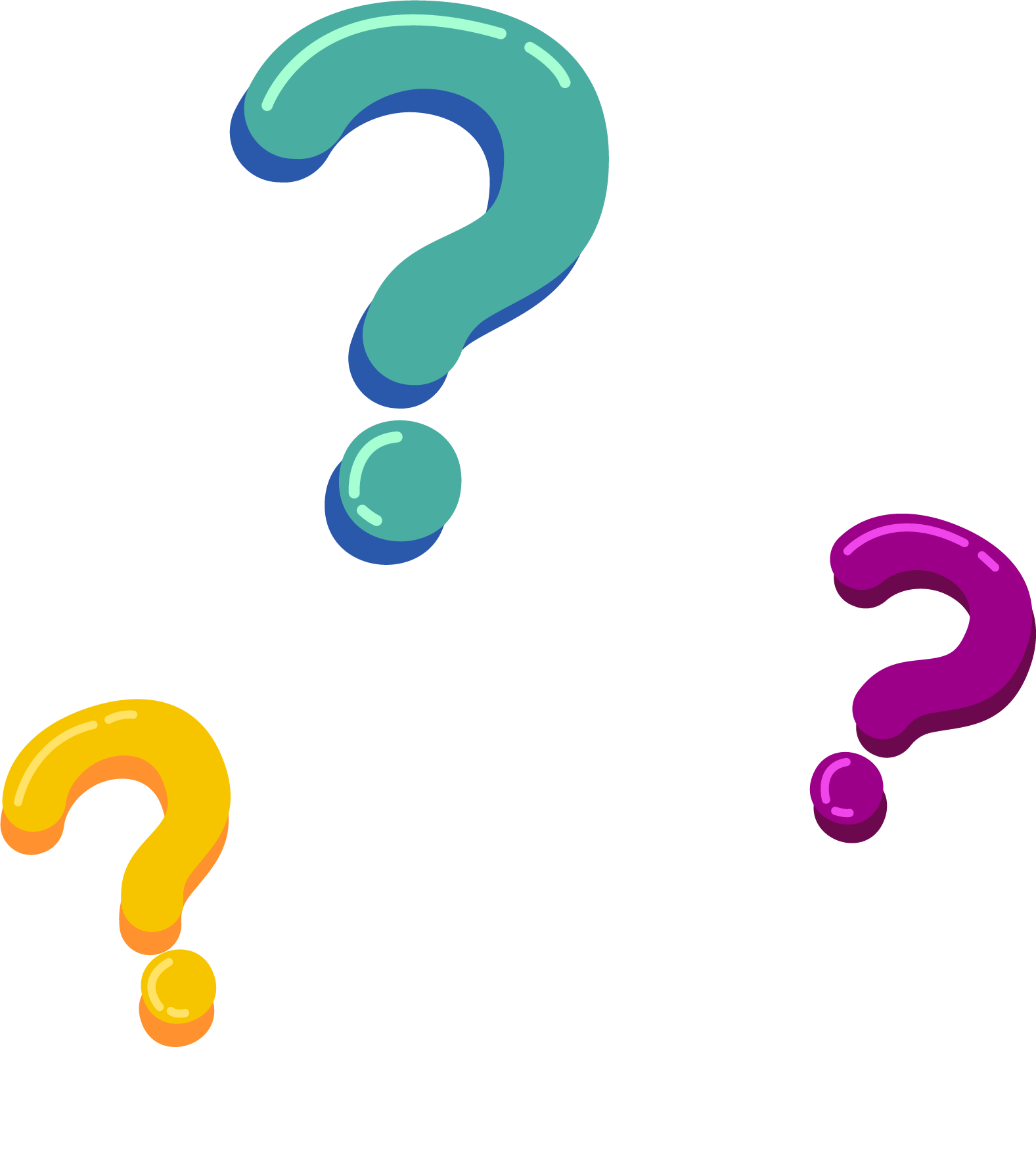 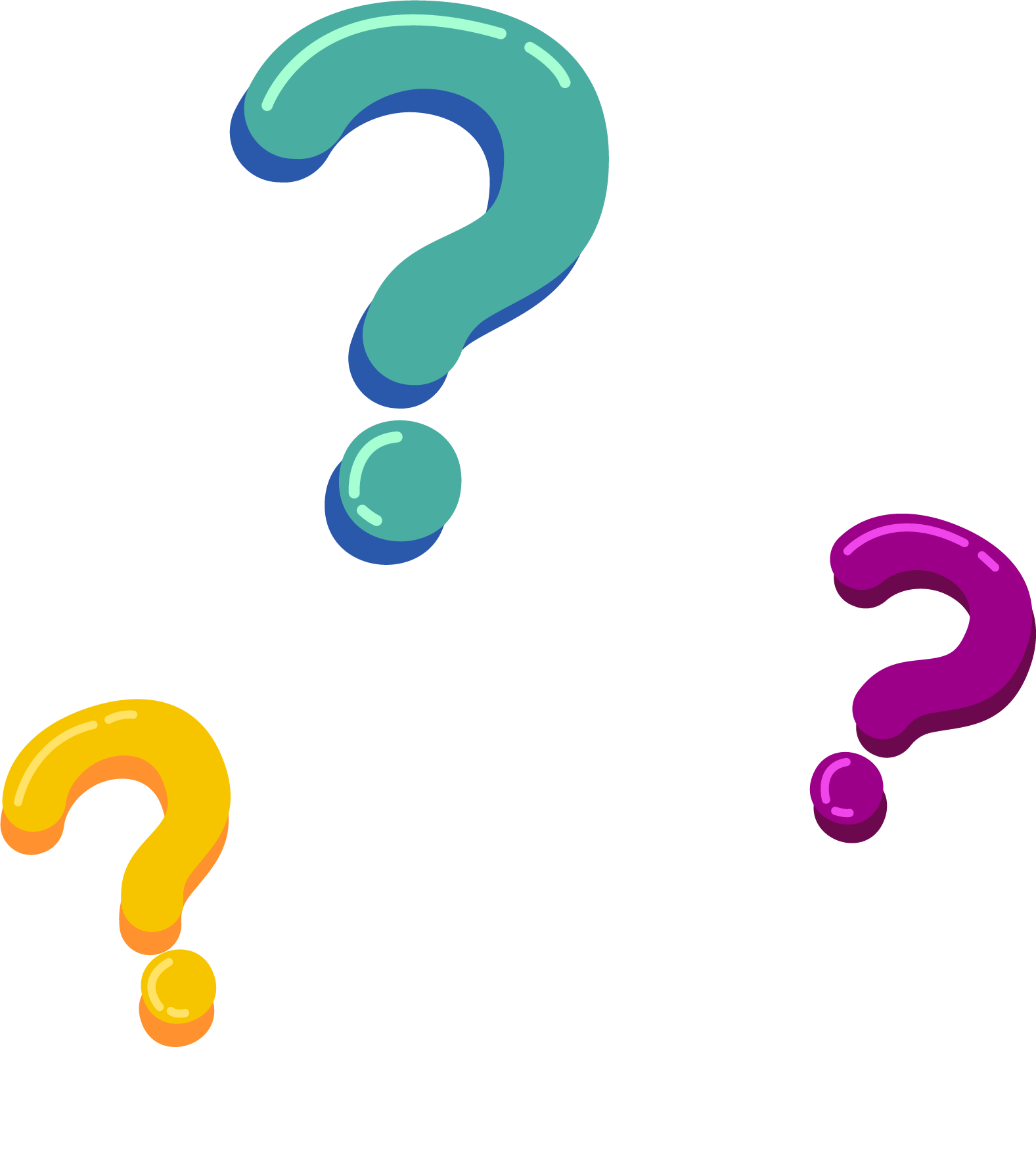 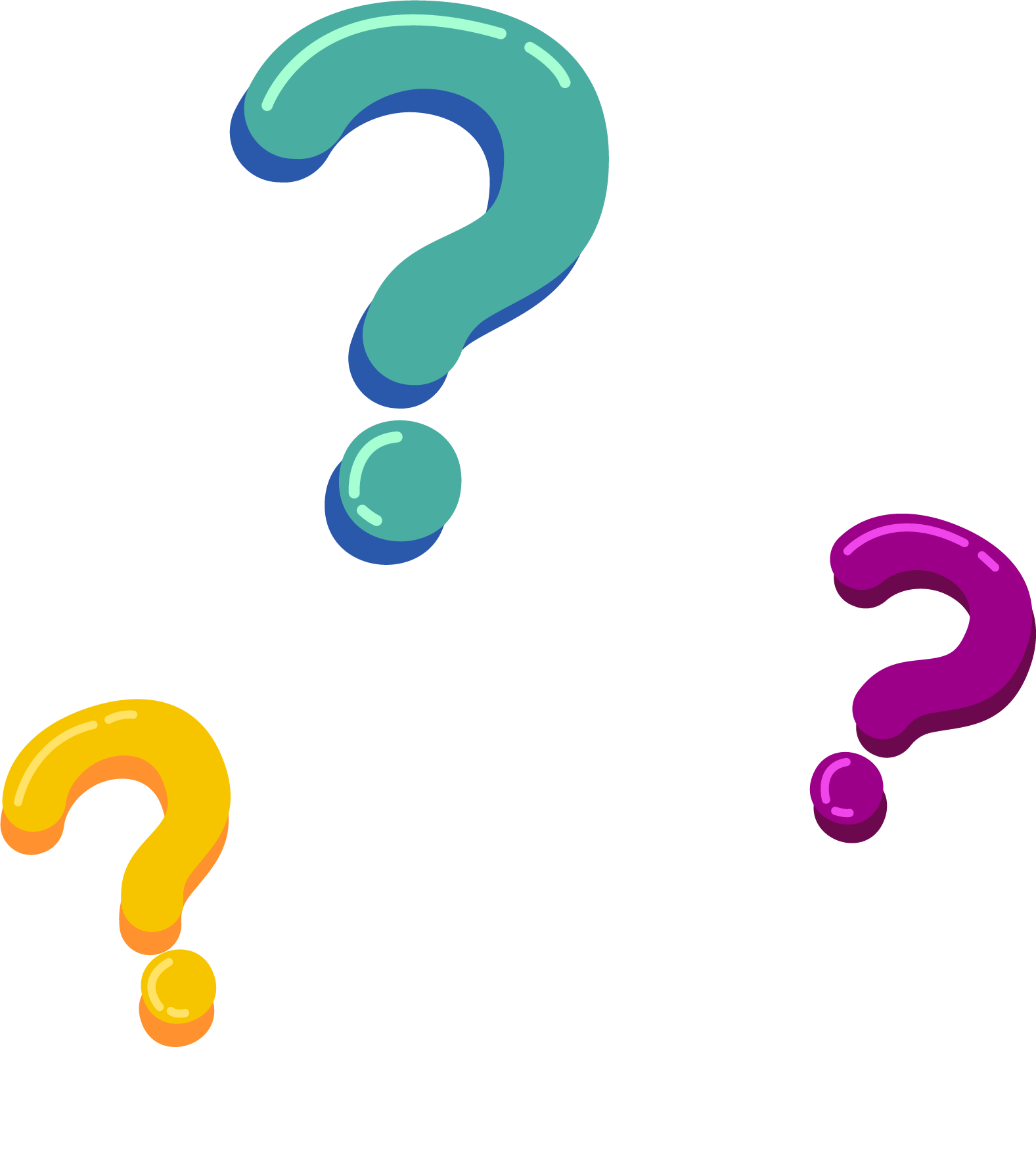 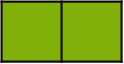 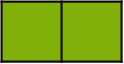 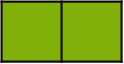 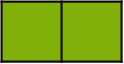 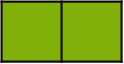 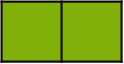 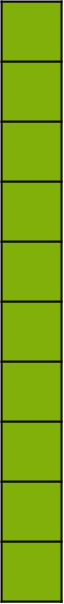 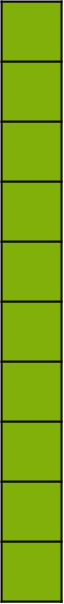 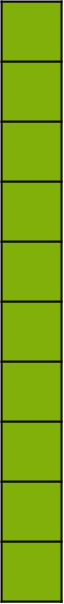 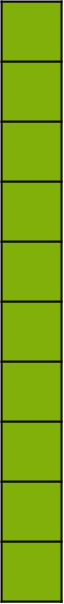 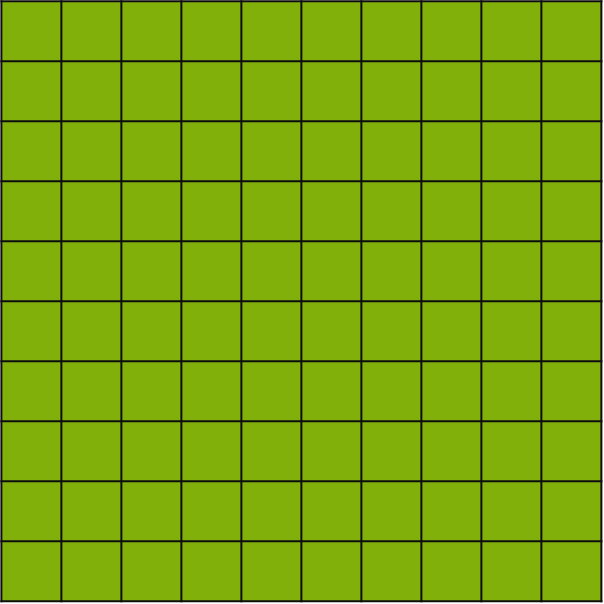 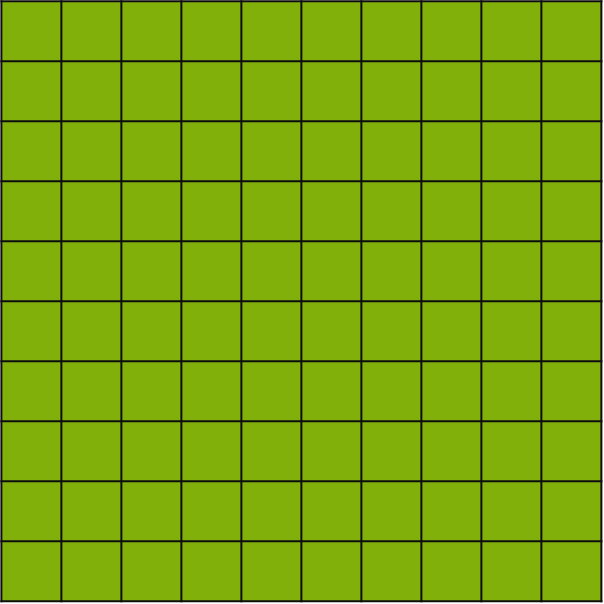 hai trăm bốn mươi lăm
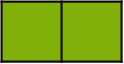 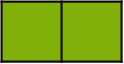 2
4
5
245
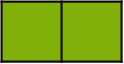 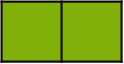 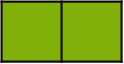 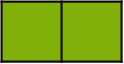 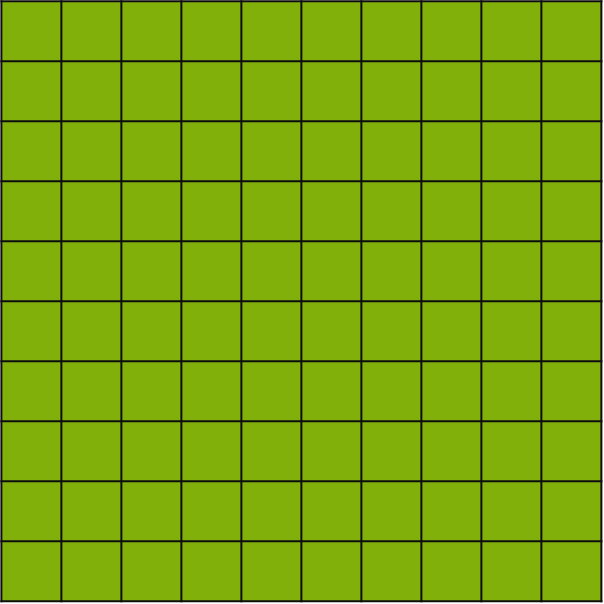 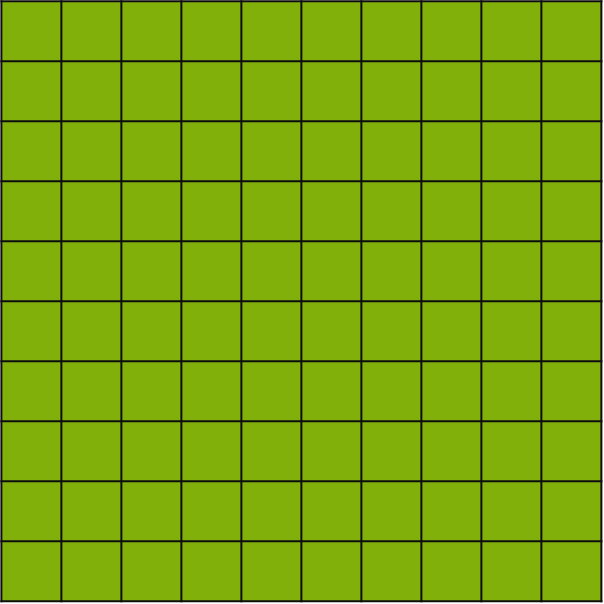 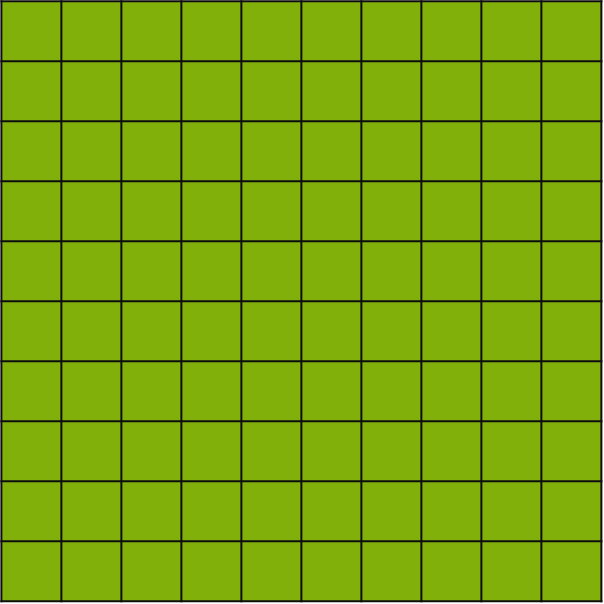 307
3
0
7
ba trăm linh bảy
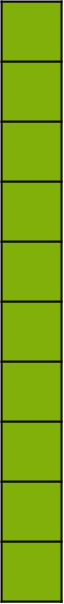 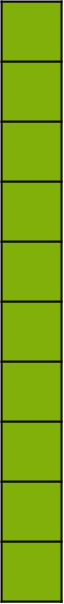 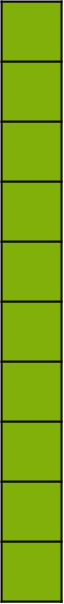 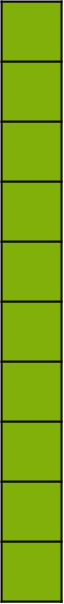 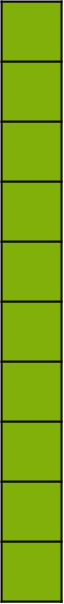 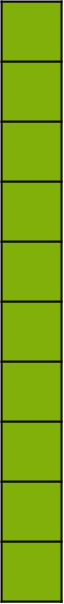 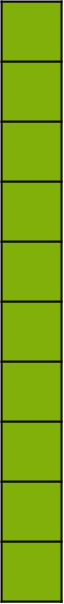 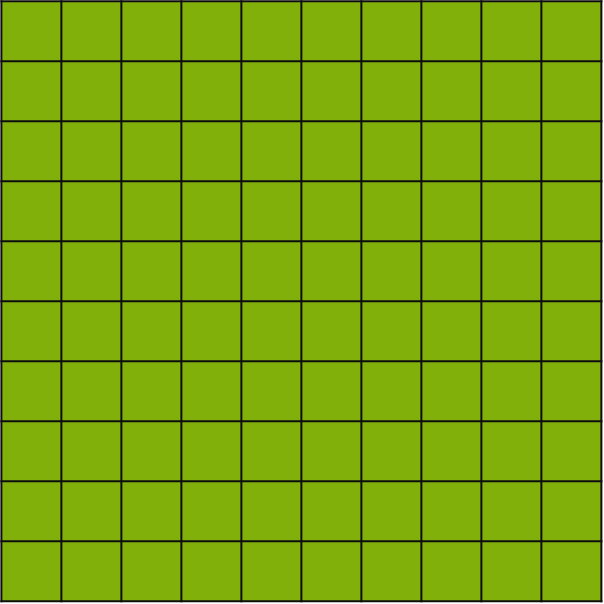 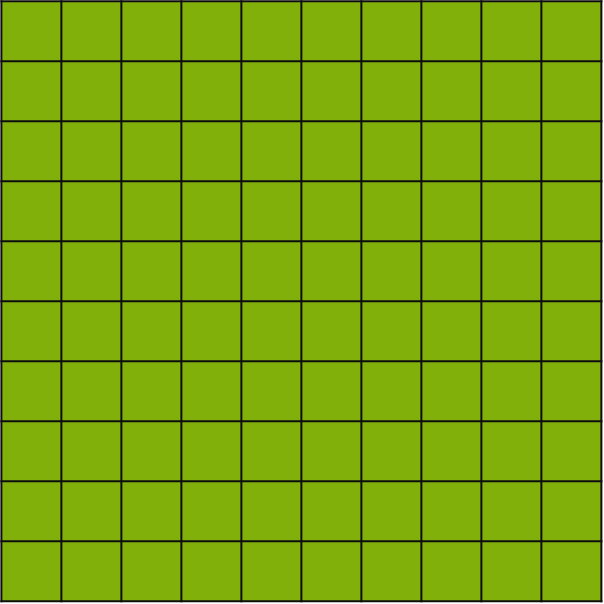 hai trăm bảy mươi mốt
271
2
7
1
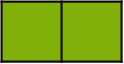 SỐ?
:
BÀI
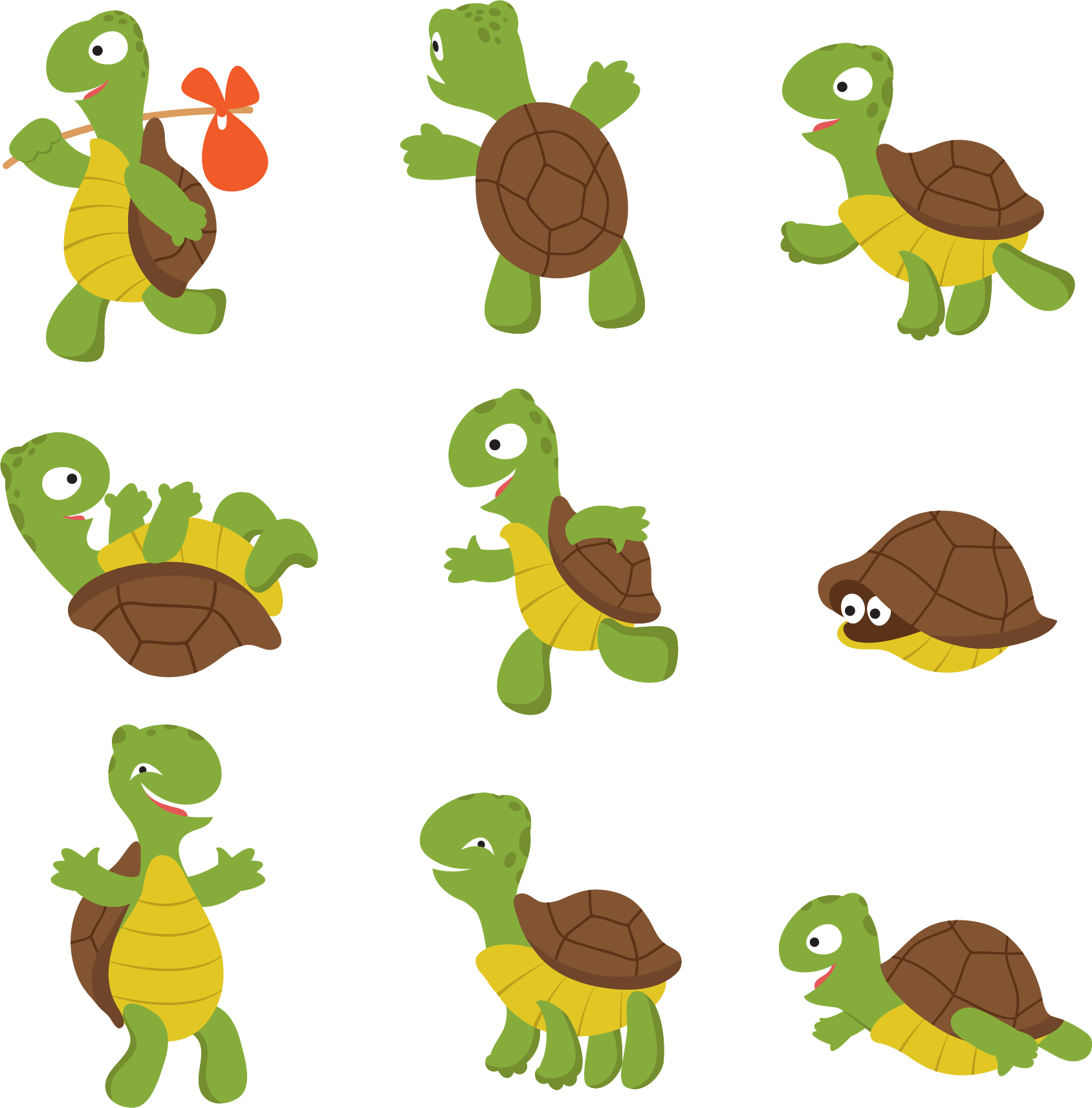 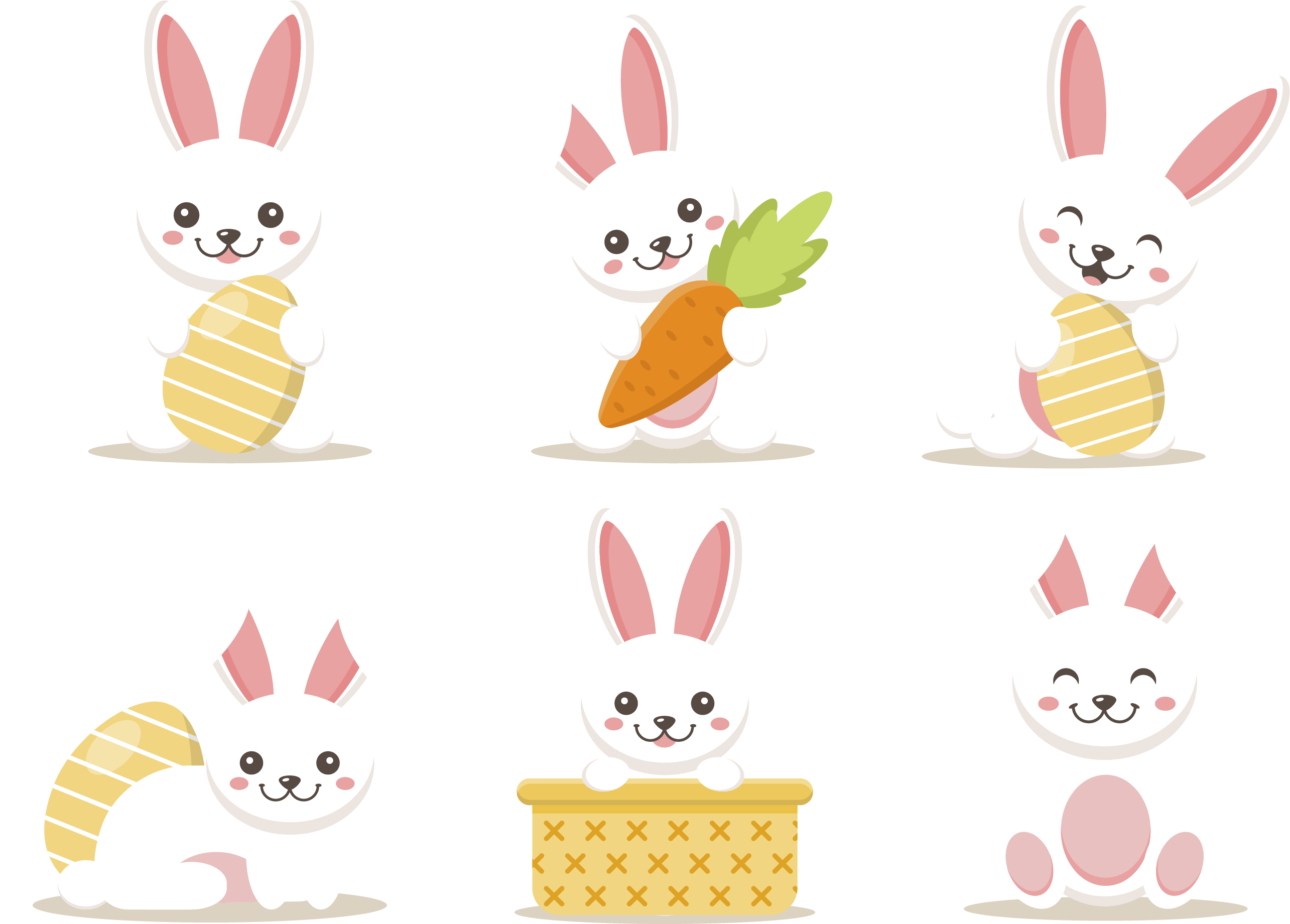 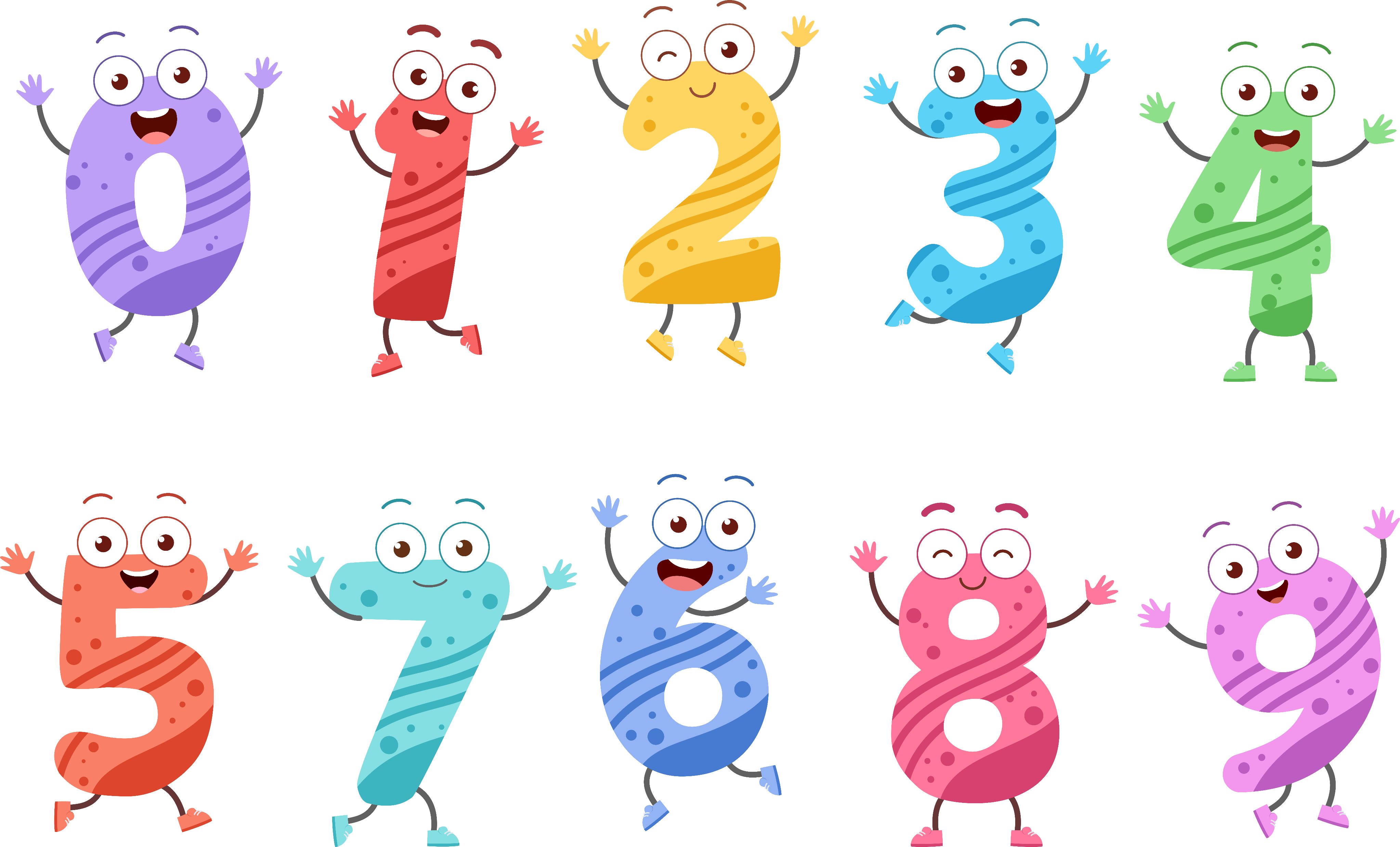 Số gồm 3 trăm, 
2 chục và 6 đơn vị.
750
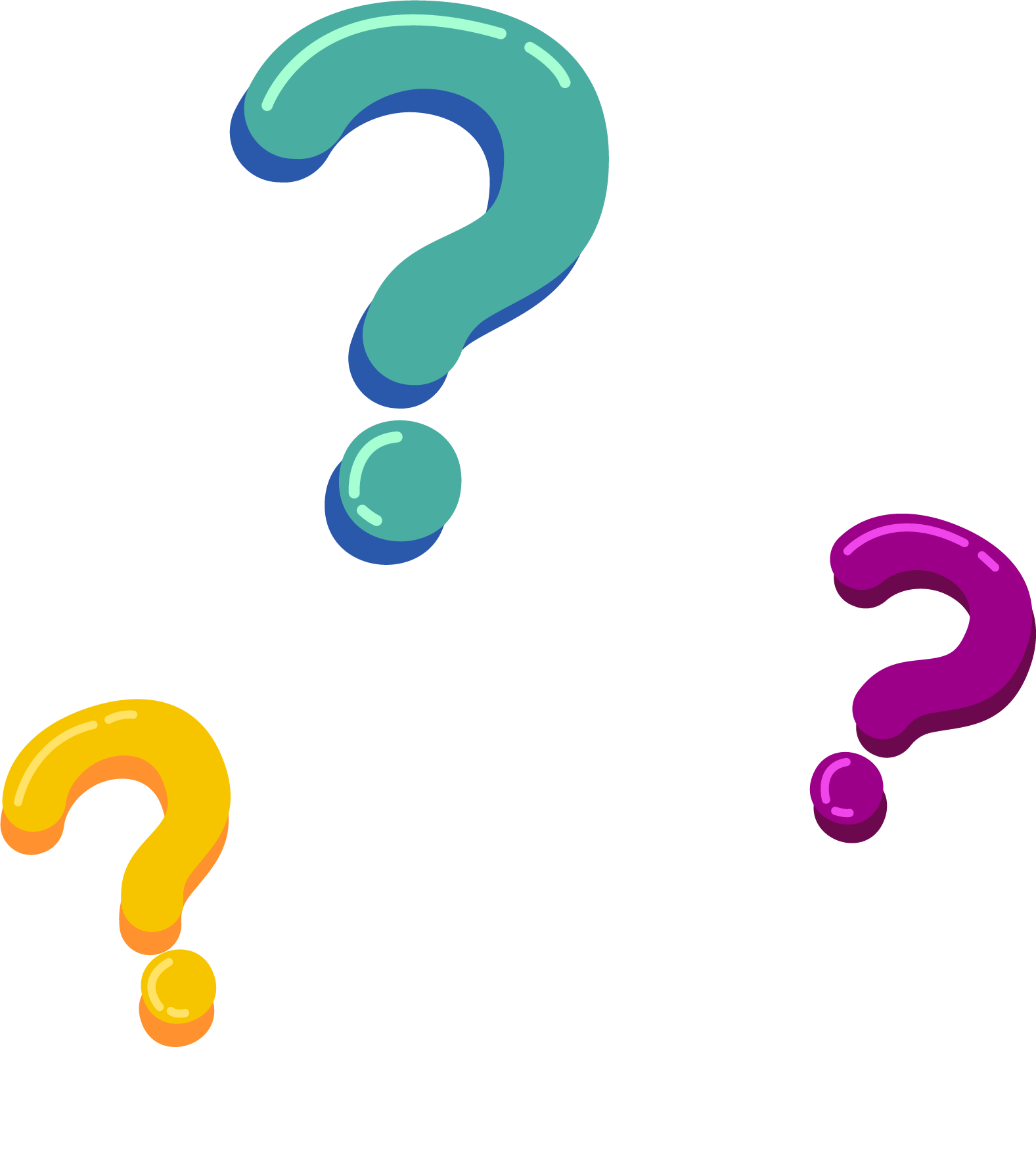 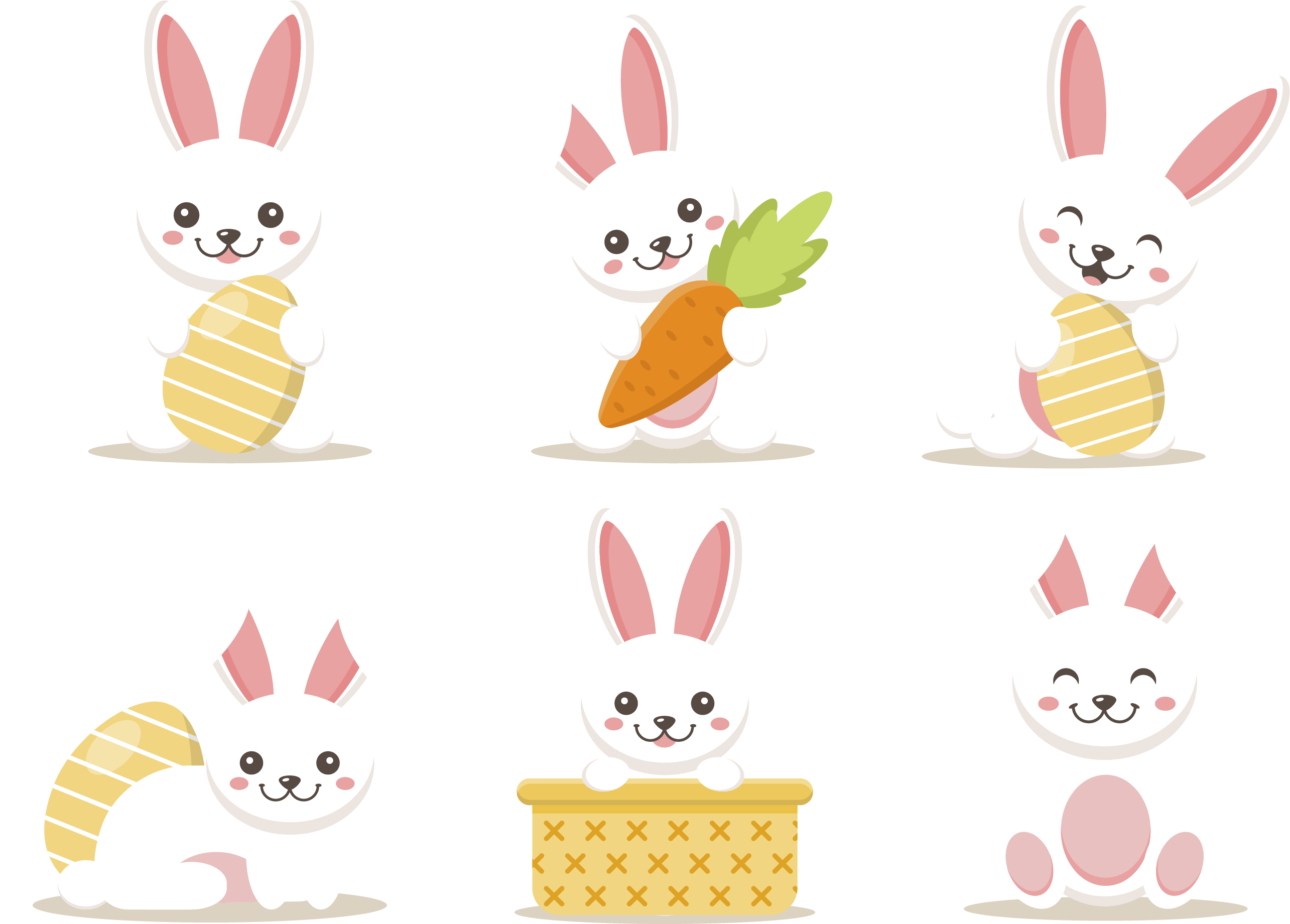 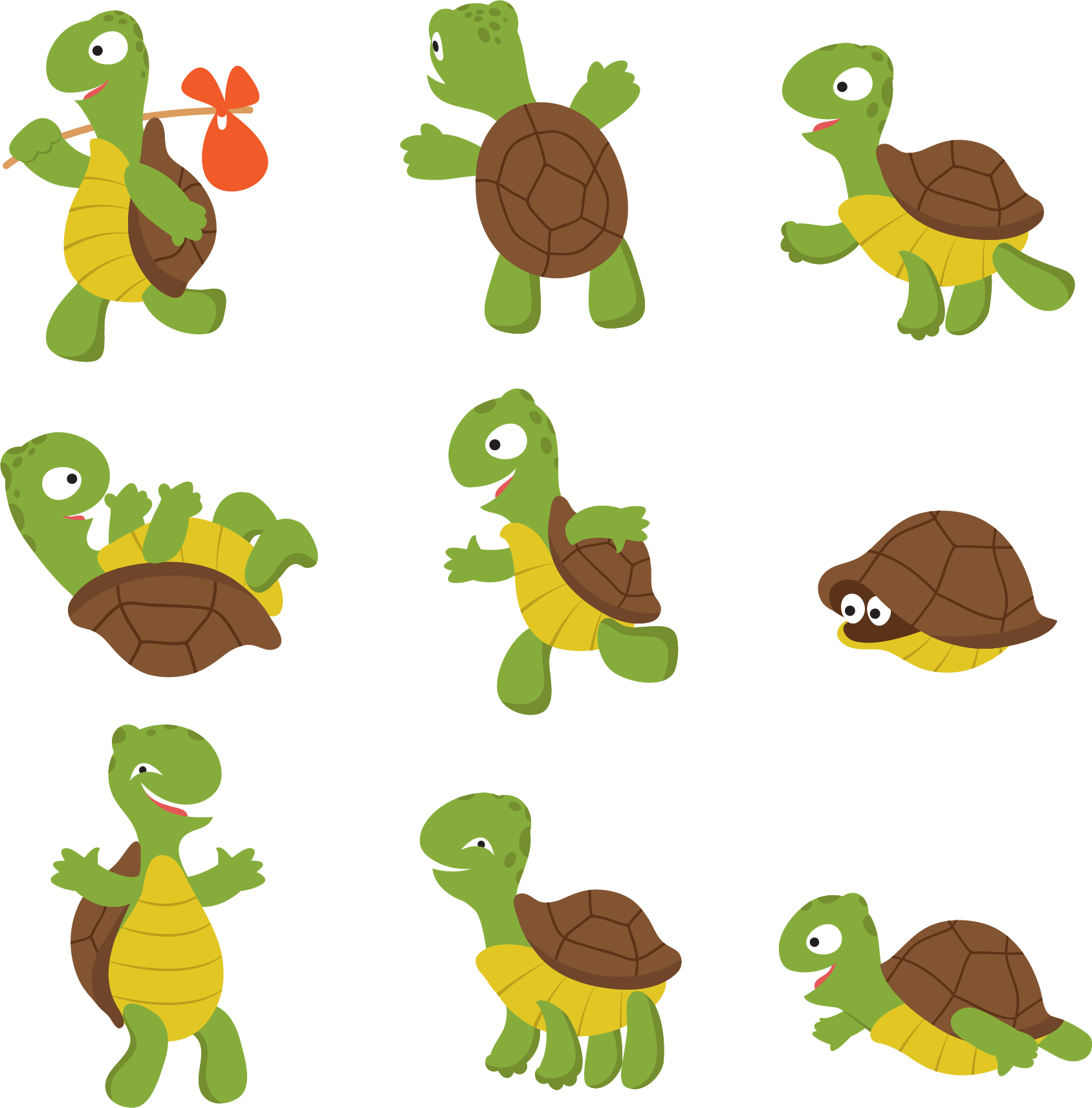 Số gồm 5 trăm, 
0 chục và 4 đơn vị.
999
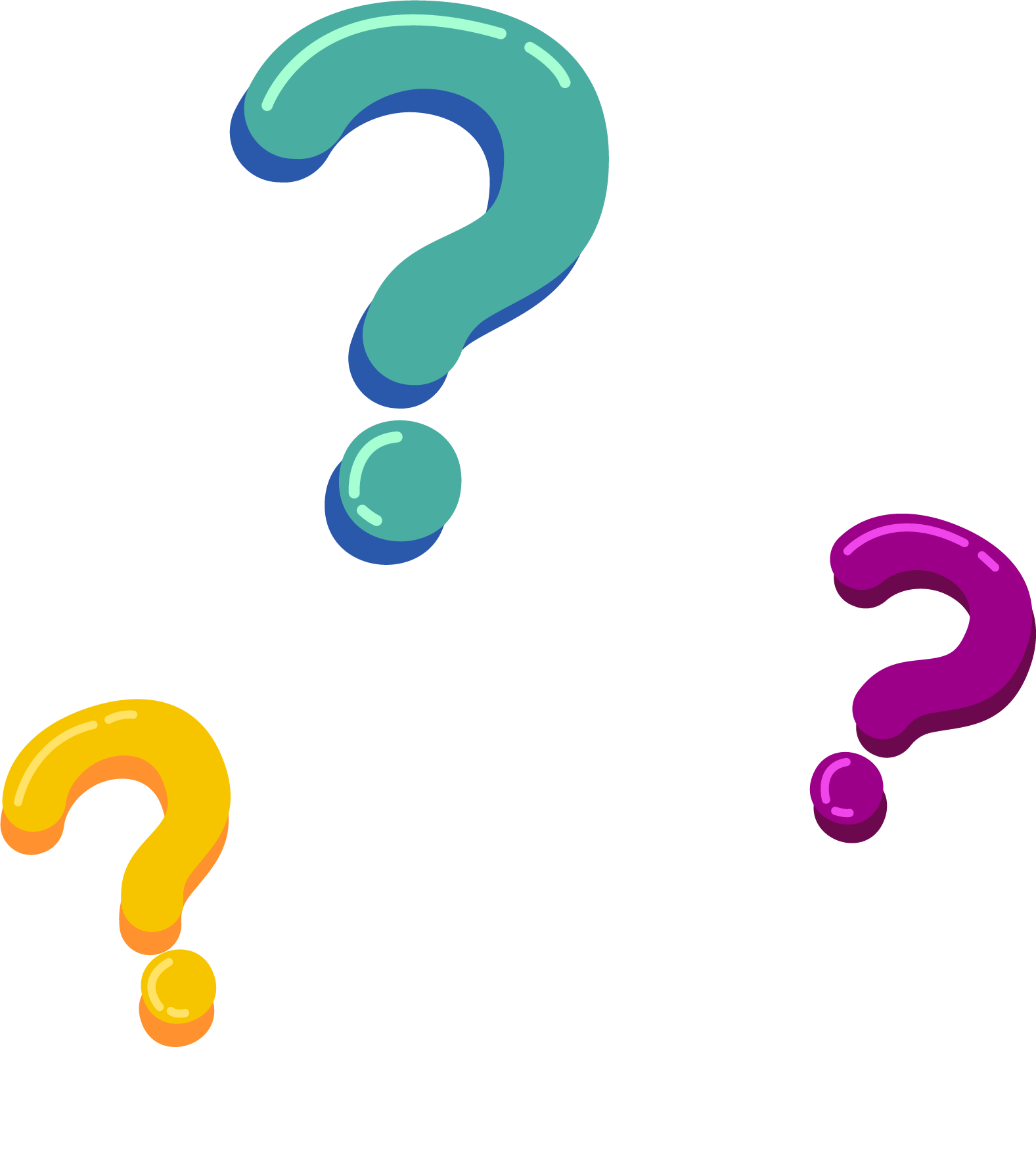 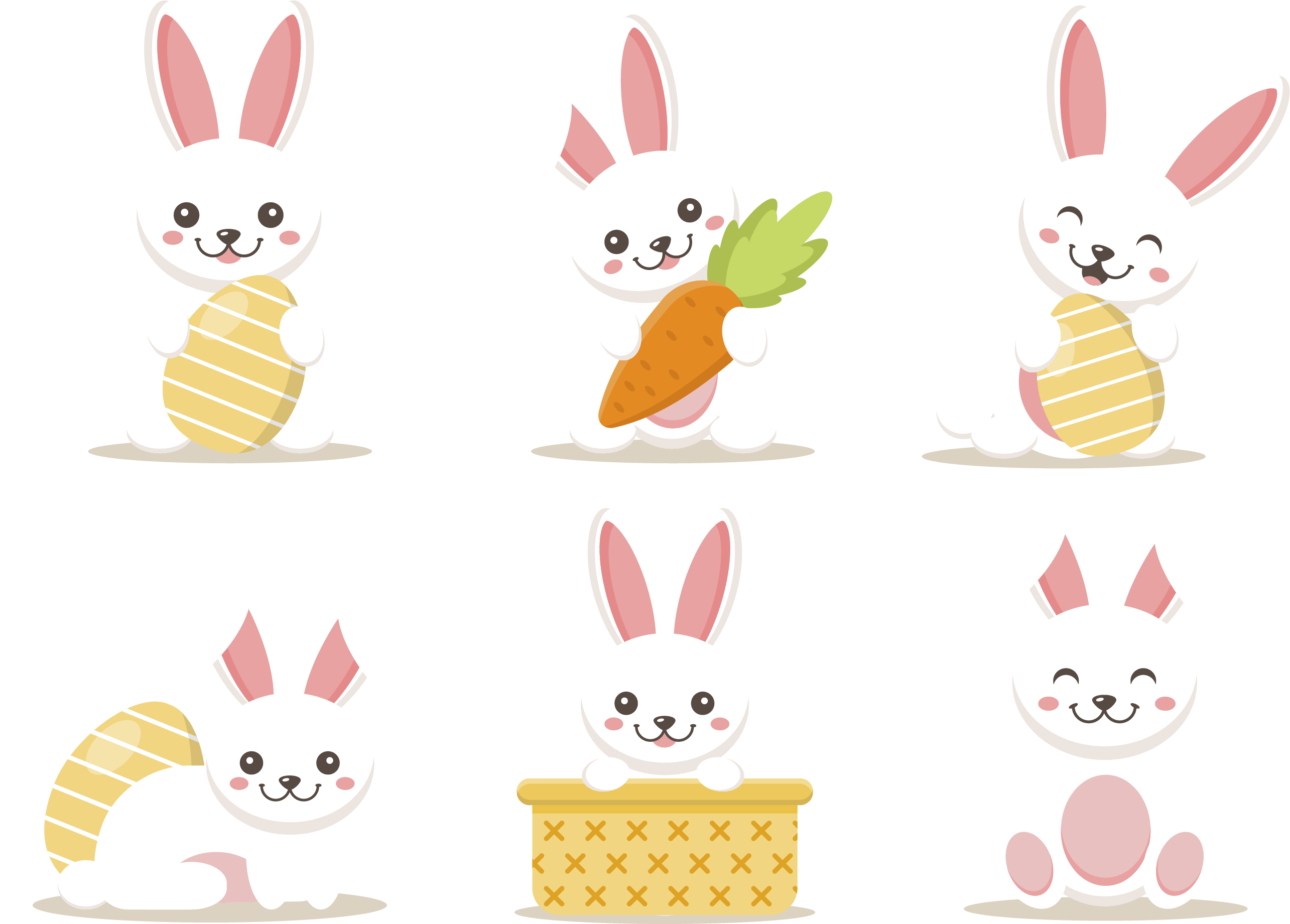 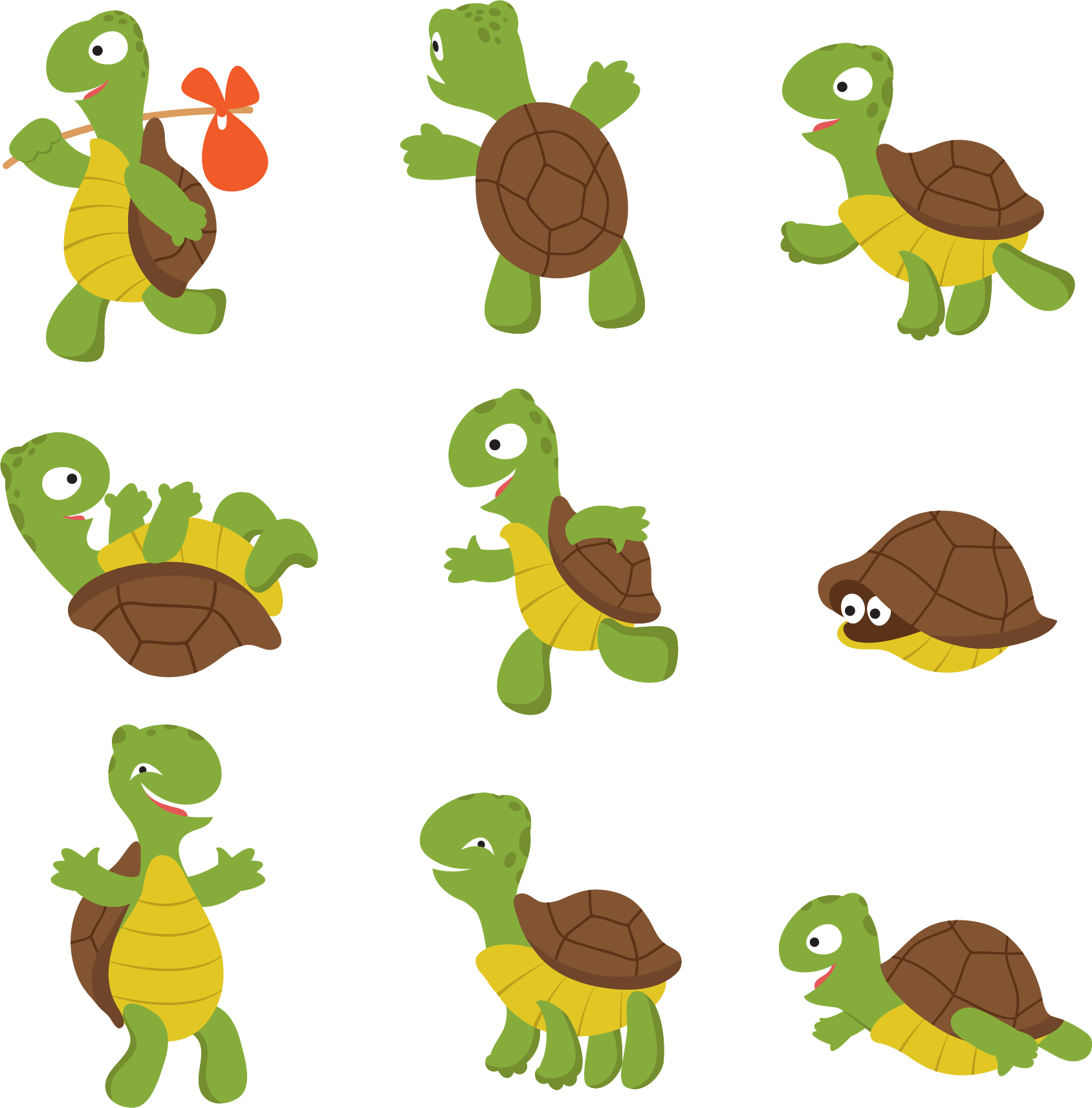 Số gồm 7 trăm, 
5 chục và 0 đơn vị.
326
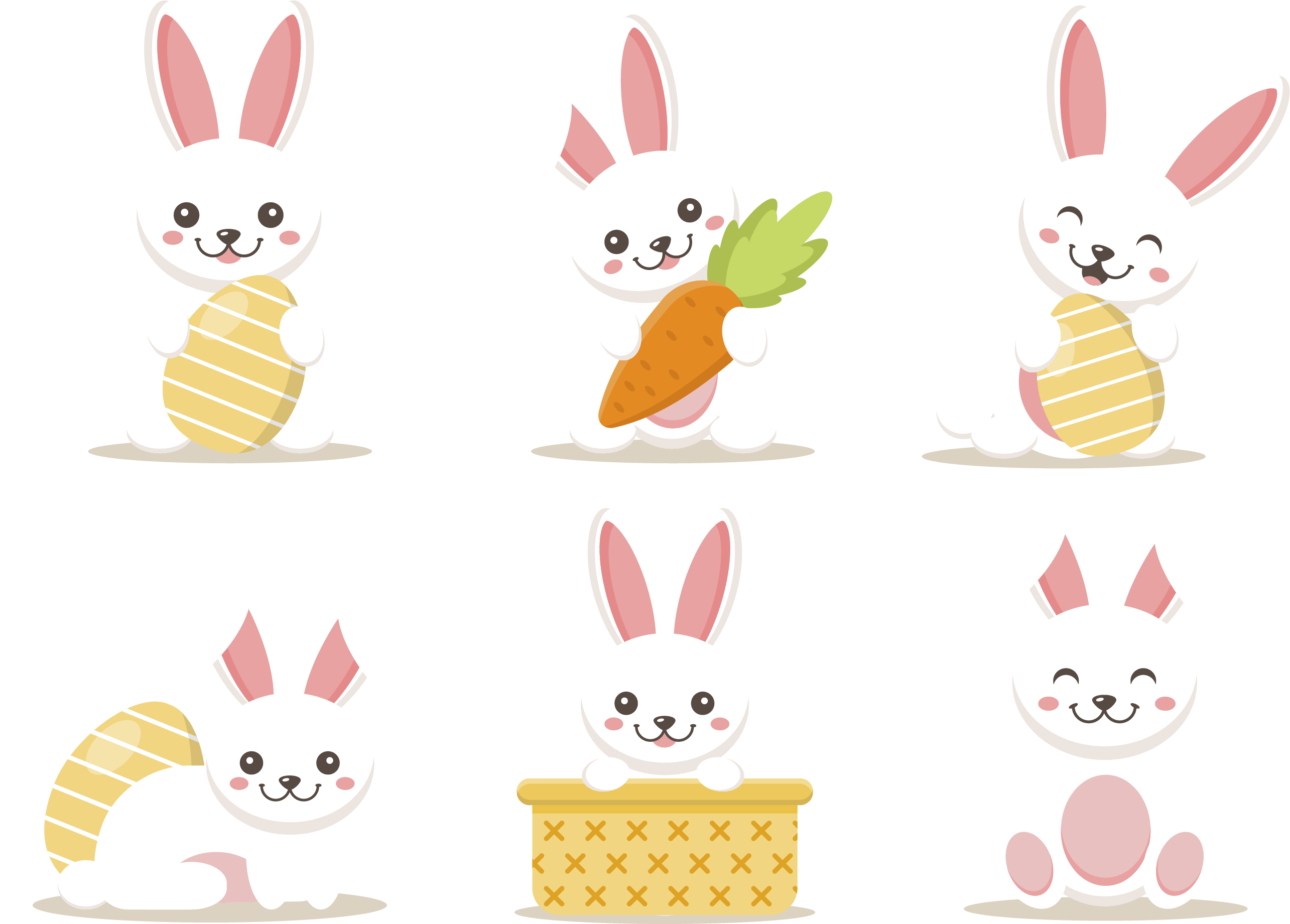 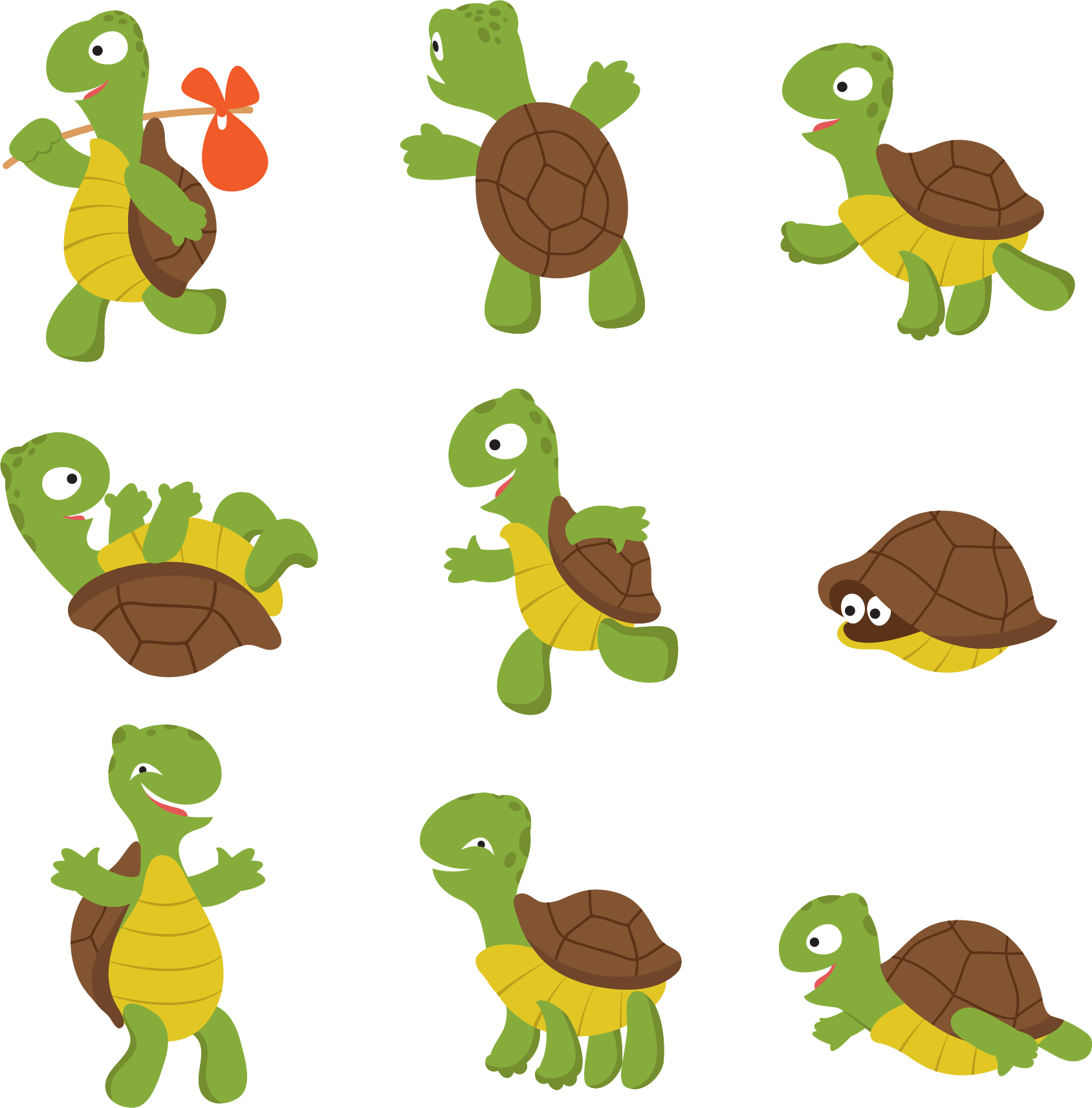 504
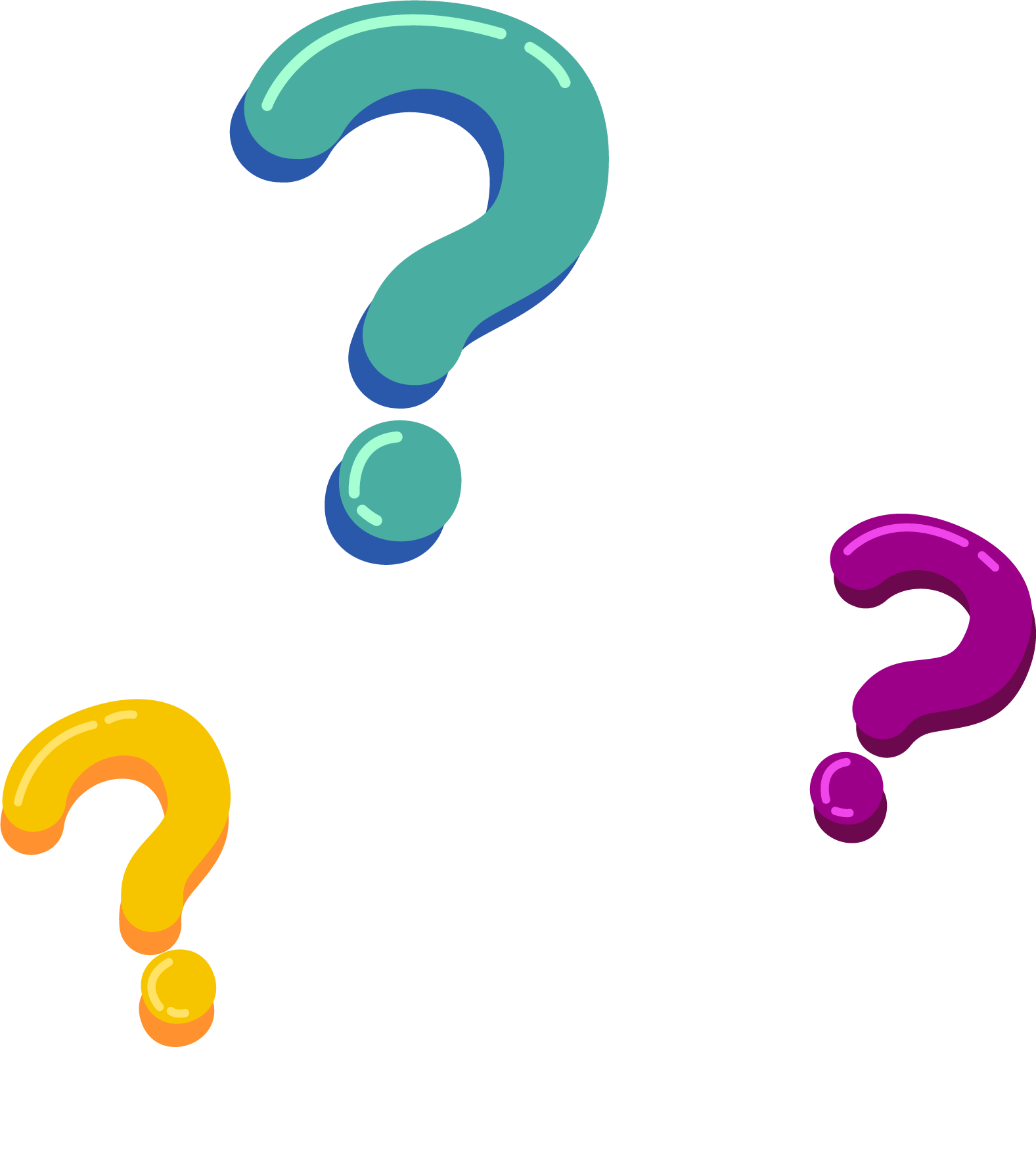 Số gồm 9 trăm, 
9 chục và 9 đơn vị.
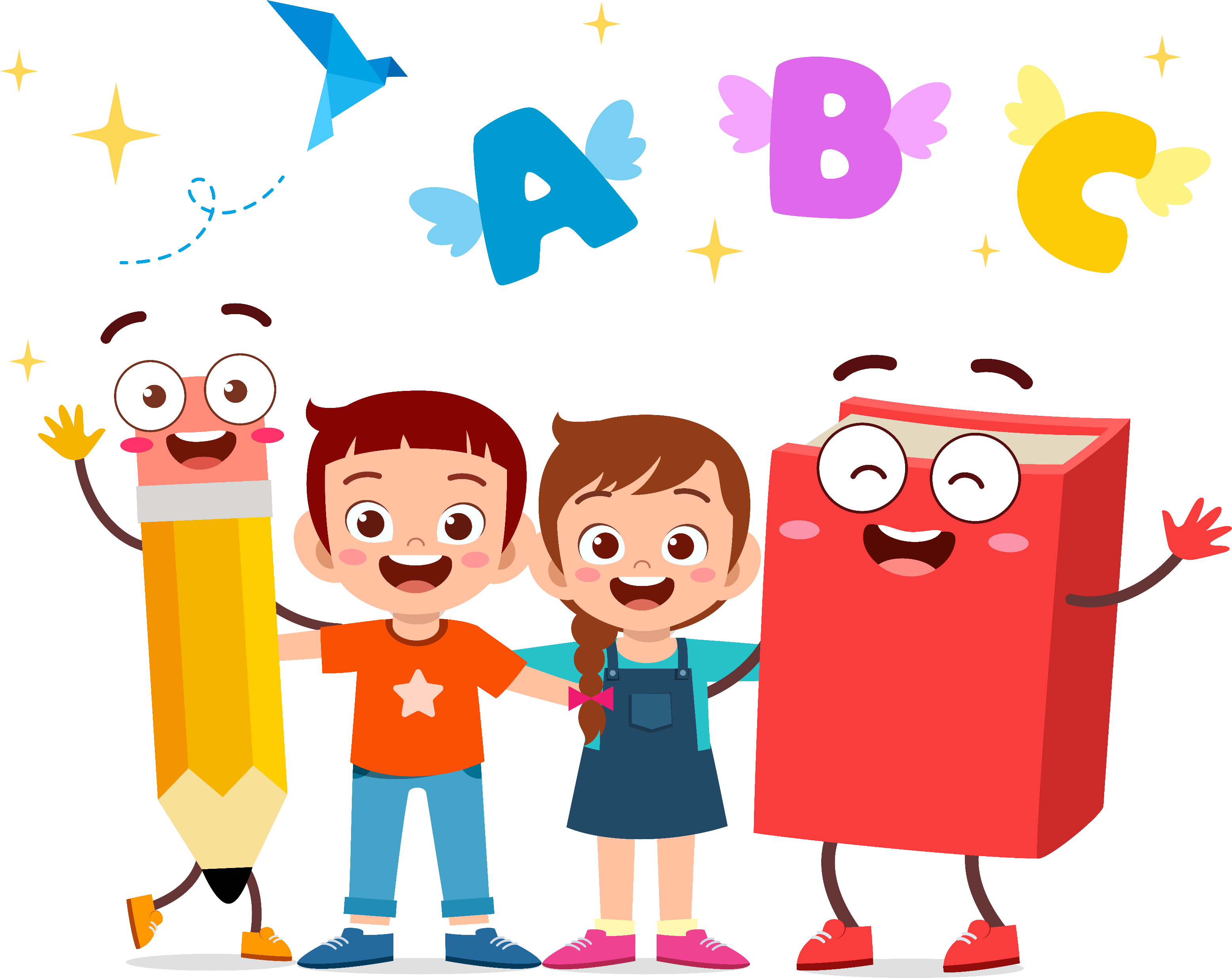 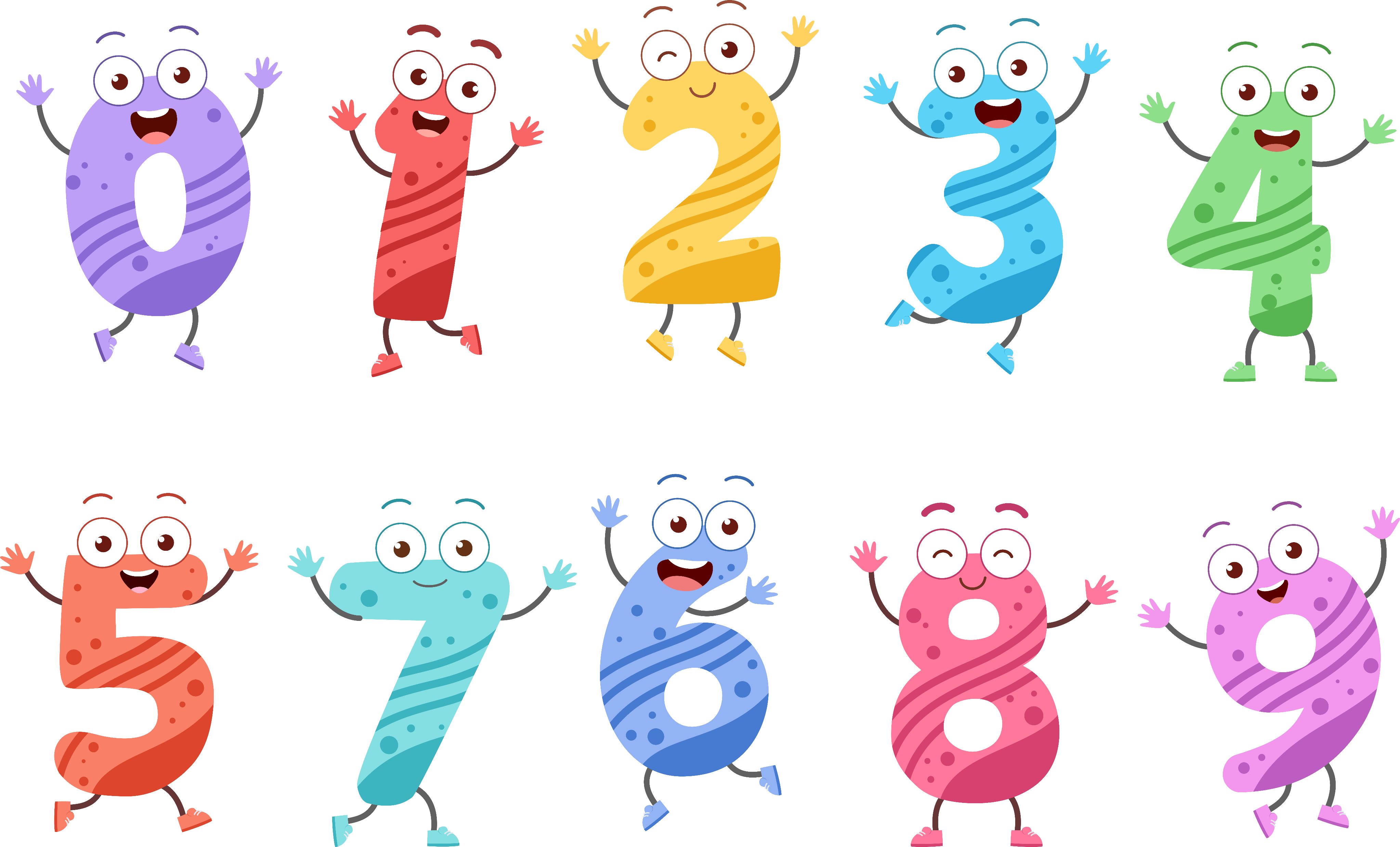 a) SỐ?
:
BÀI
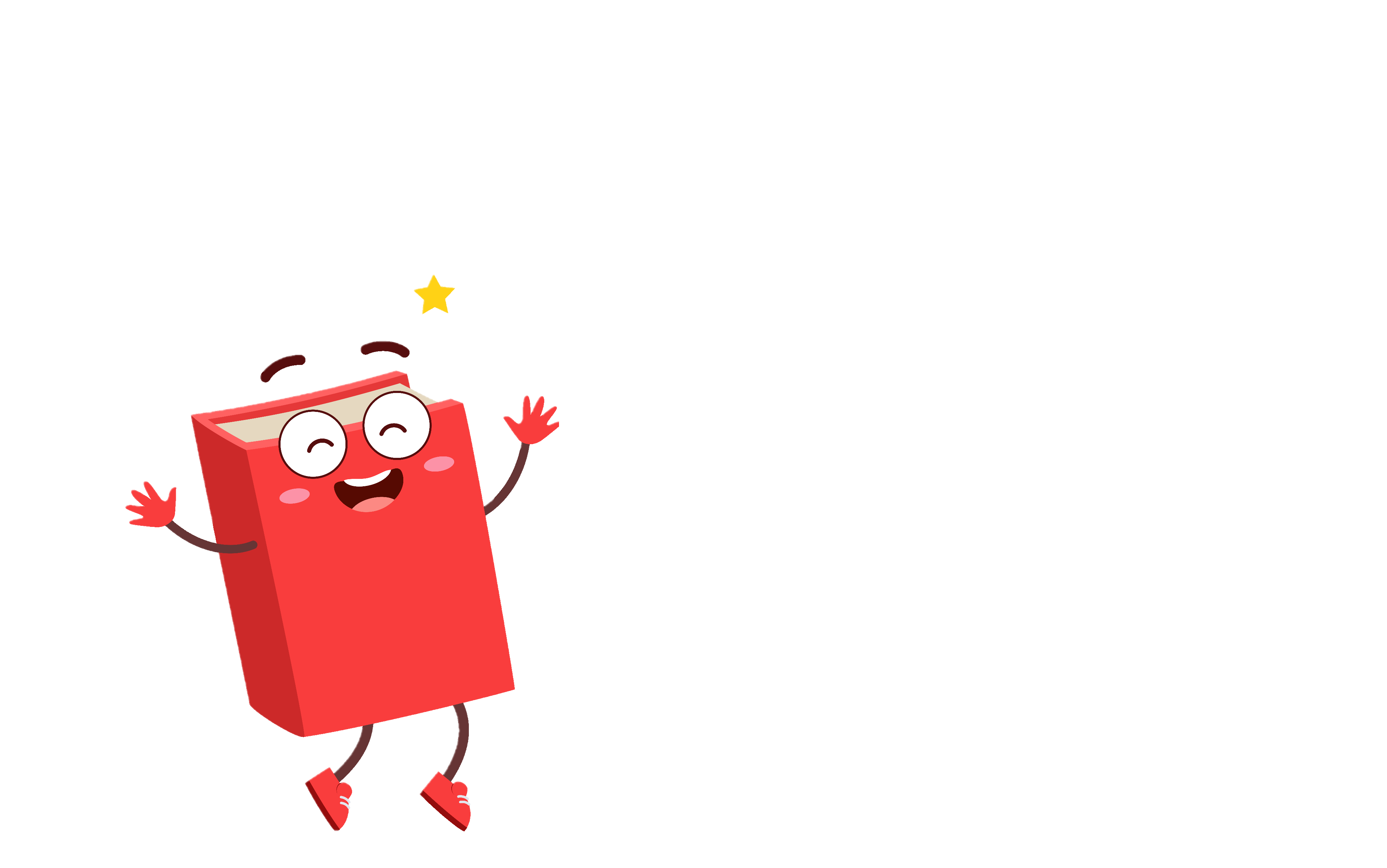 4
3
7
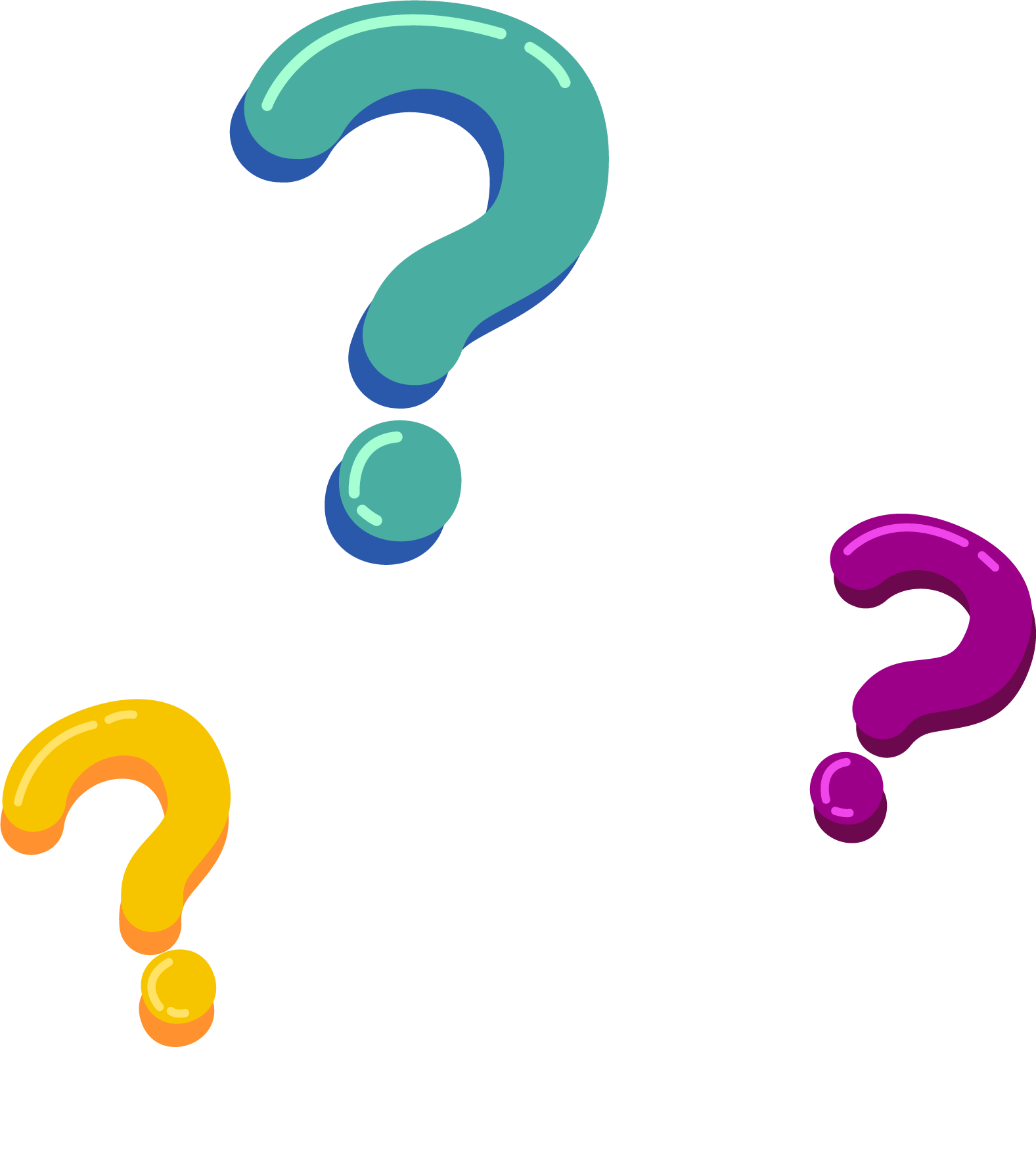 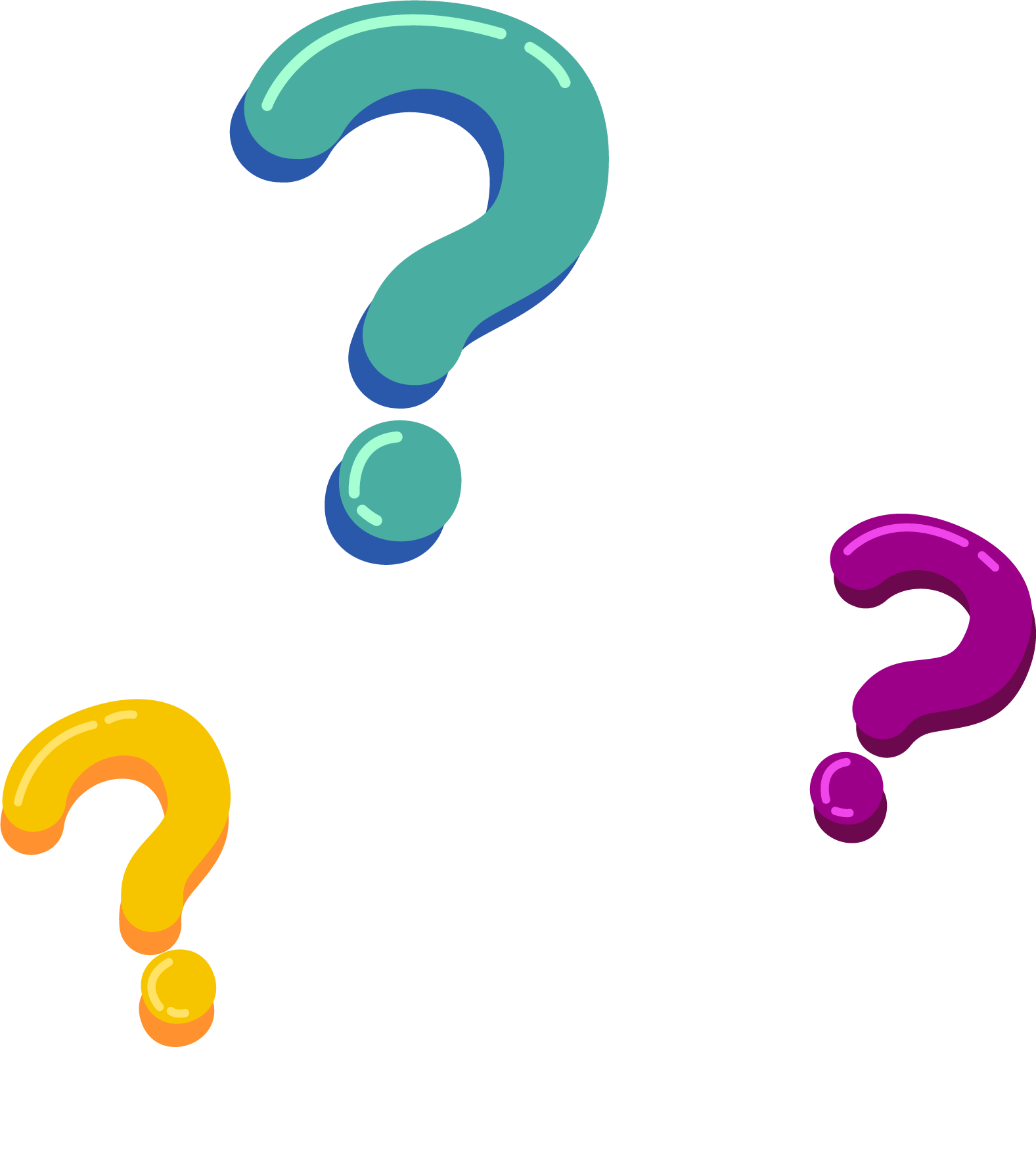 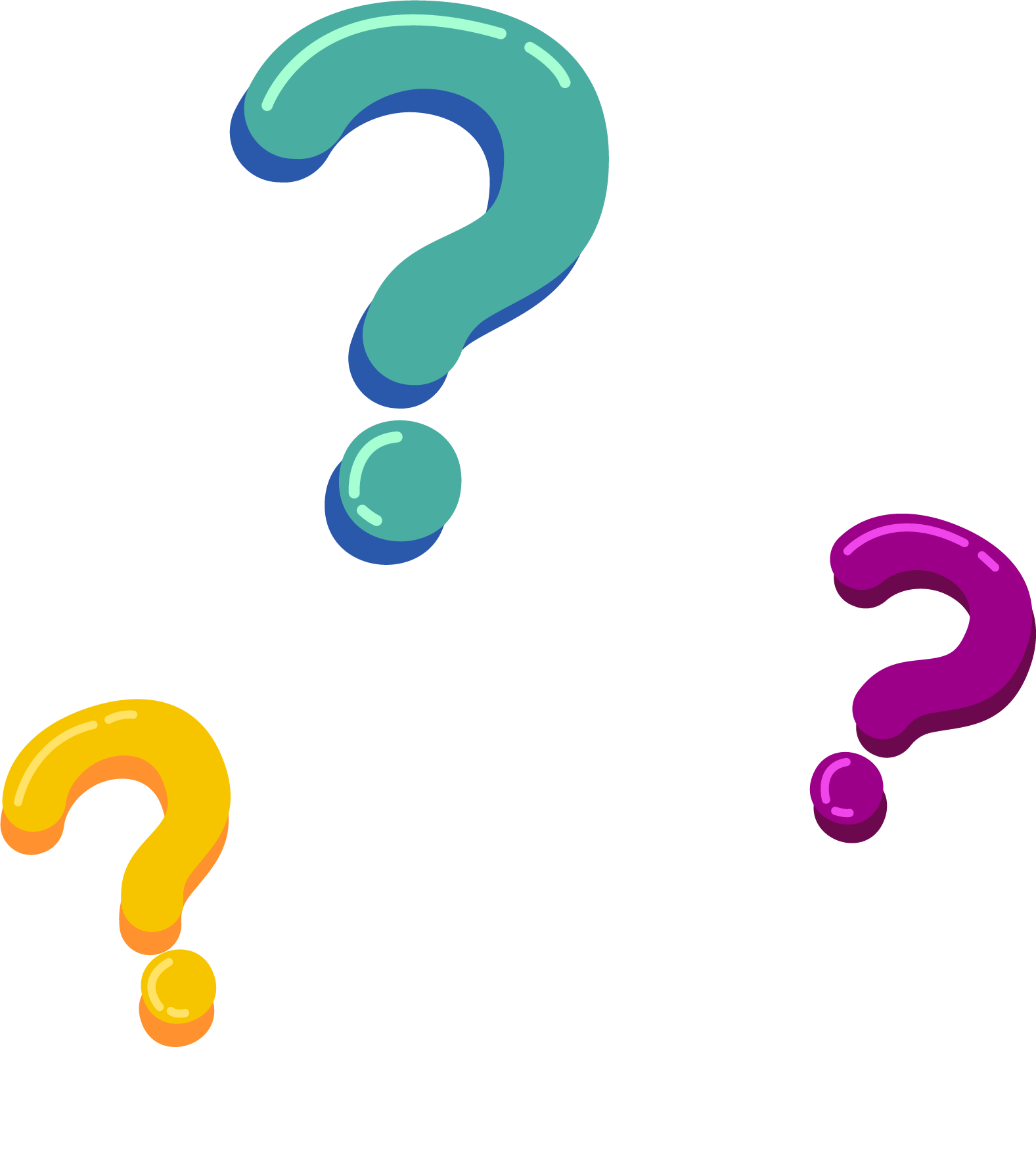 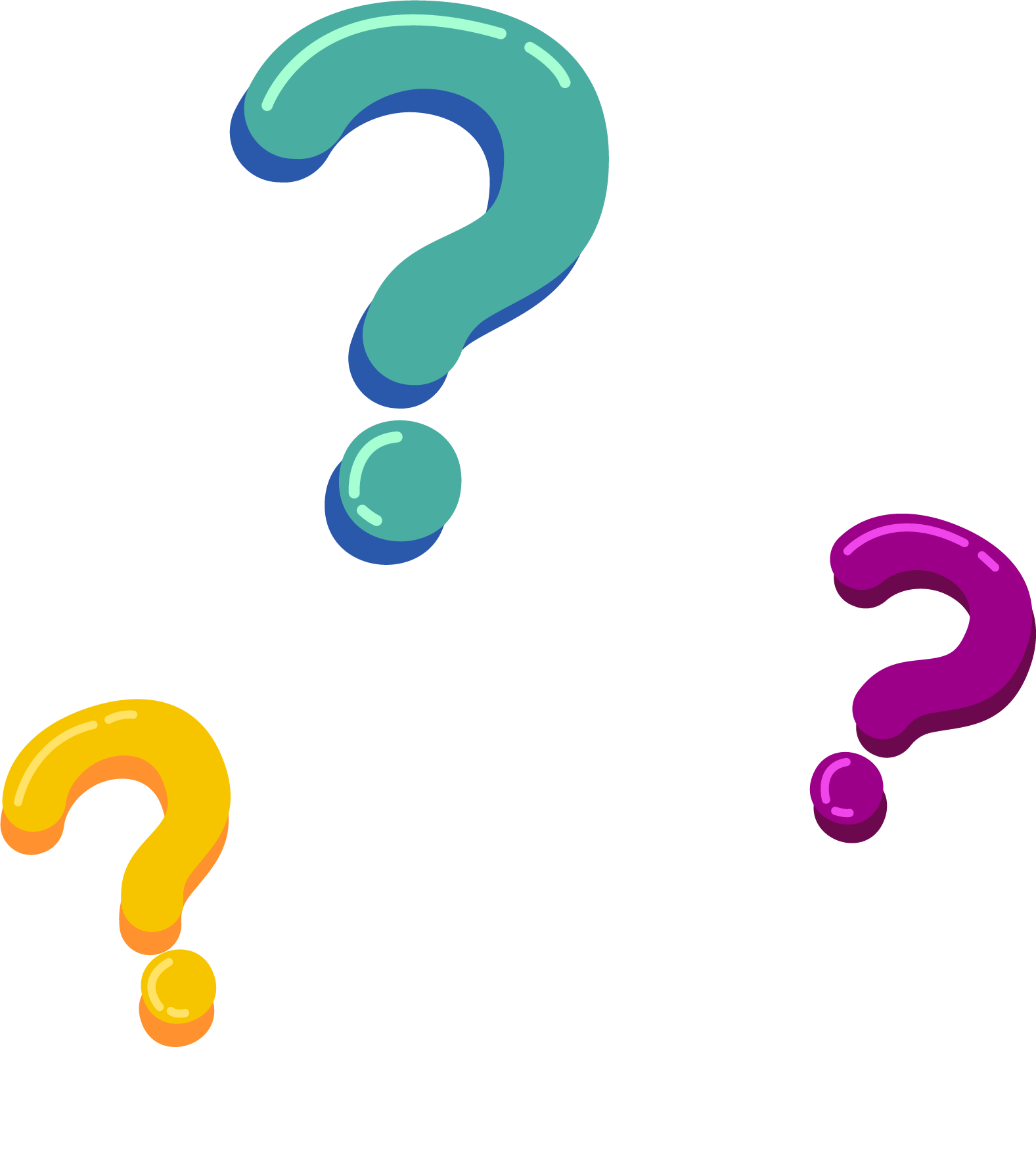 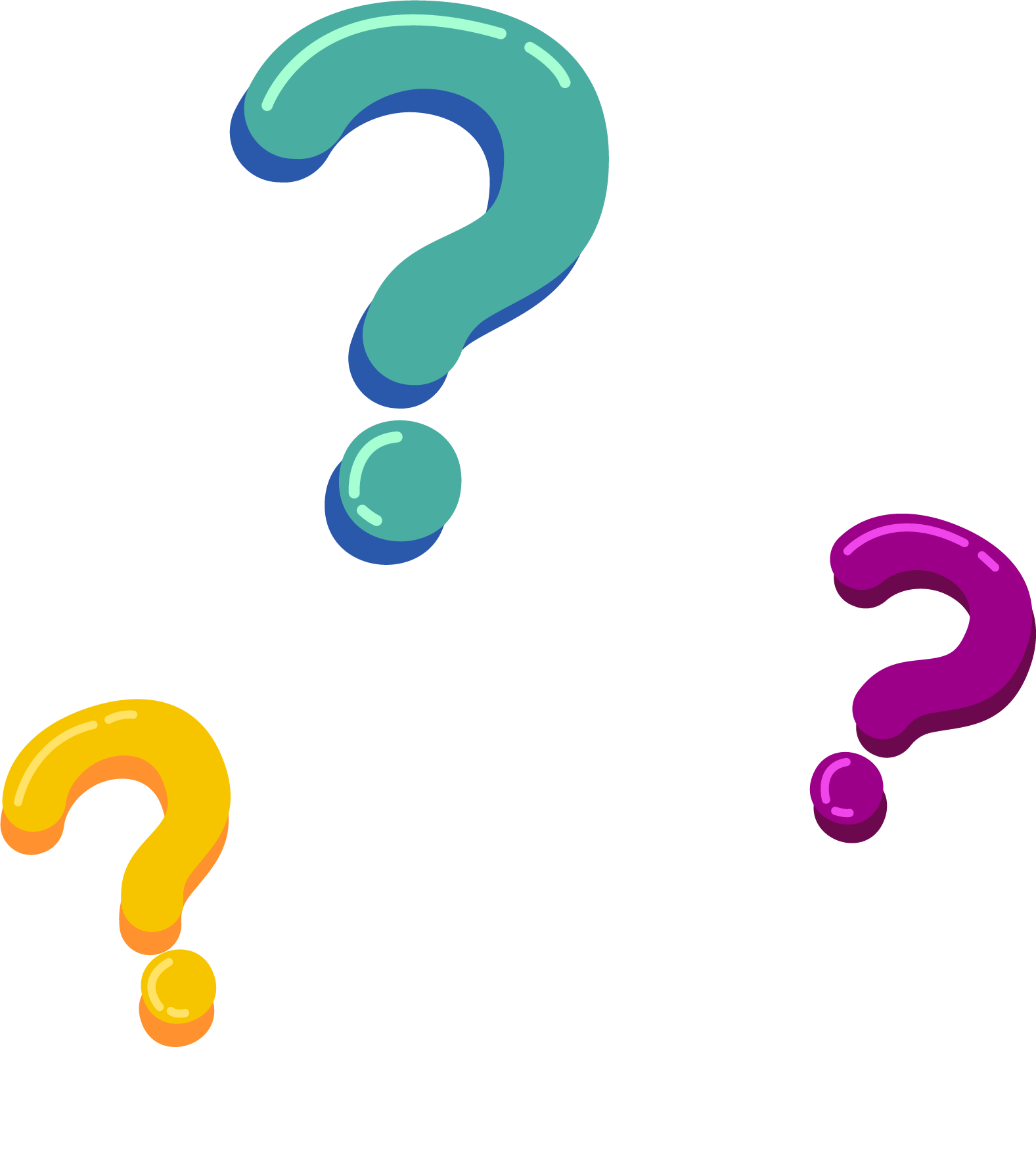 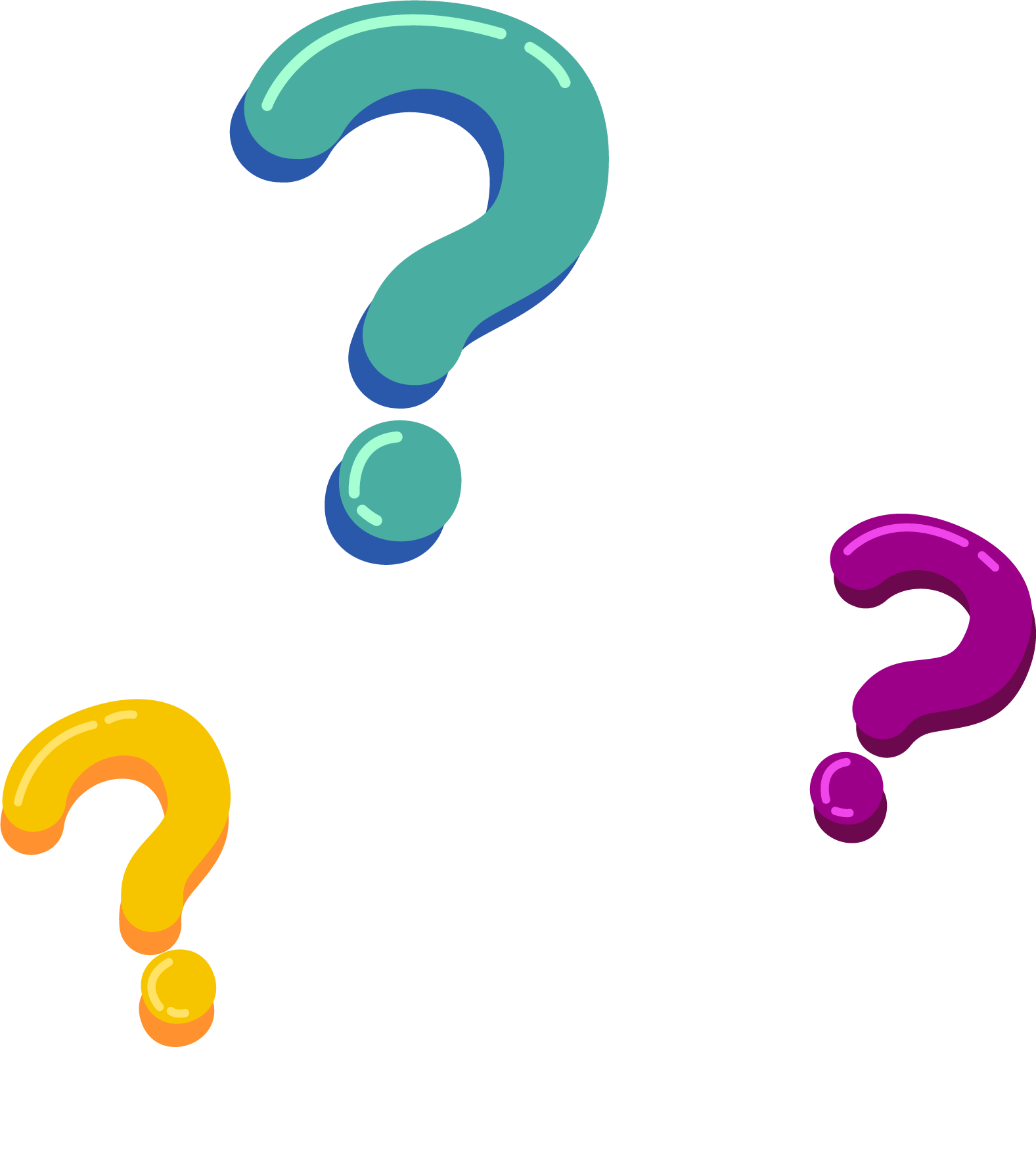 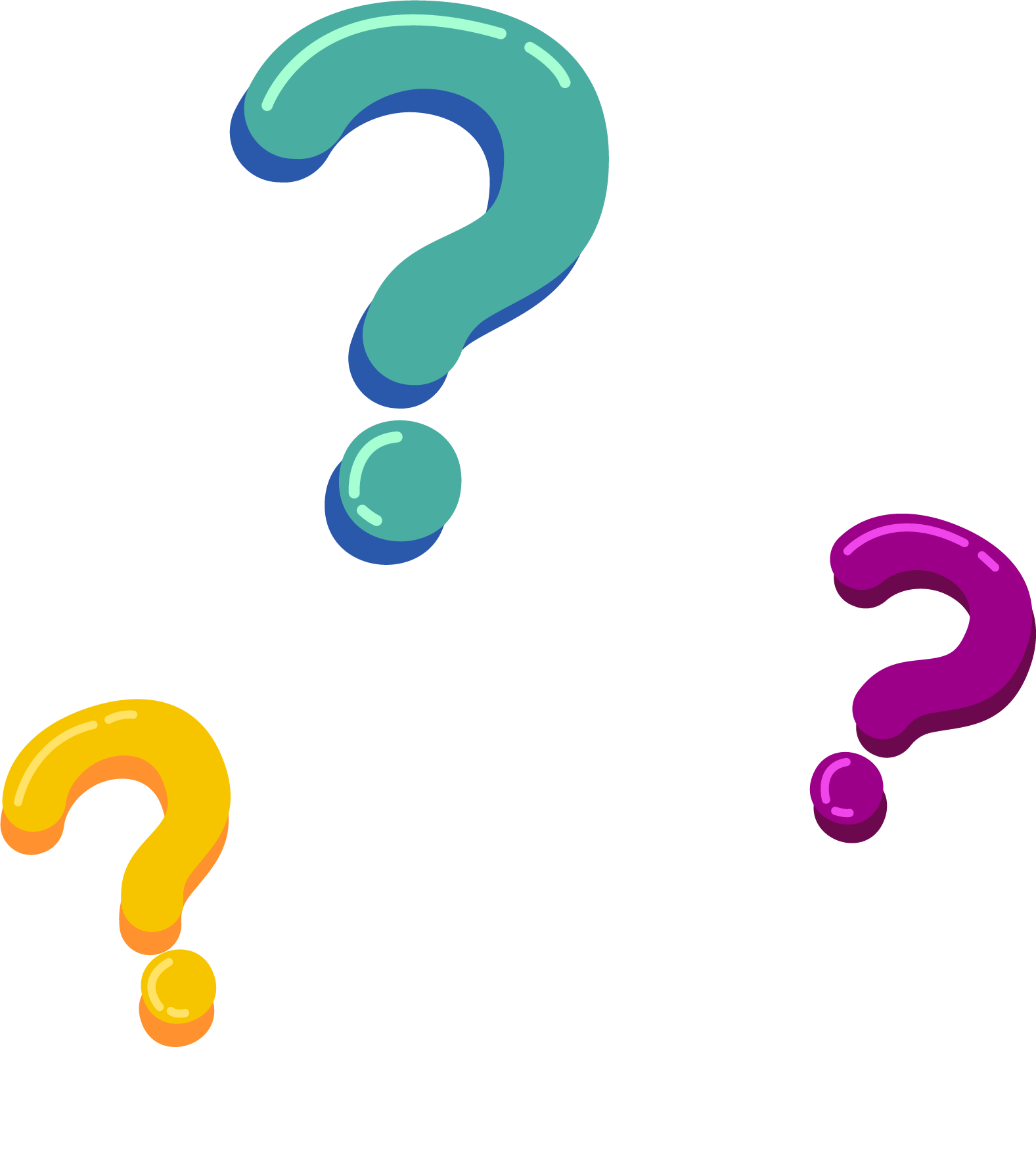 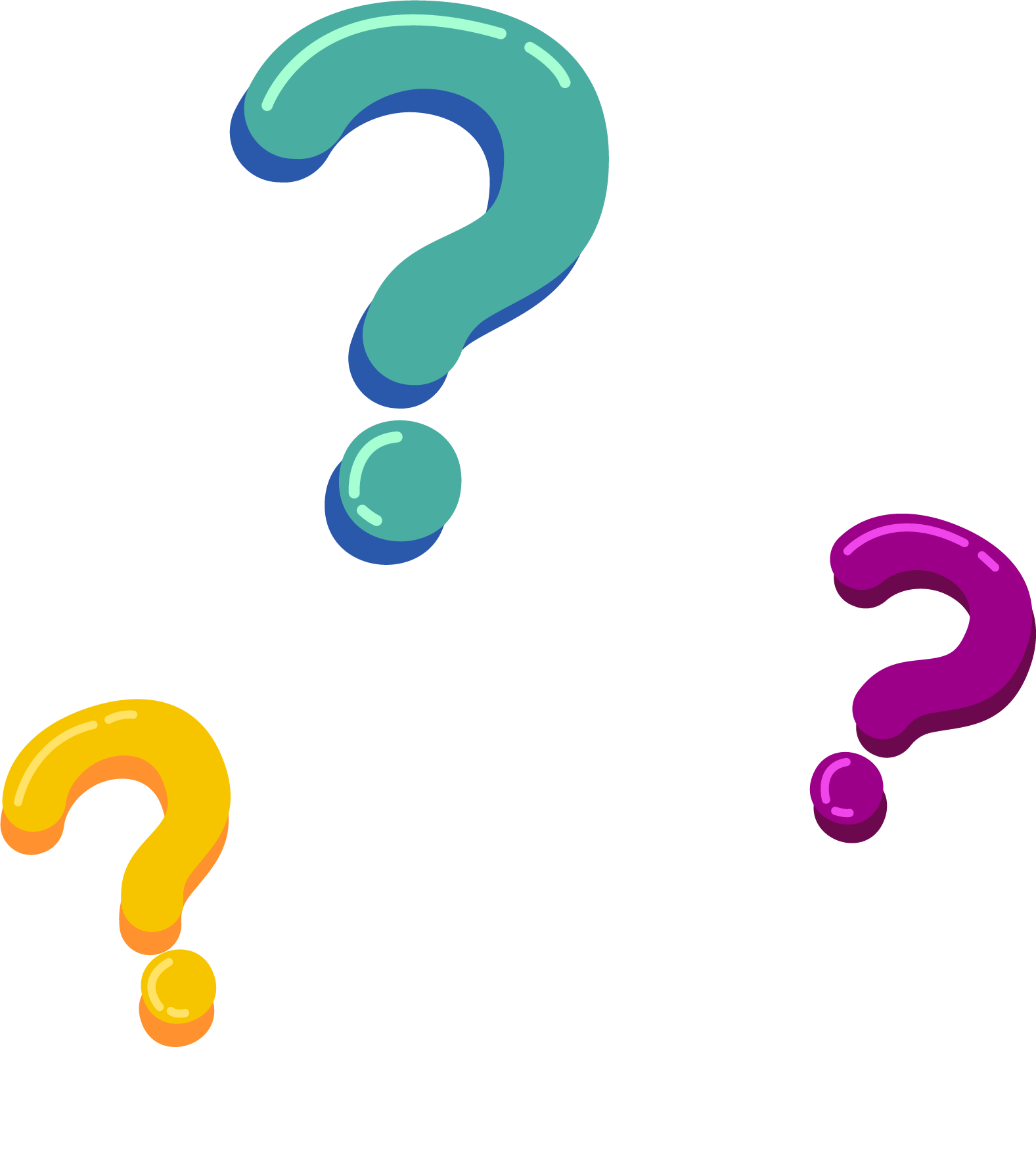 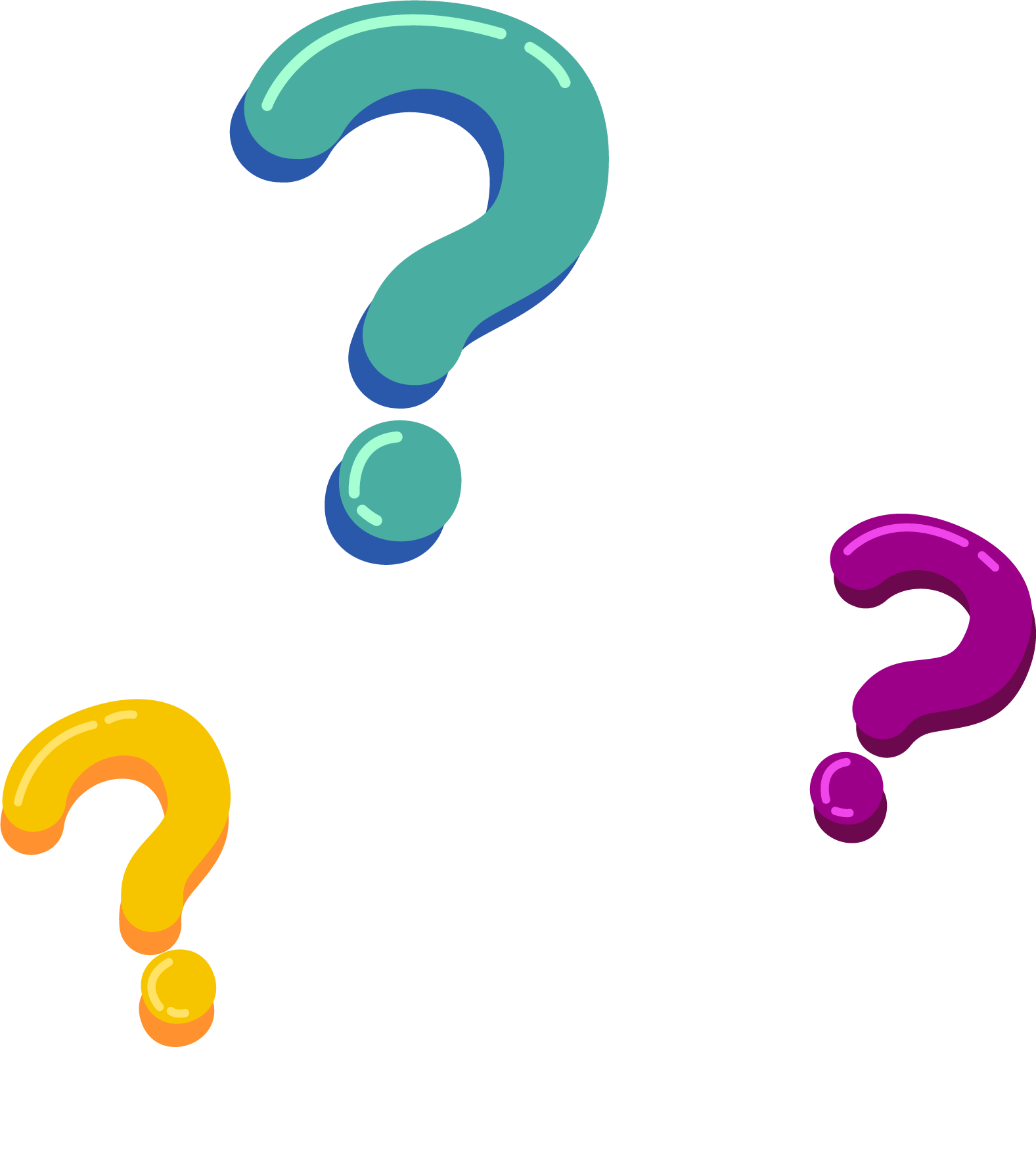 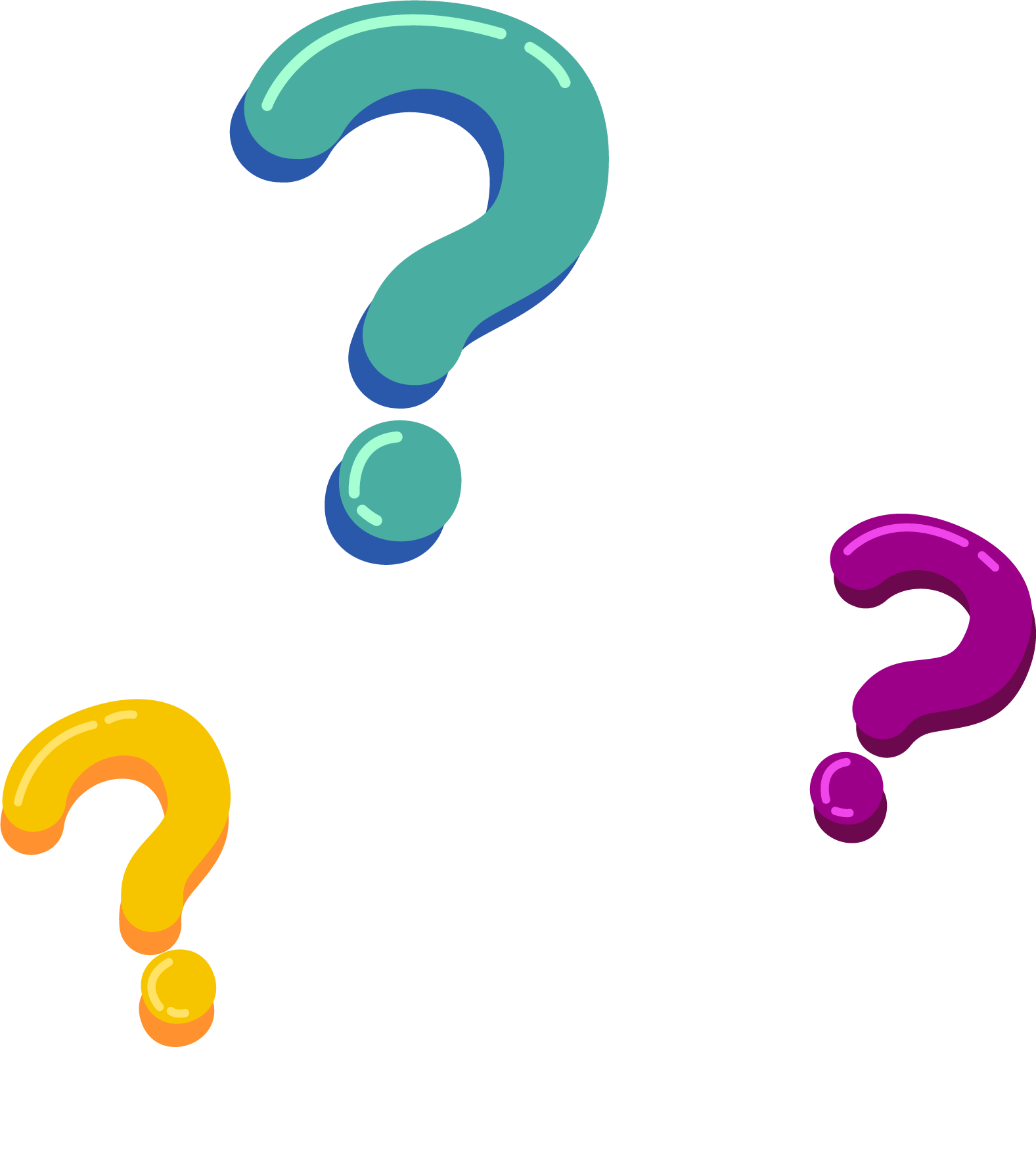 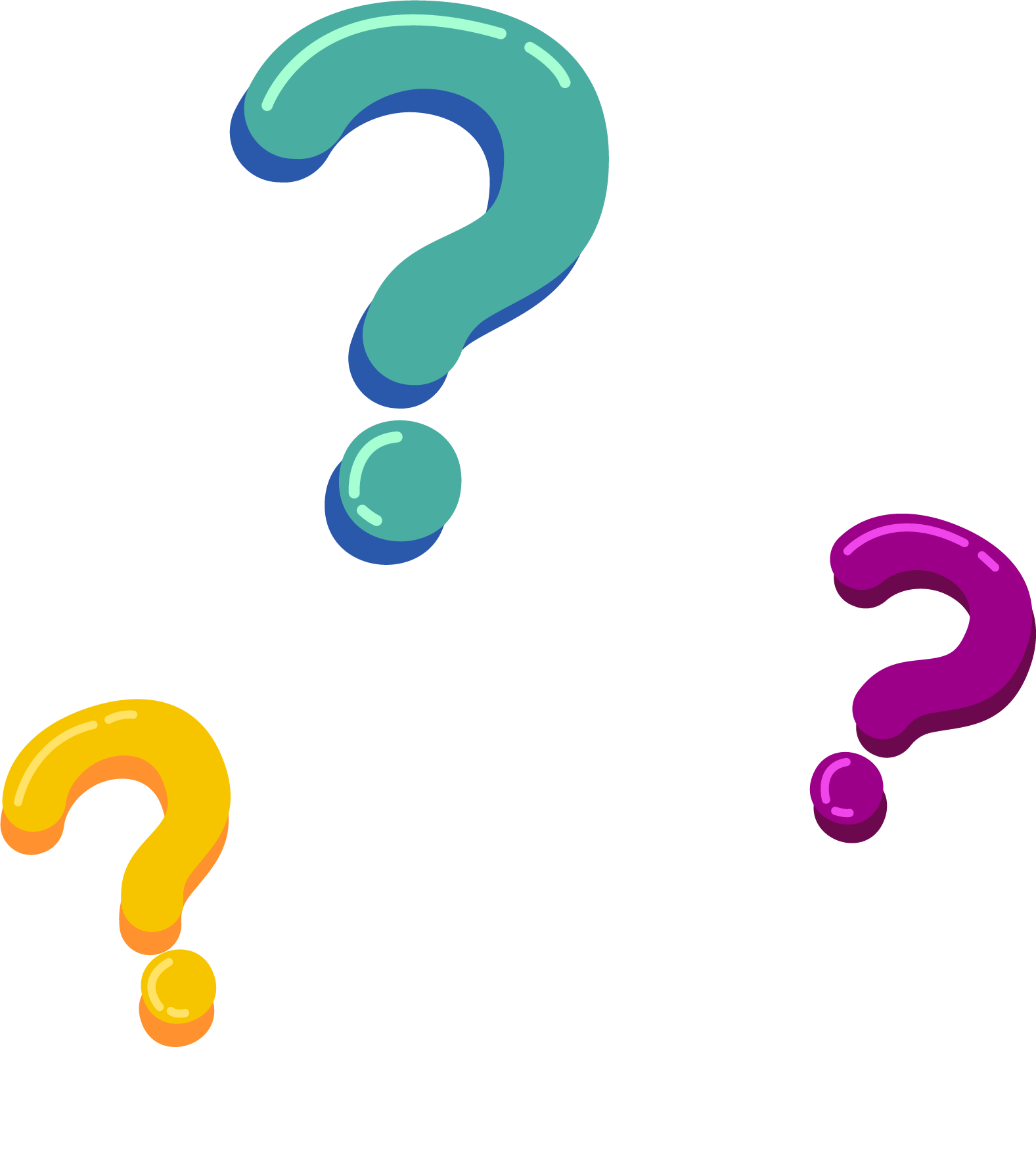 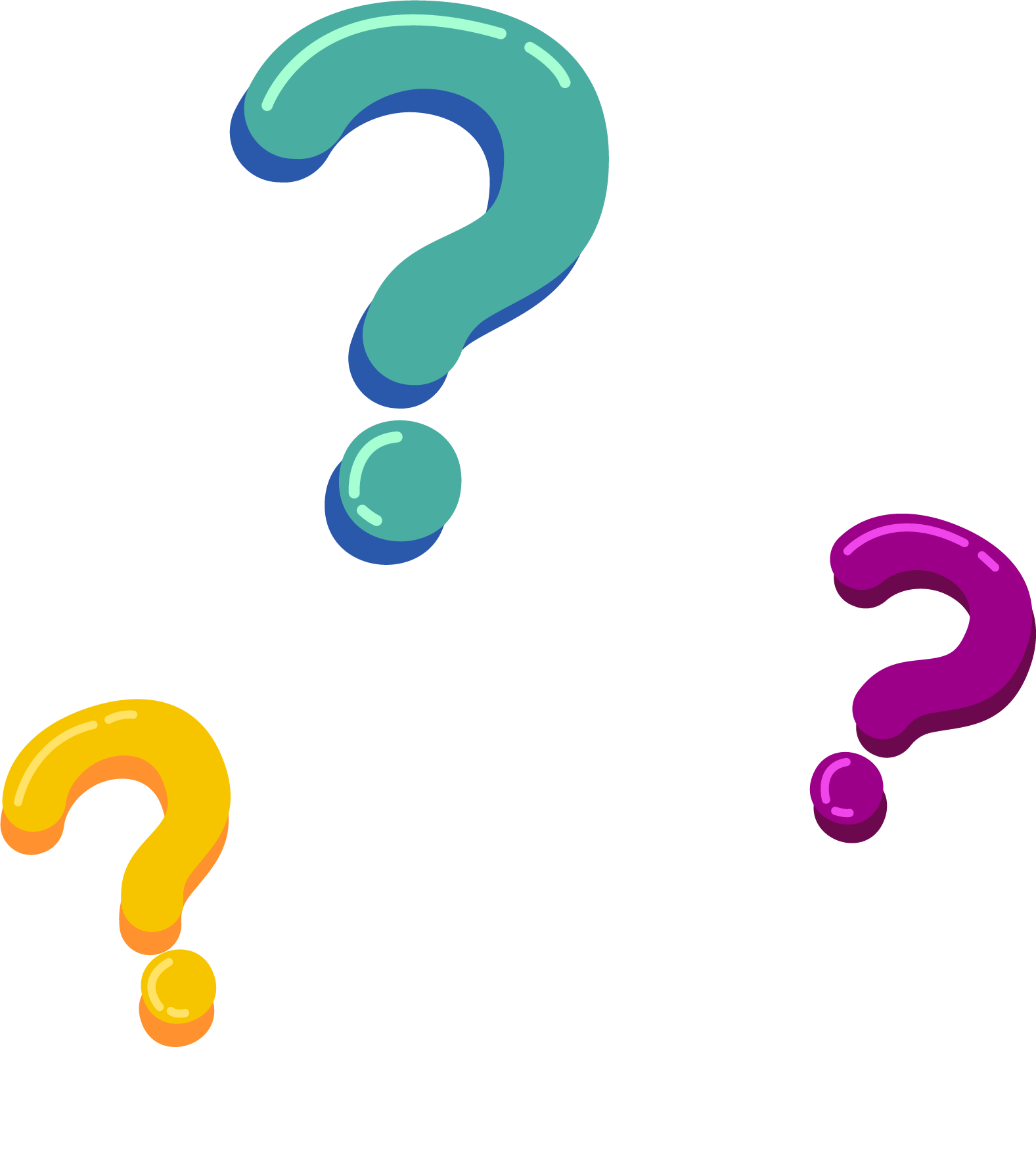 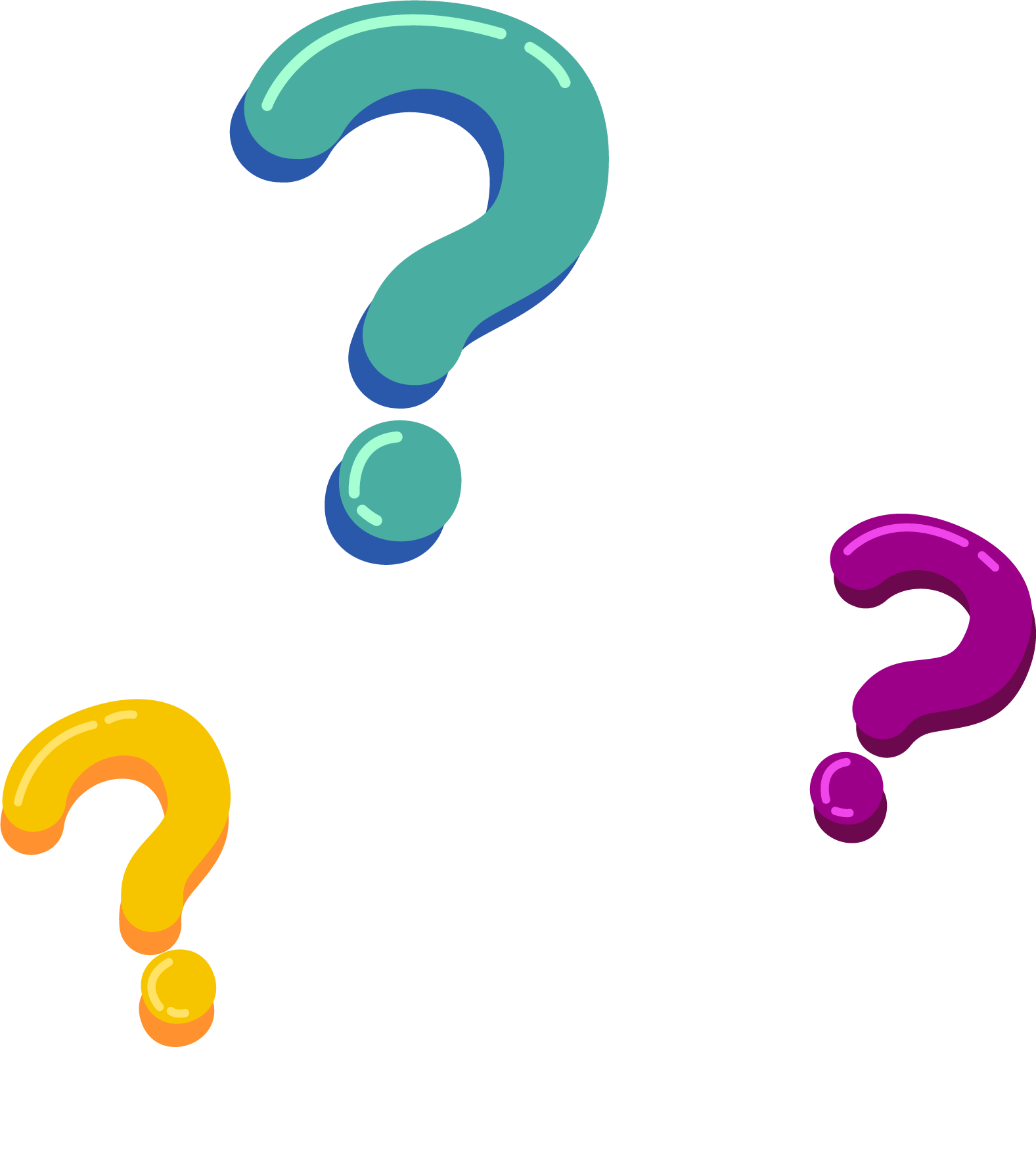 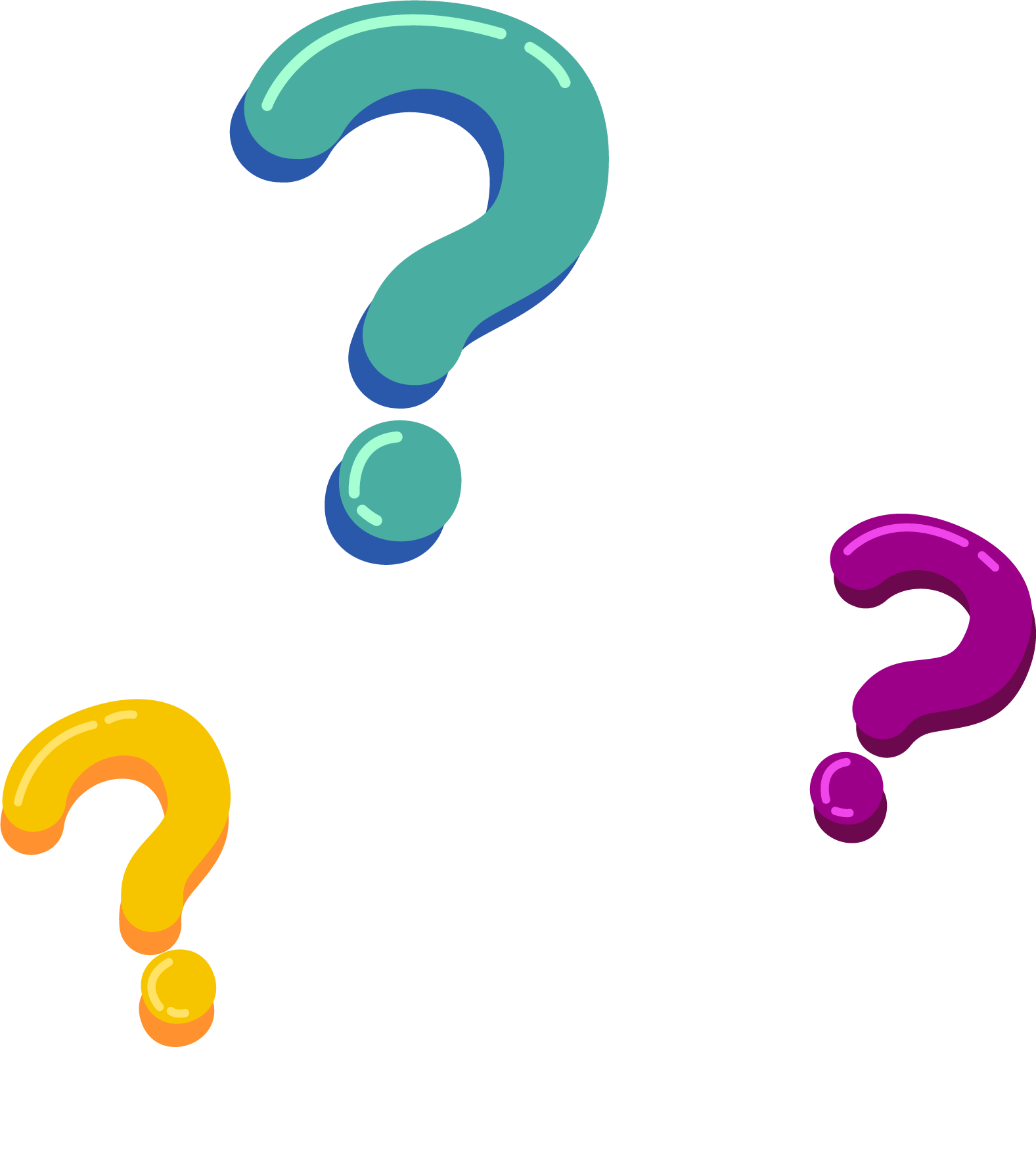 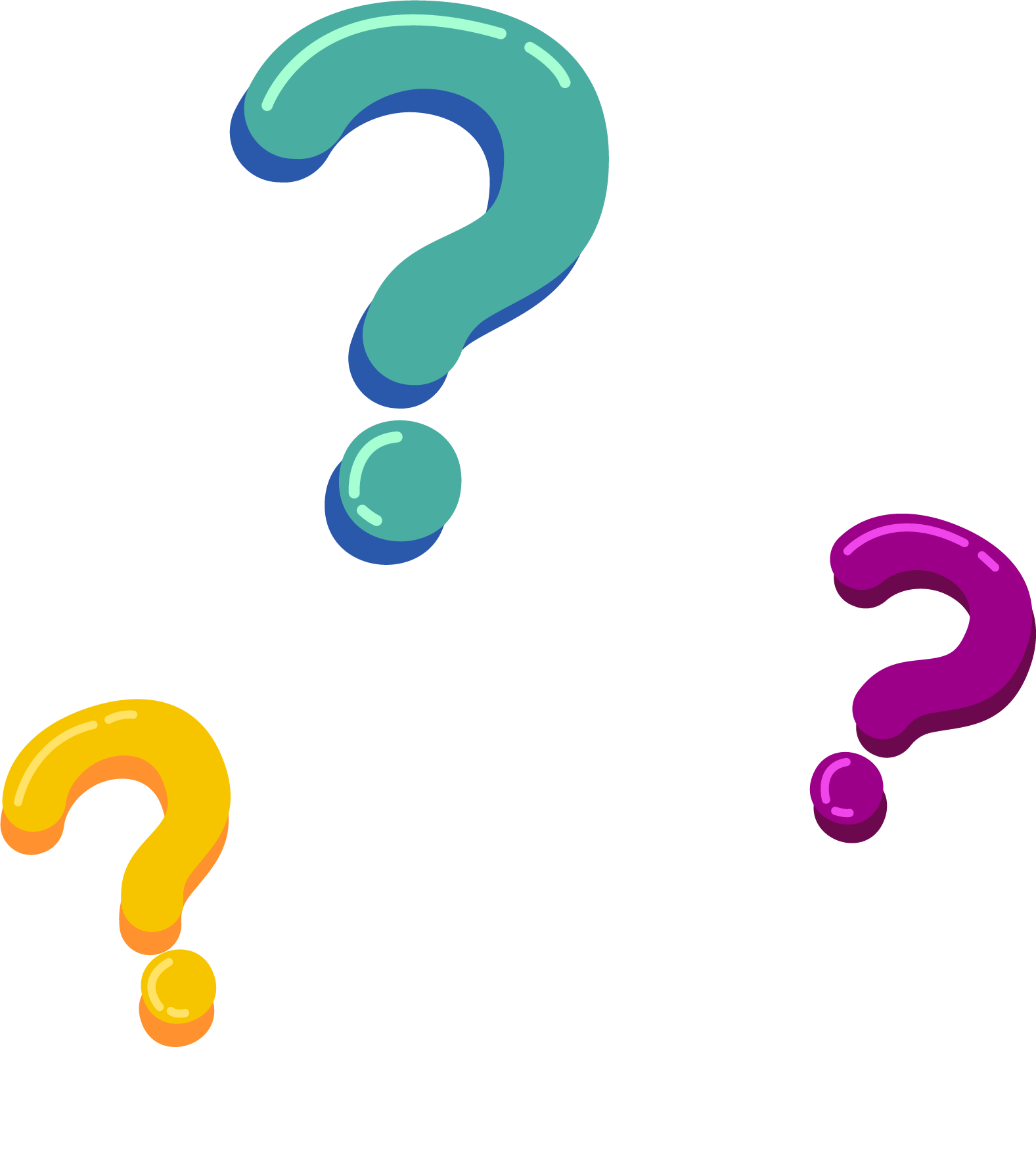 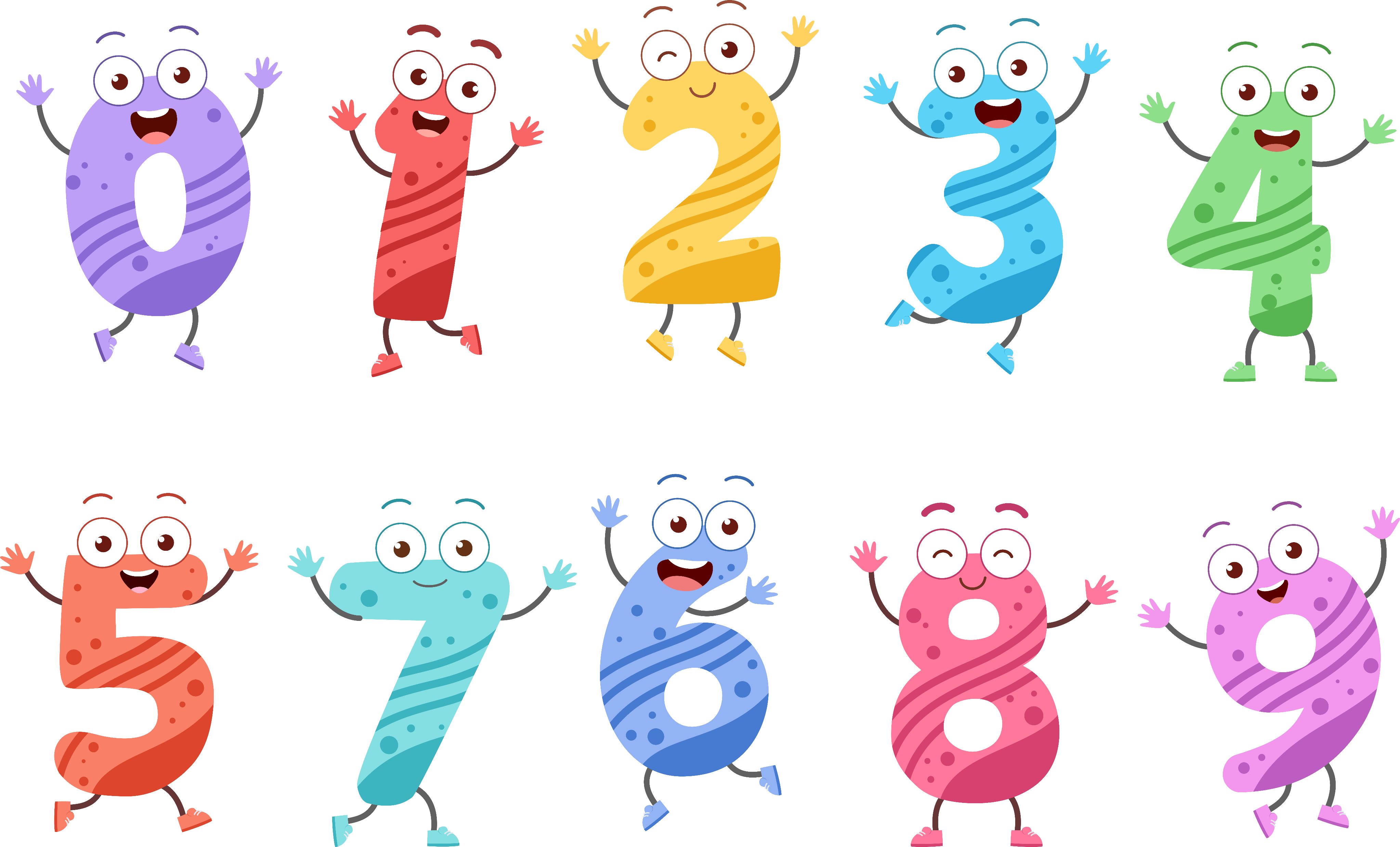 b) Viết các số 385, 538, 444, 307, 640 thành các tổng trăm, chục và đơn vị
:
BÀI
385 =
300 + 80 + 5.
= 500 + 30 + 8
= 300 + 7
538
307
444
= 400 + 40 + 4
= 600 + 40
640
SỐ?
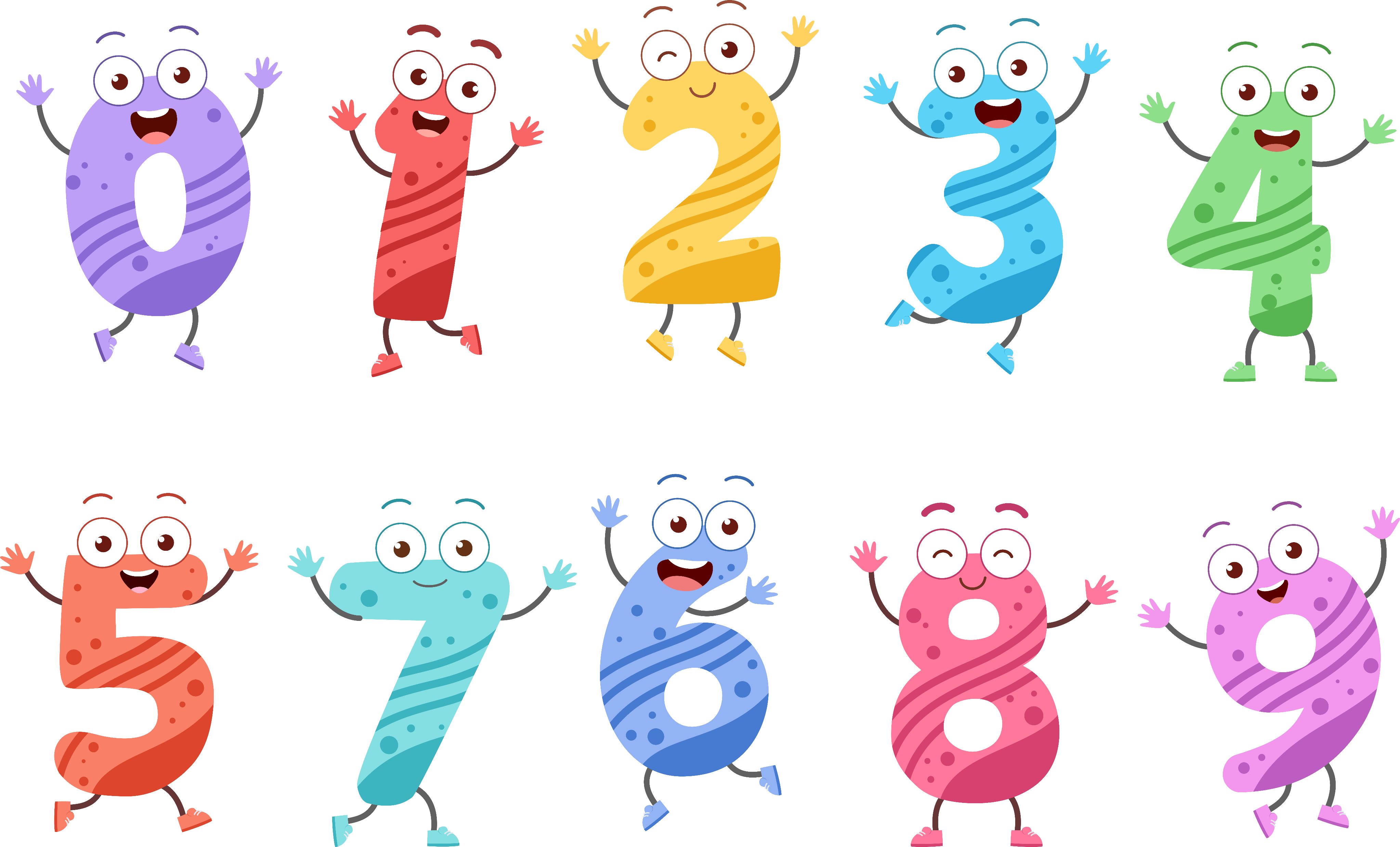 :
BÀI
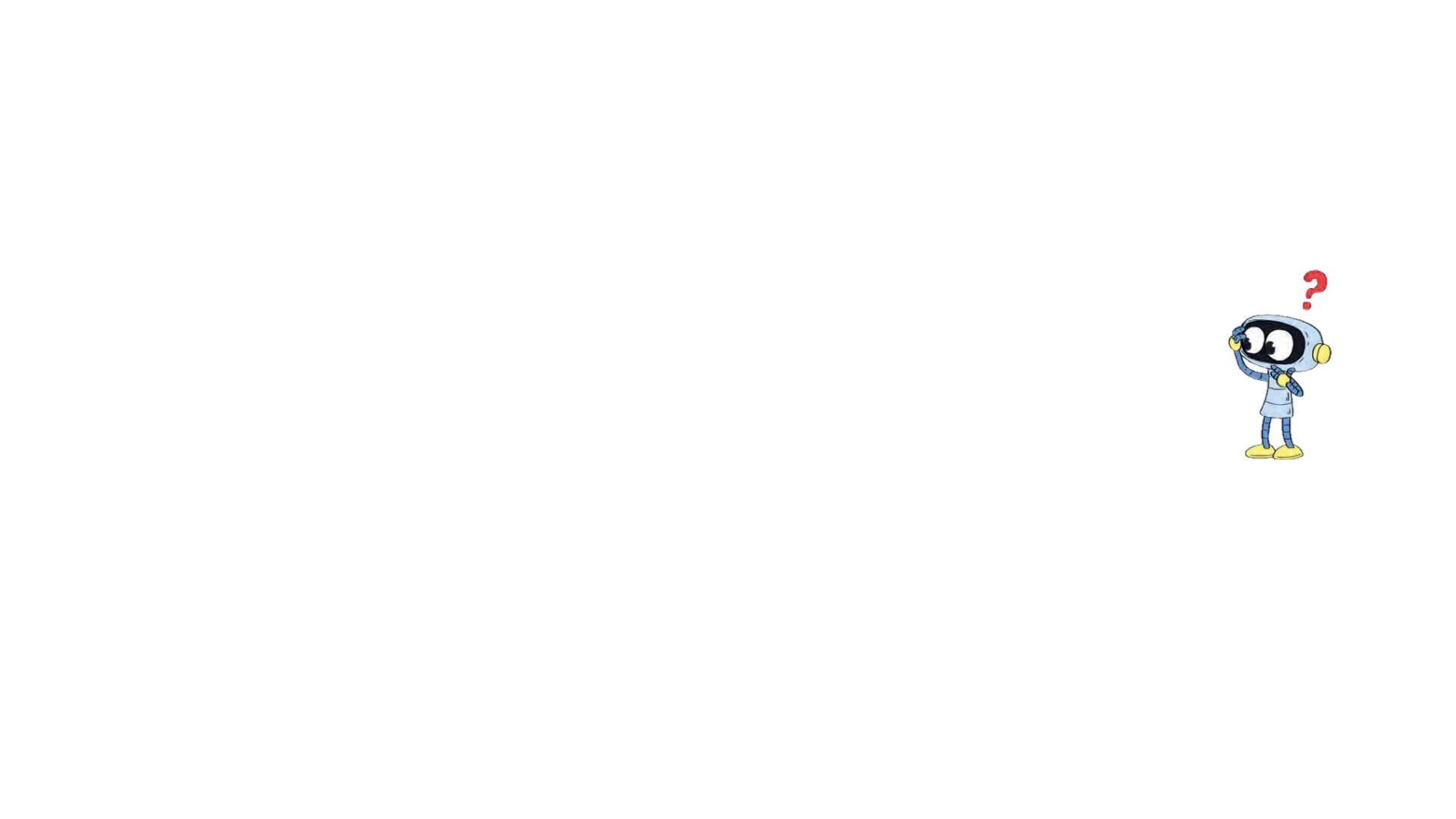 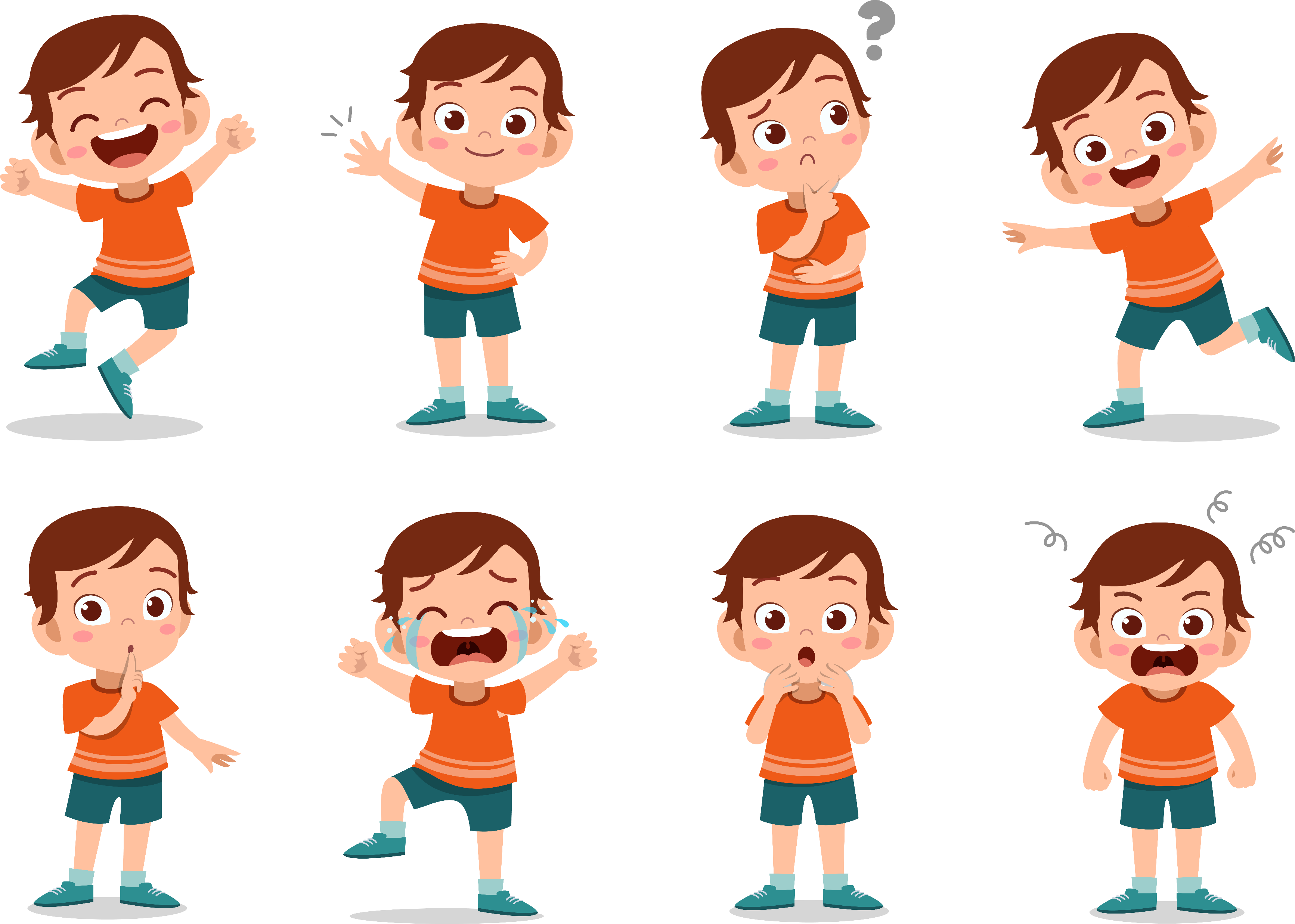 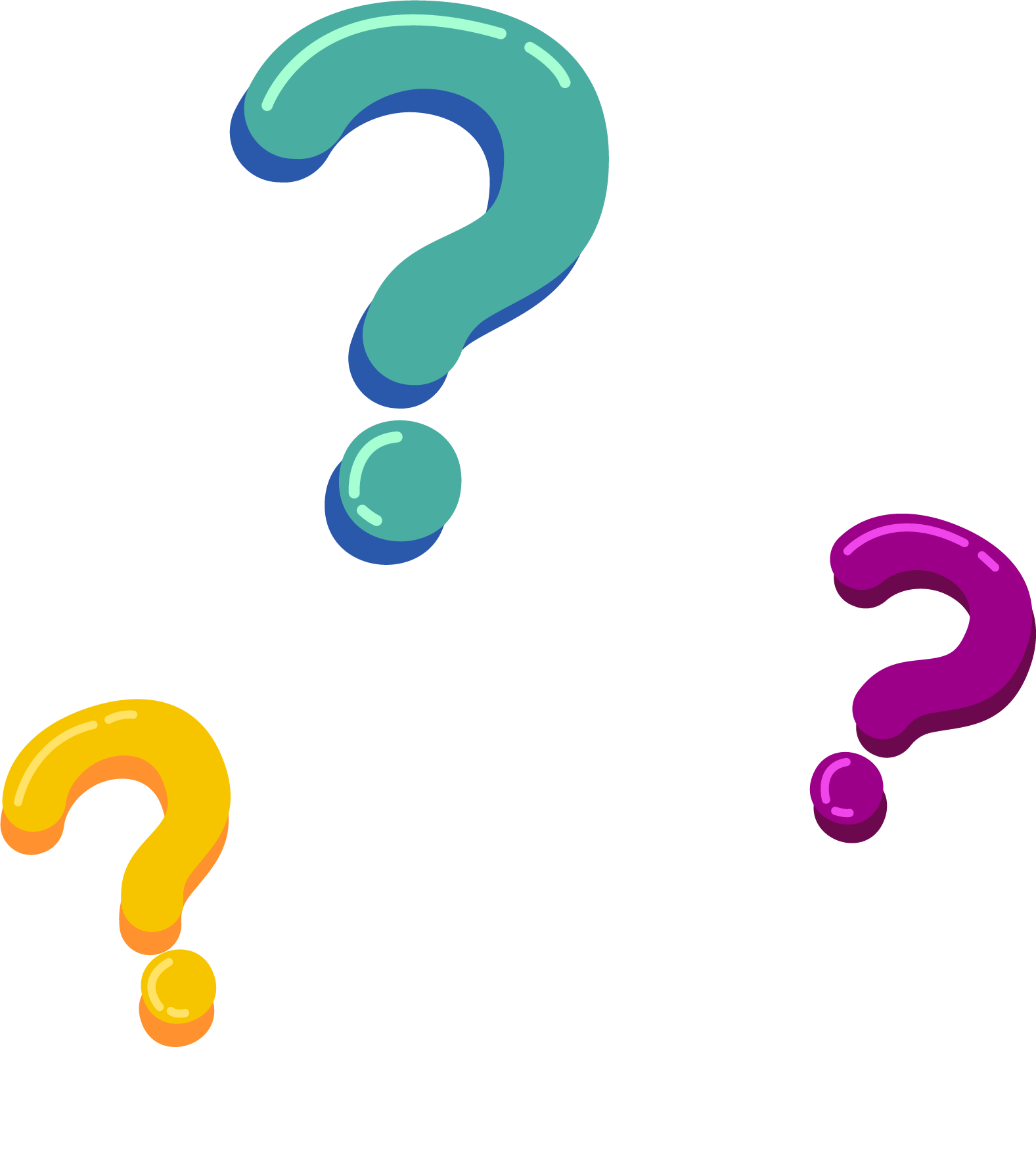 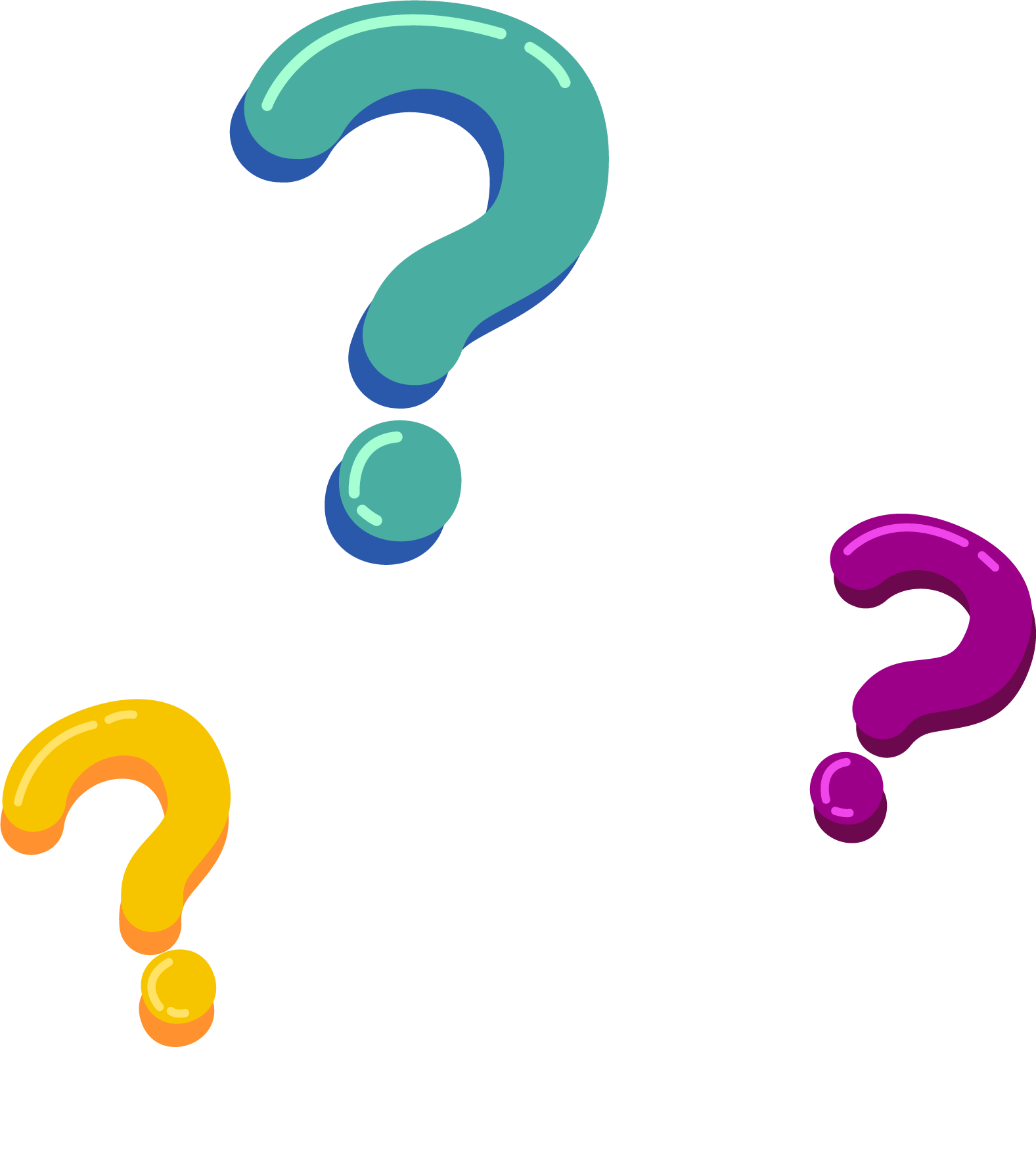 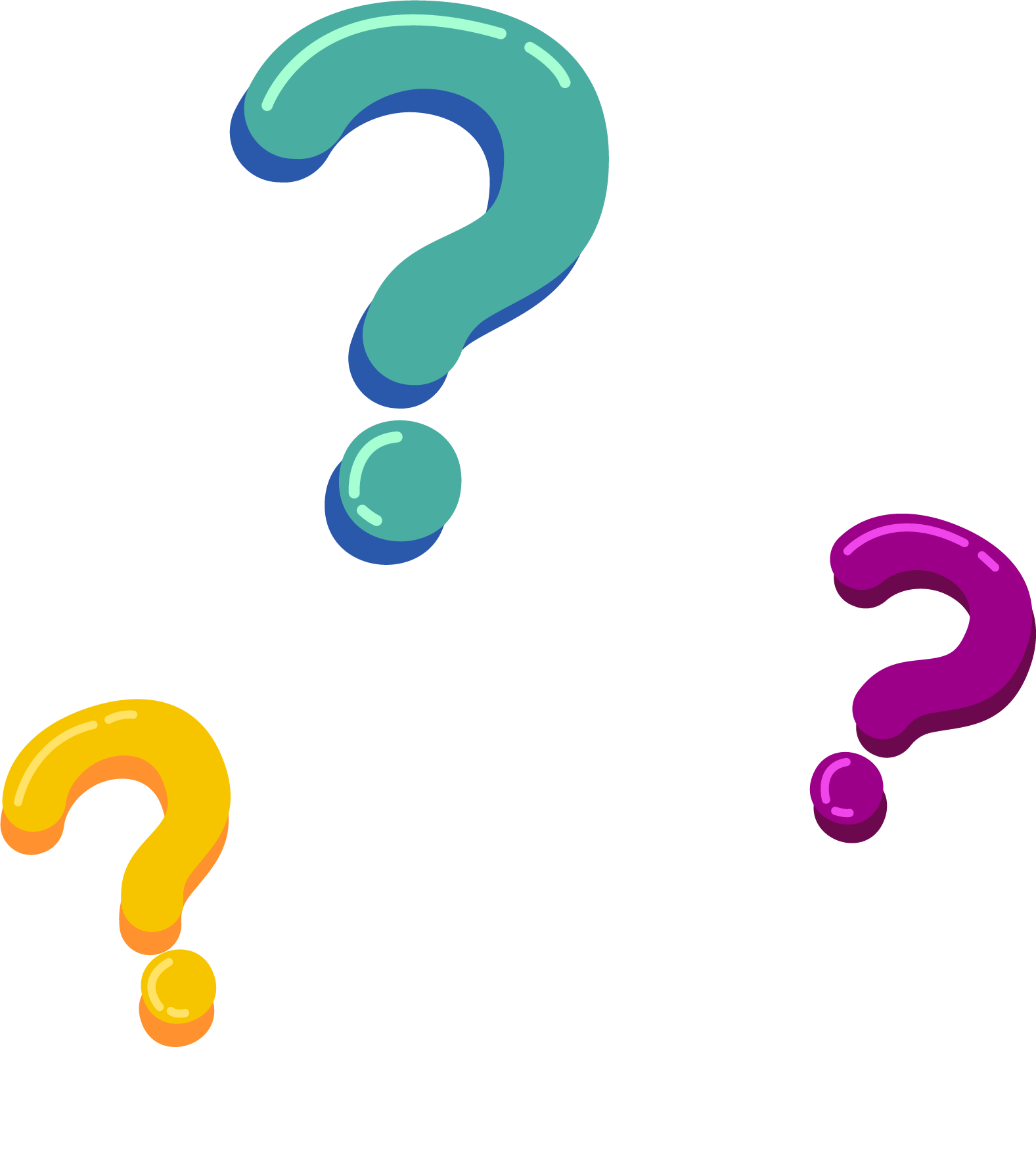 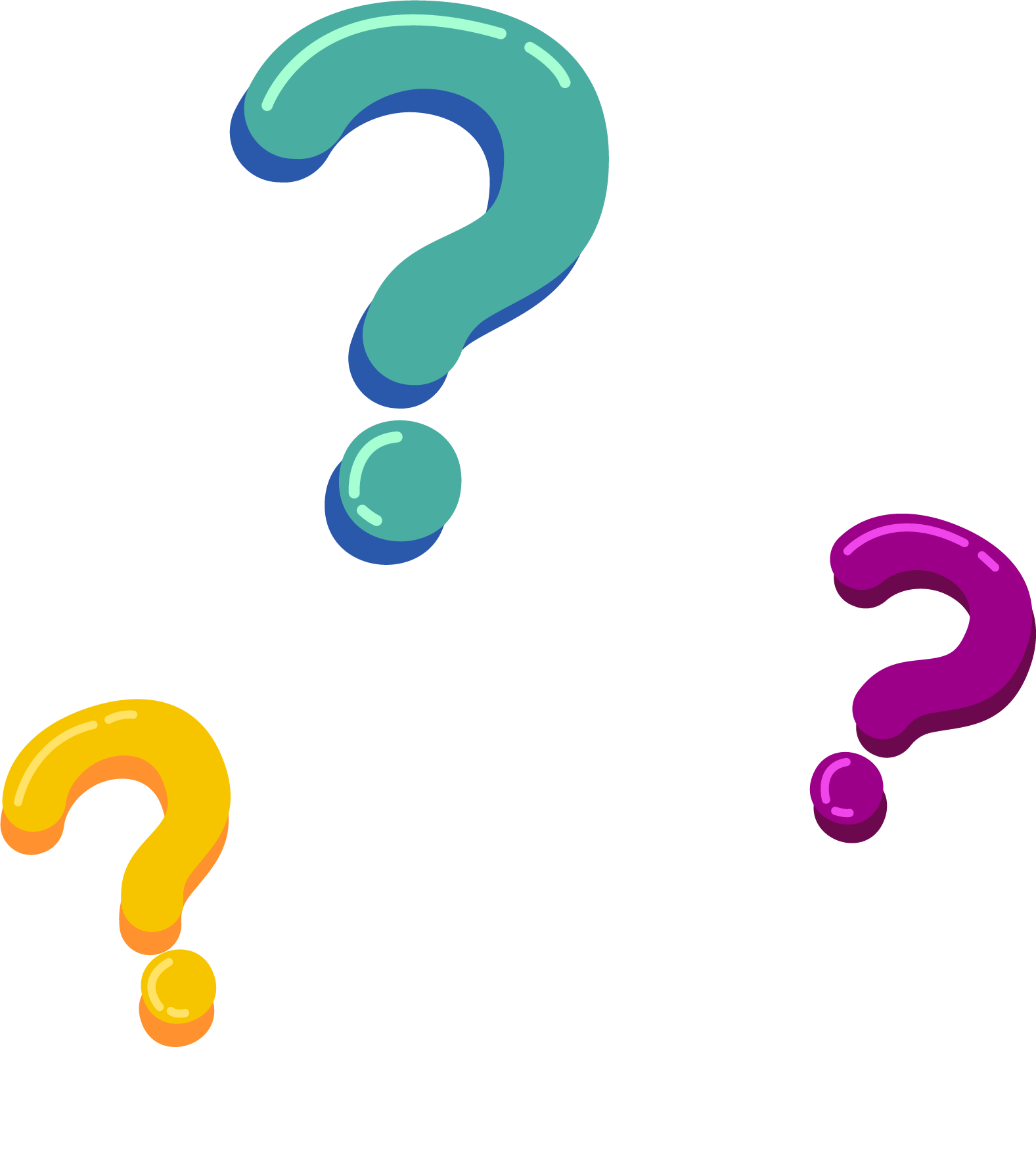 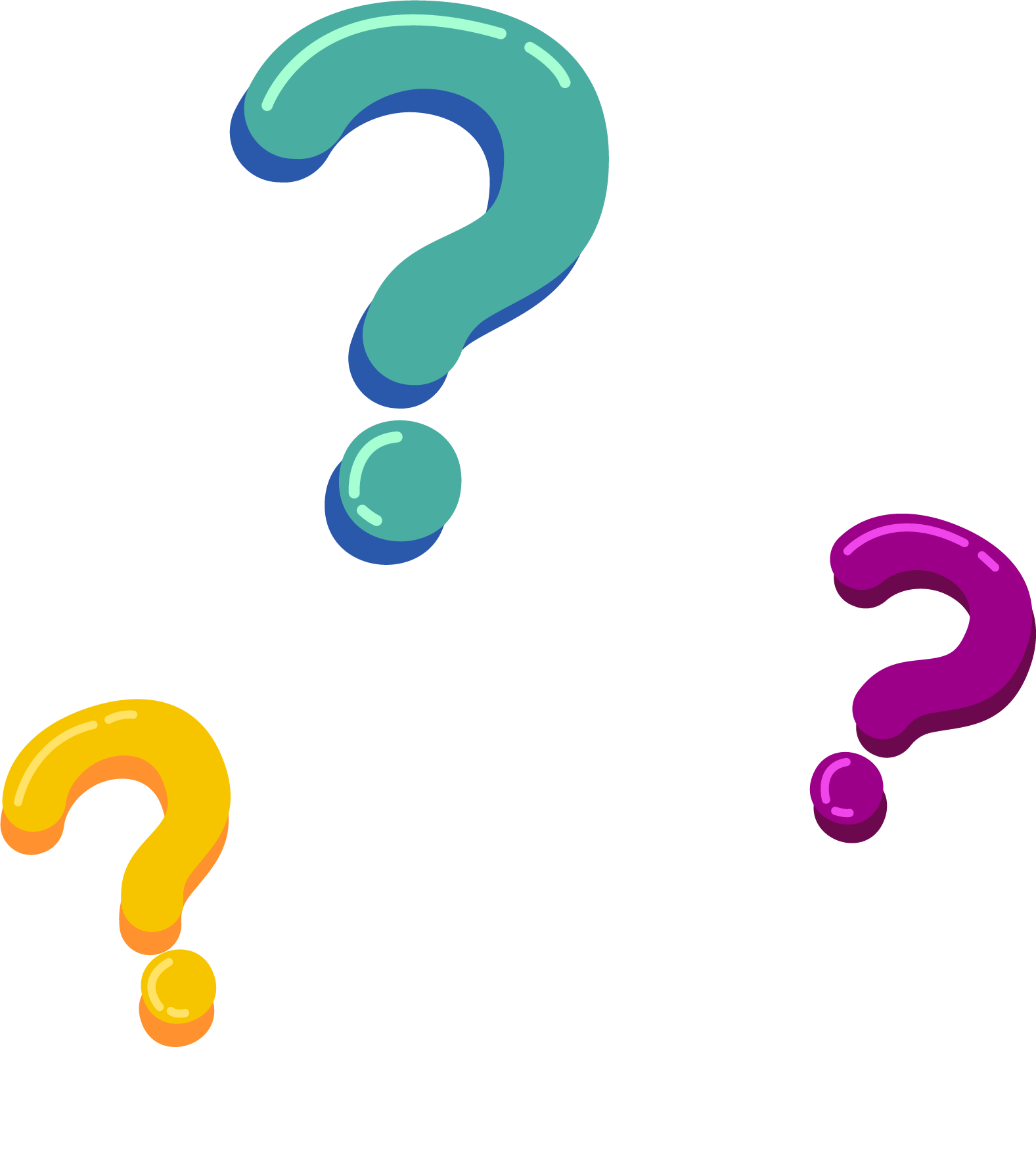 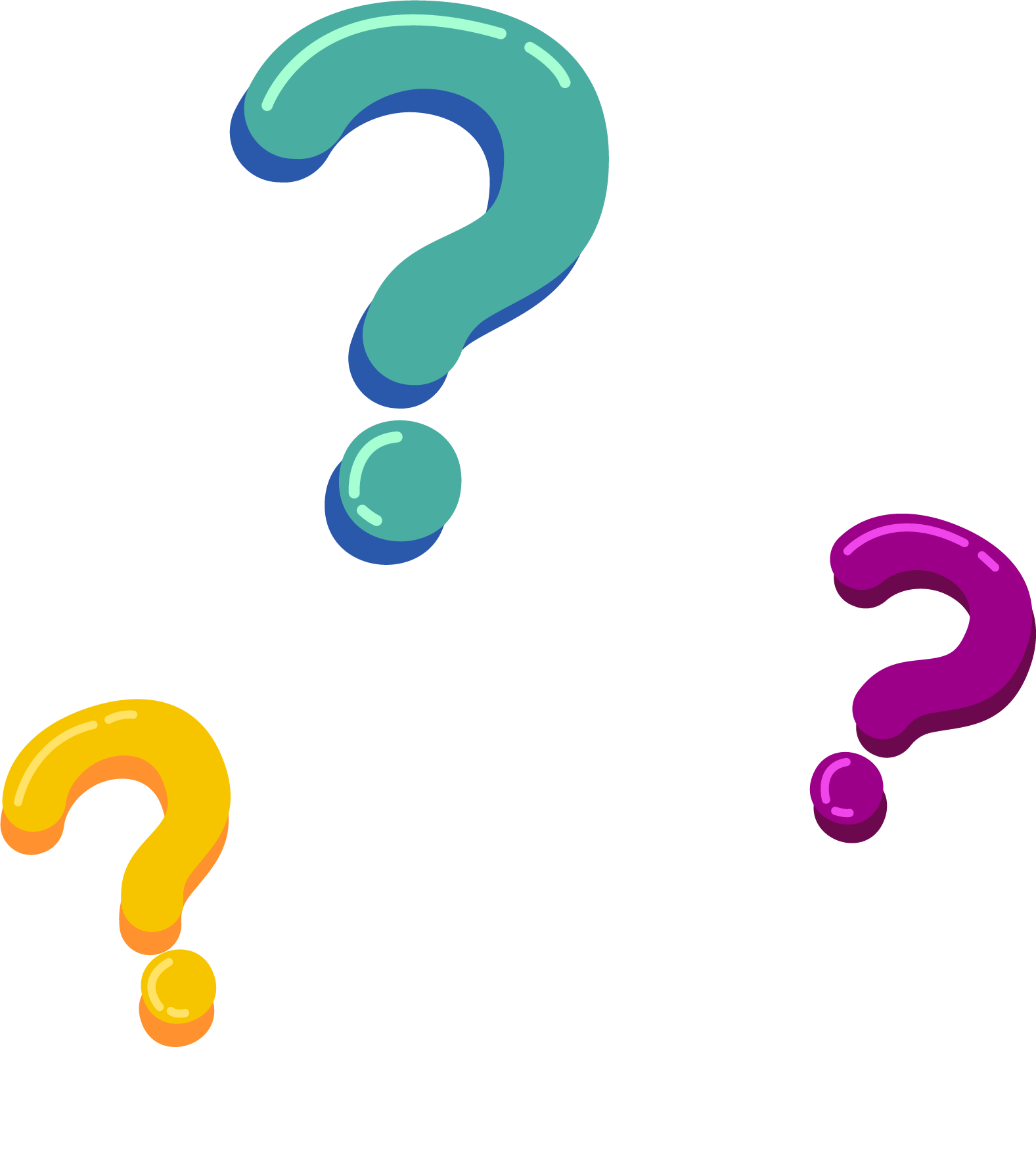 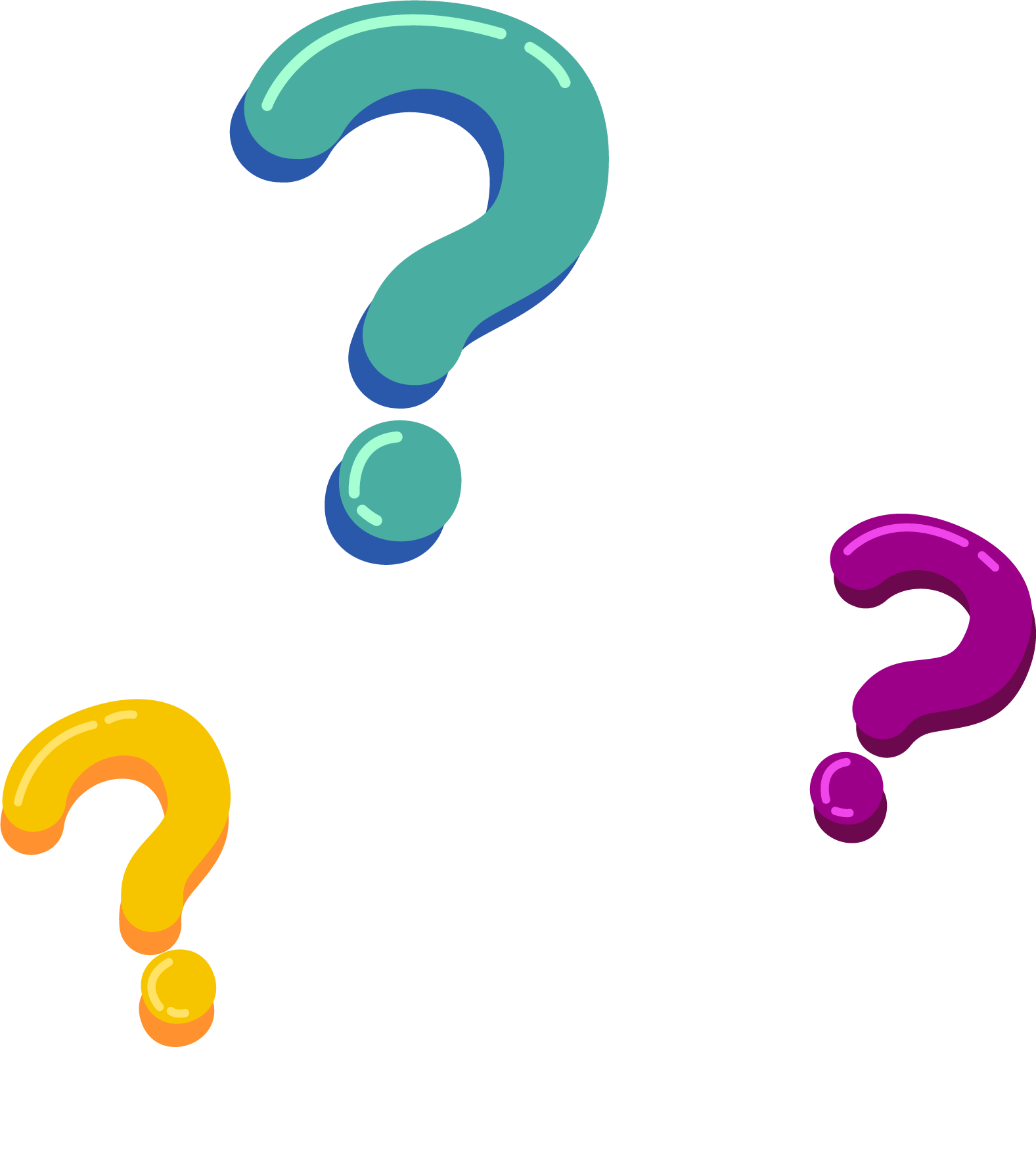 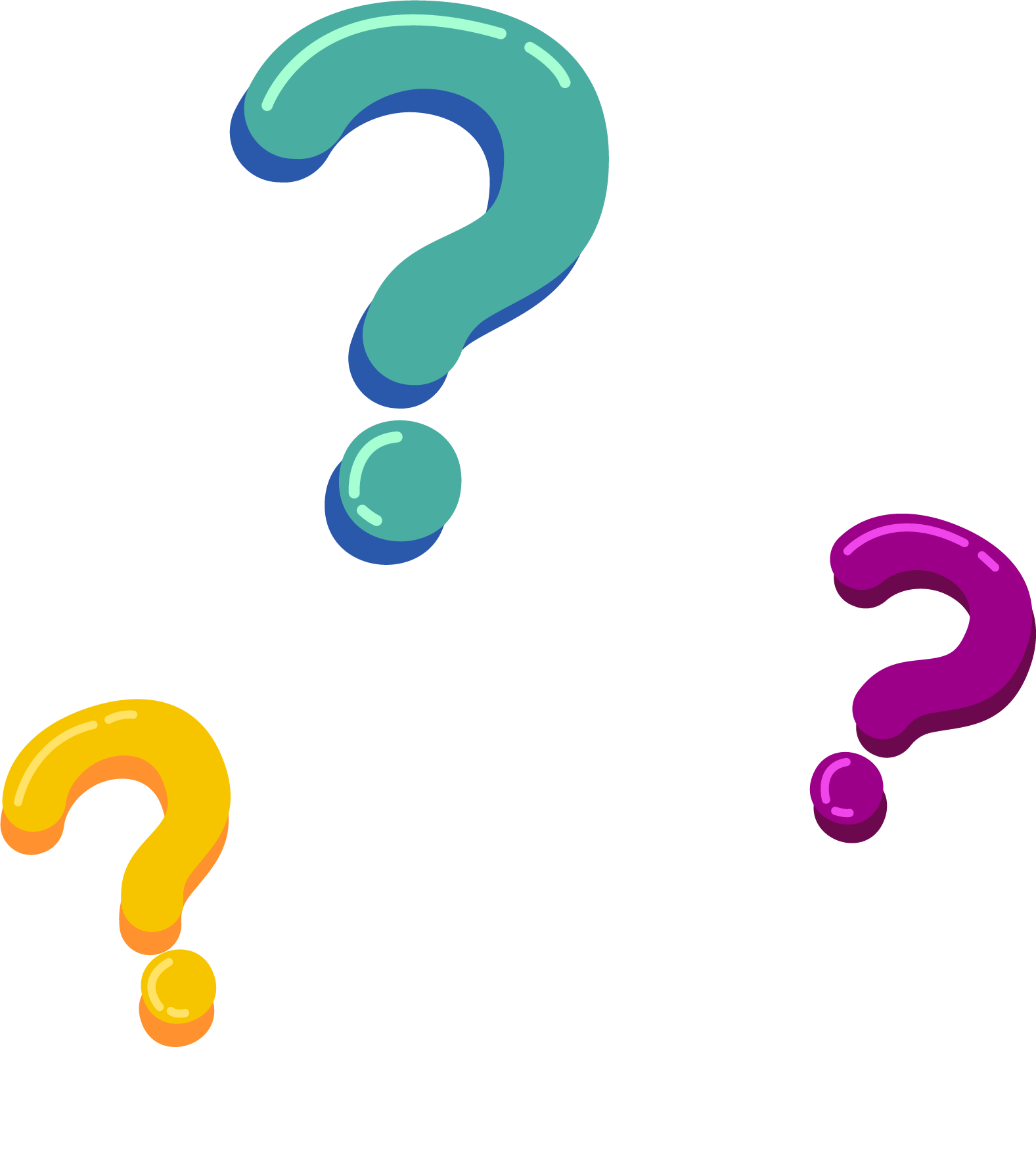 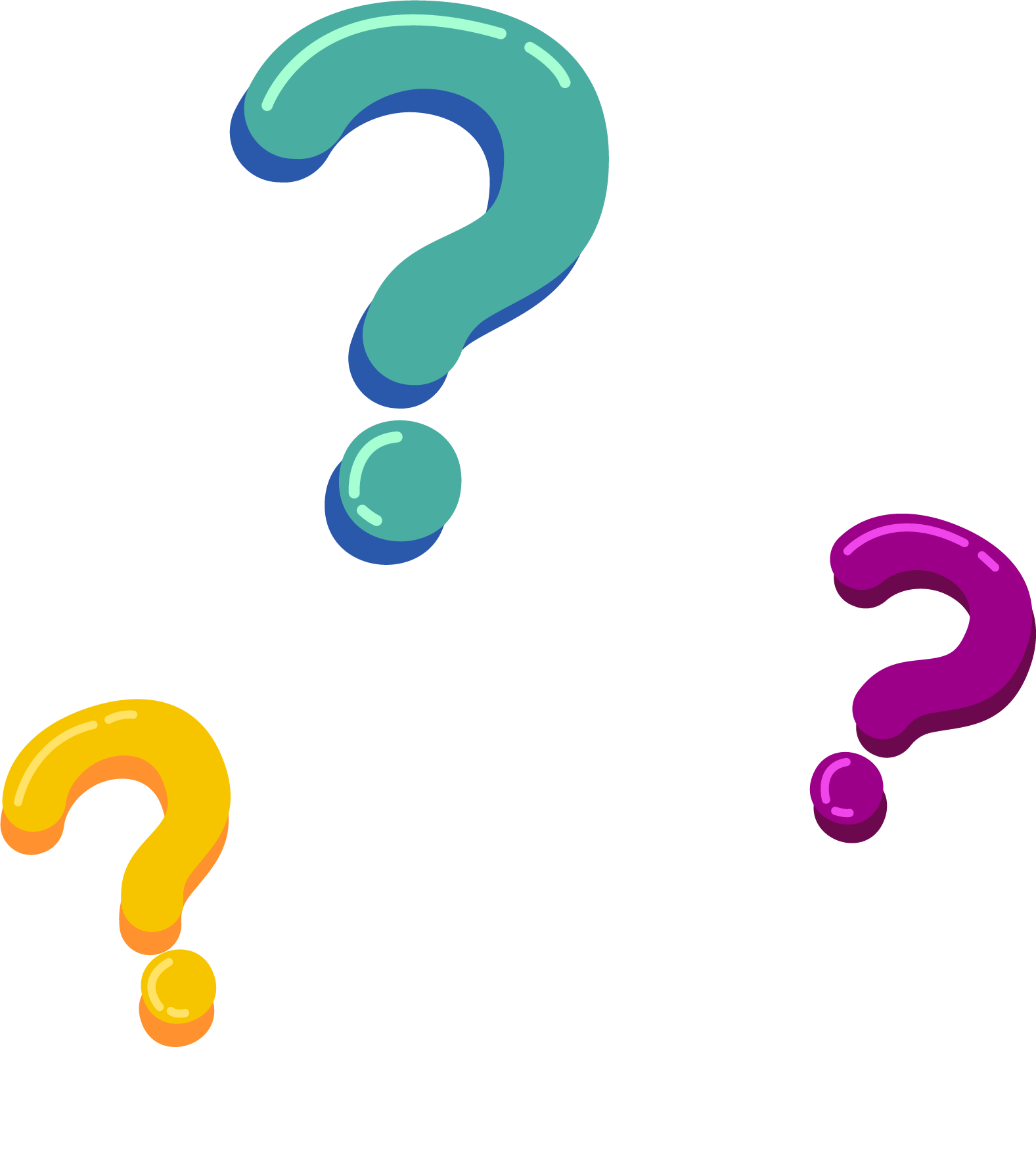 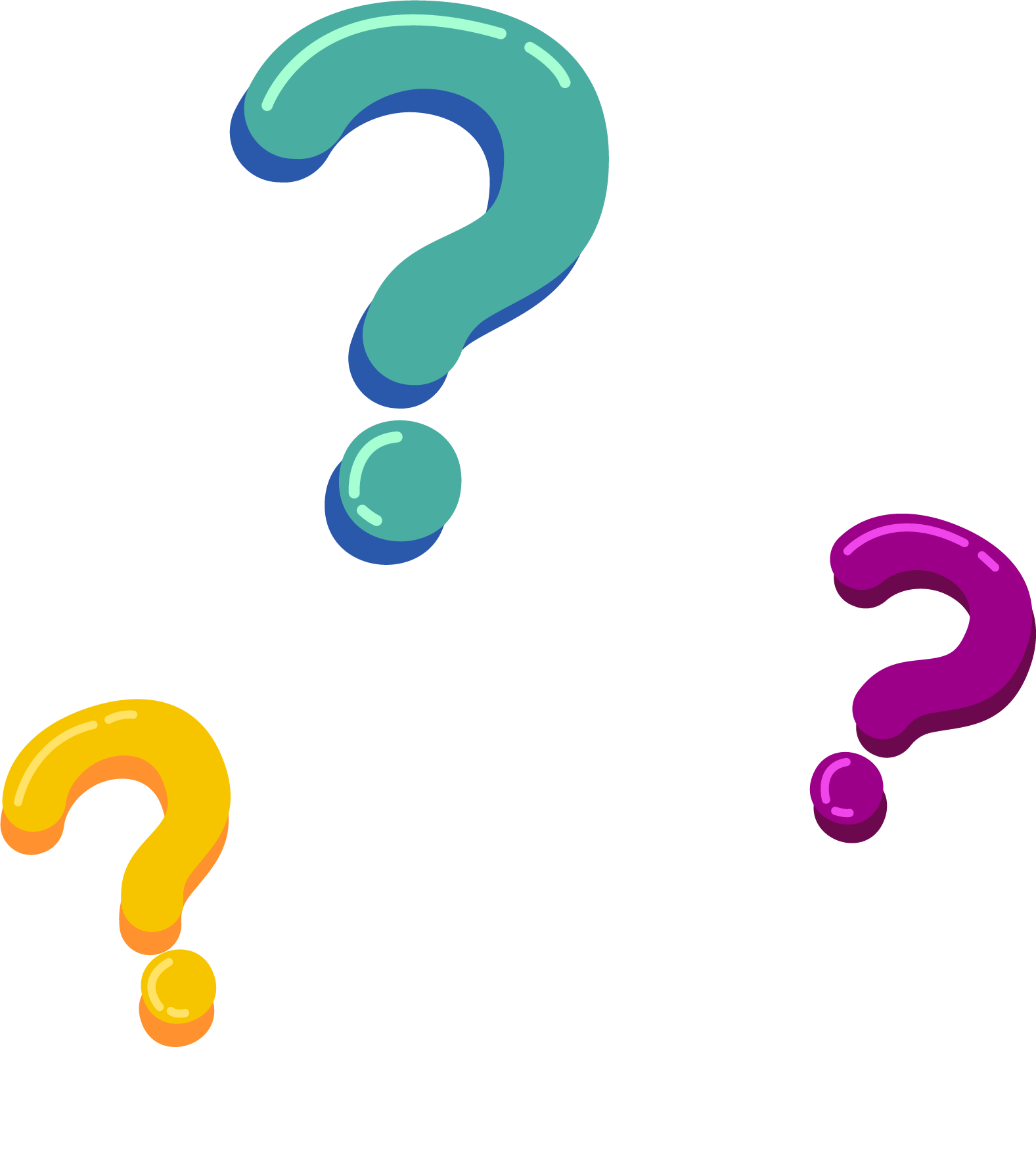 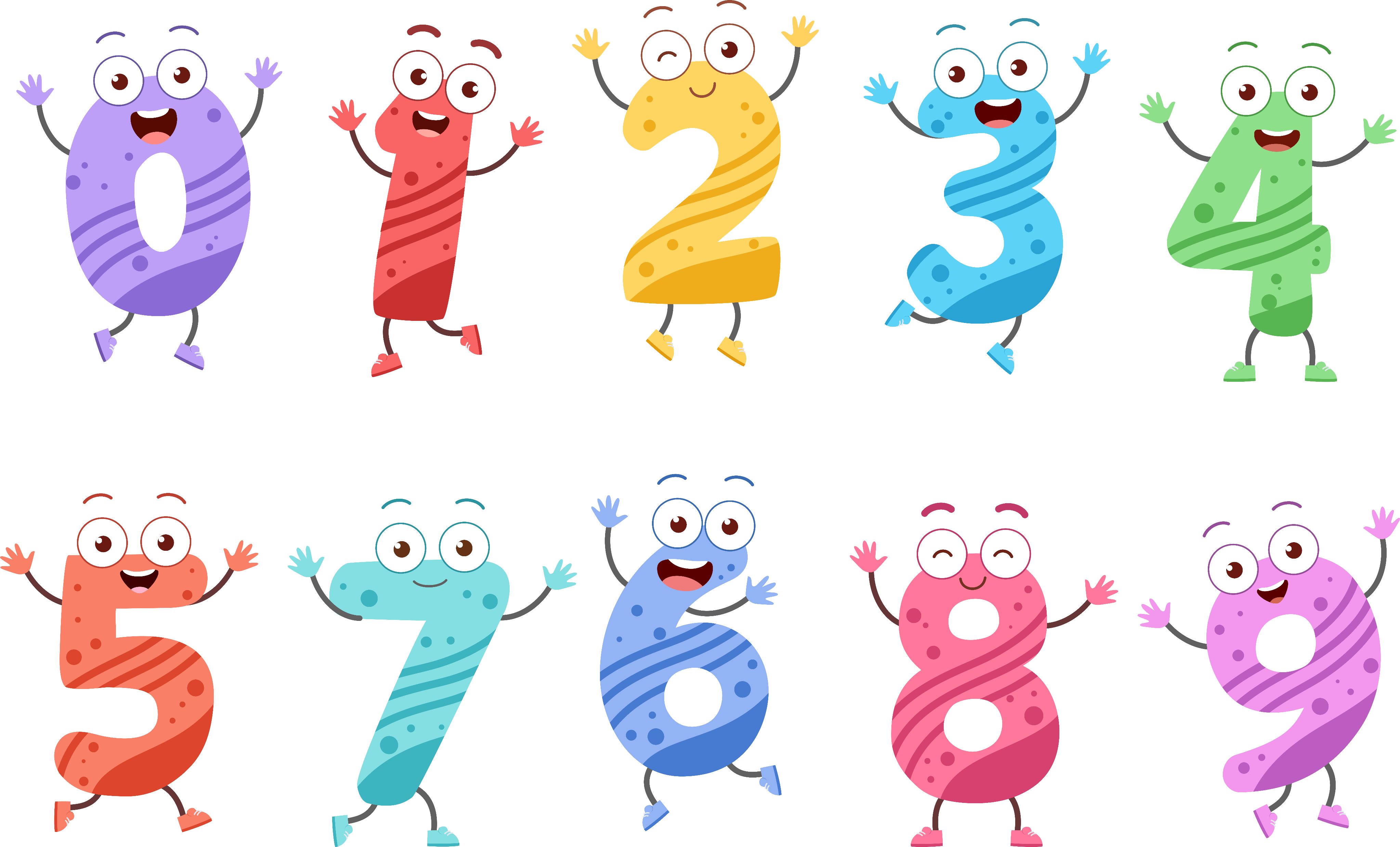 a) SỐ?
BÀI
:
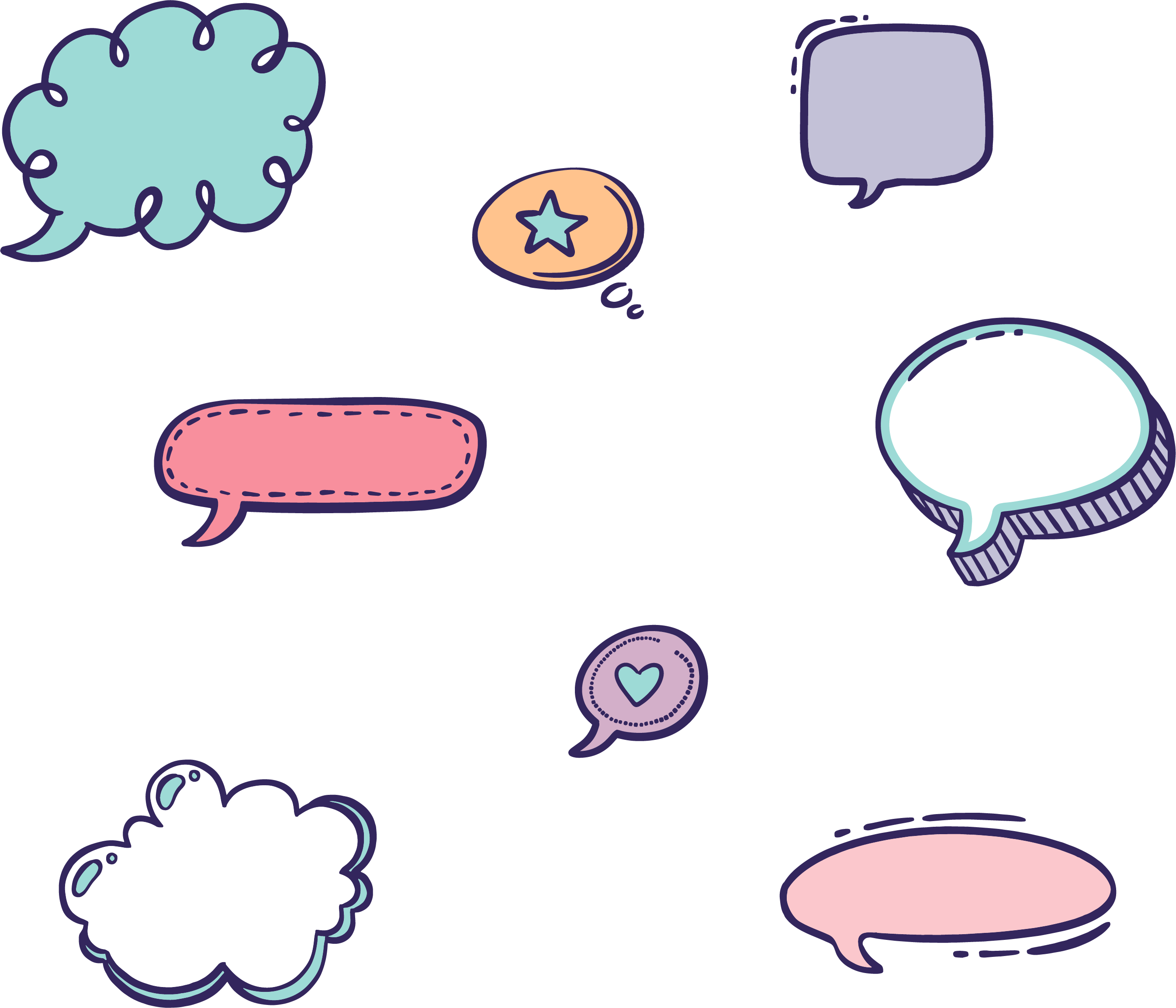 17
18
12
16
13
15
11
14
10
19
20
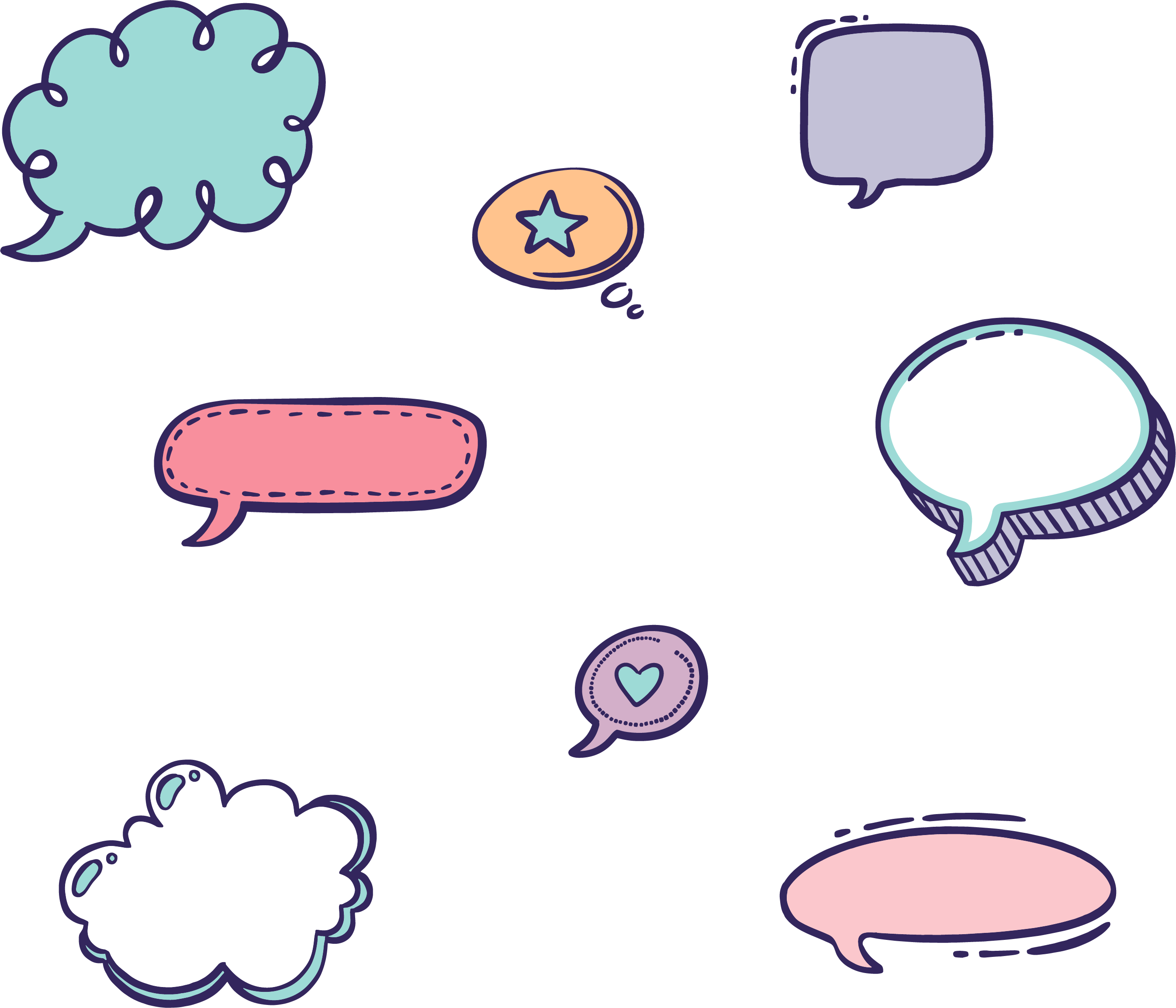 Số liền trước 15 là 14
Số liền trước của 15 là số nào?
Số liền sau của 15 là số nào?
Số liền sau     15 là 16
14, 15, 16 là ba số liên tiếp
16, 15, 14 là ba số liên tiếp
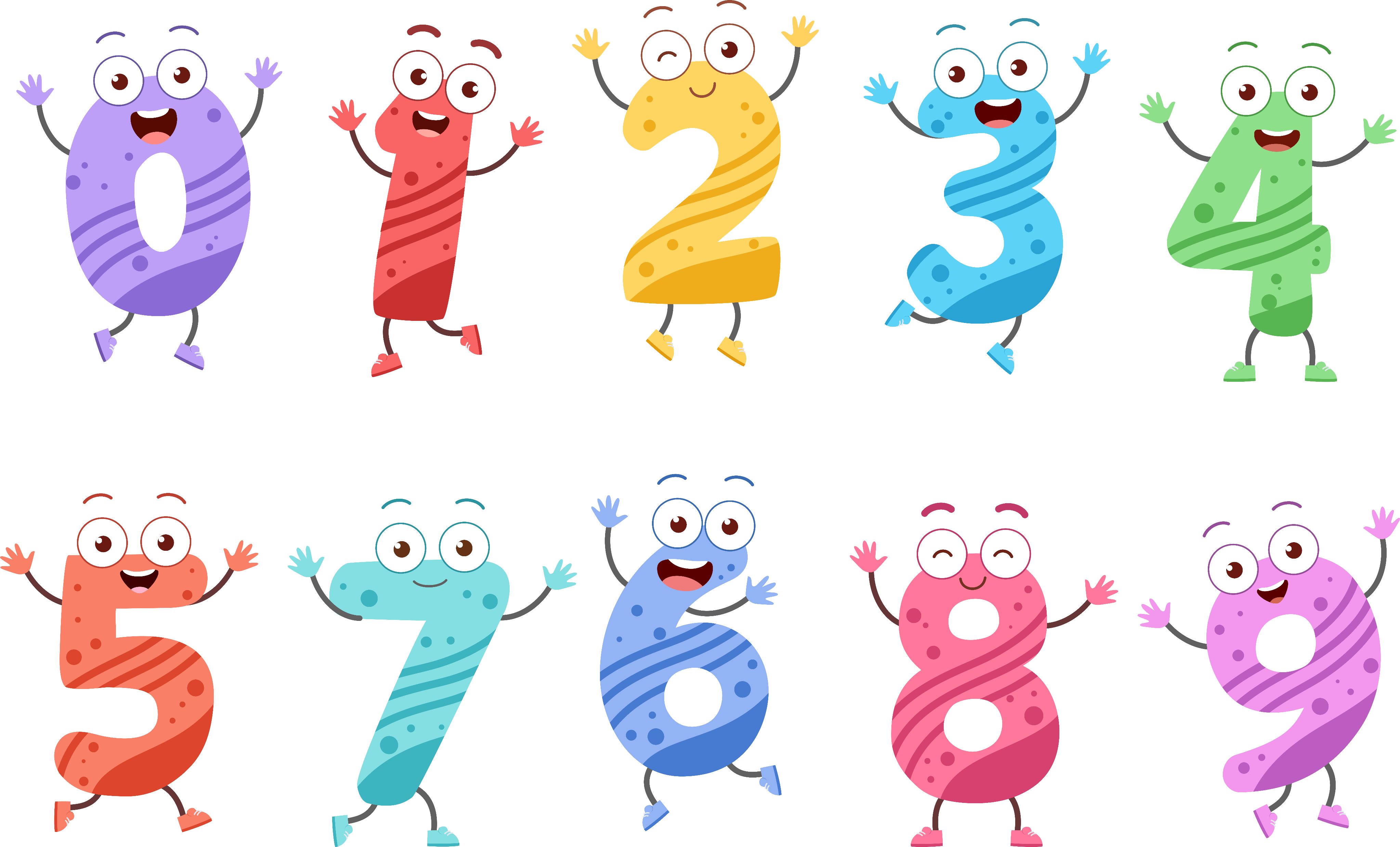 a) SỐ?
BÀI
:
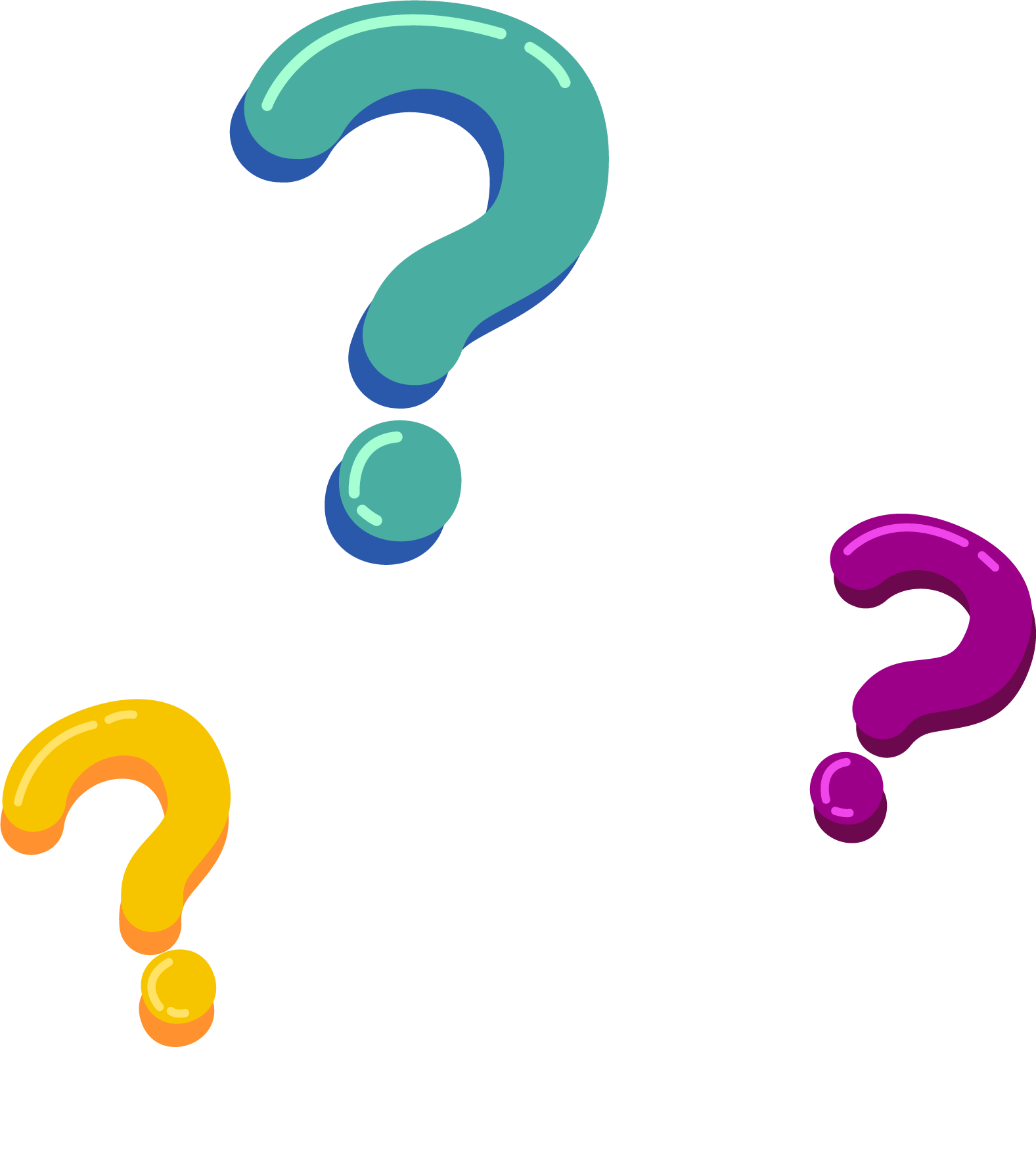 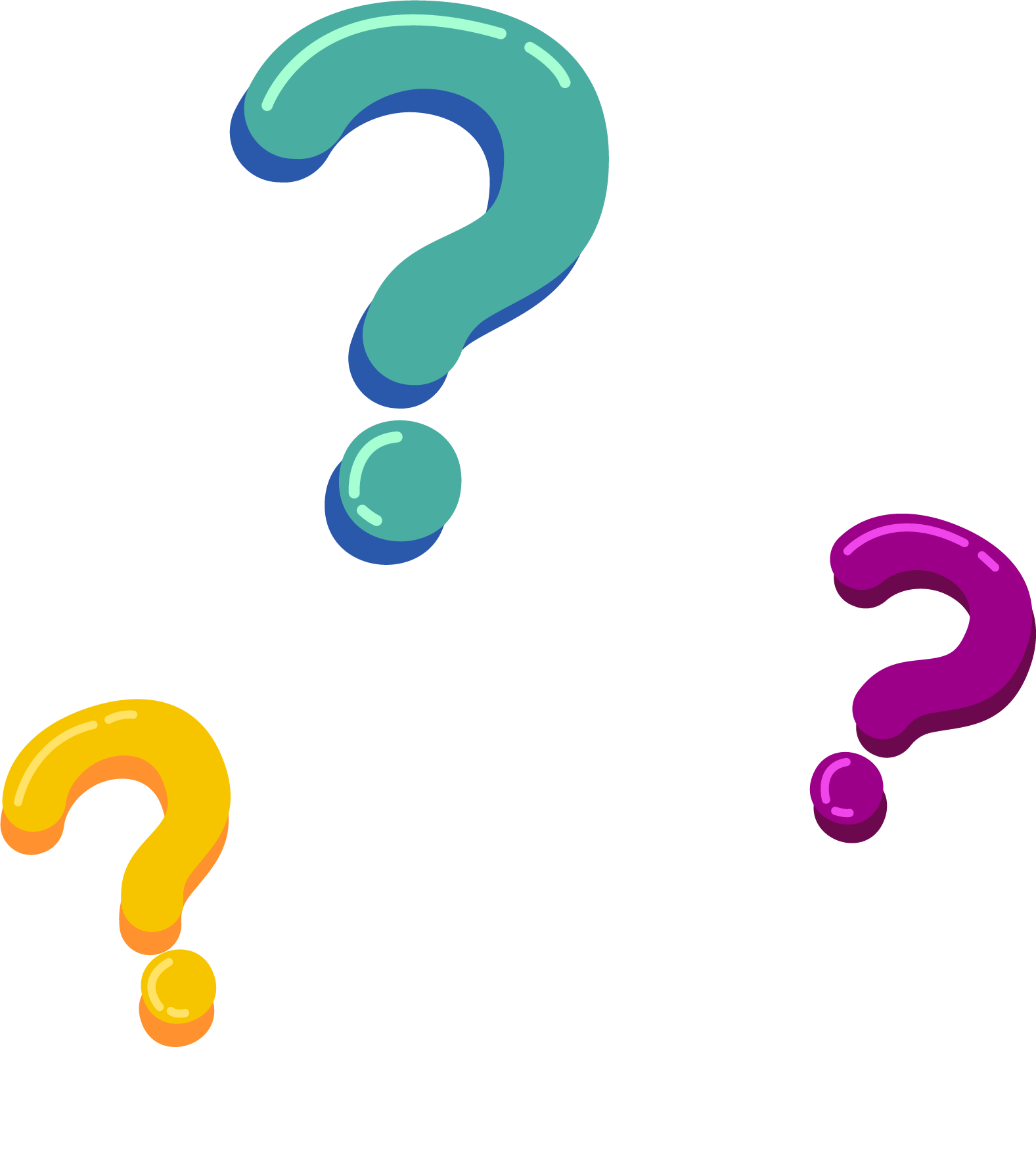 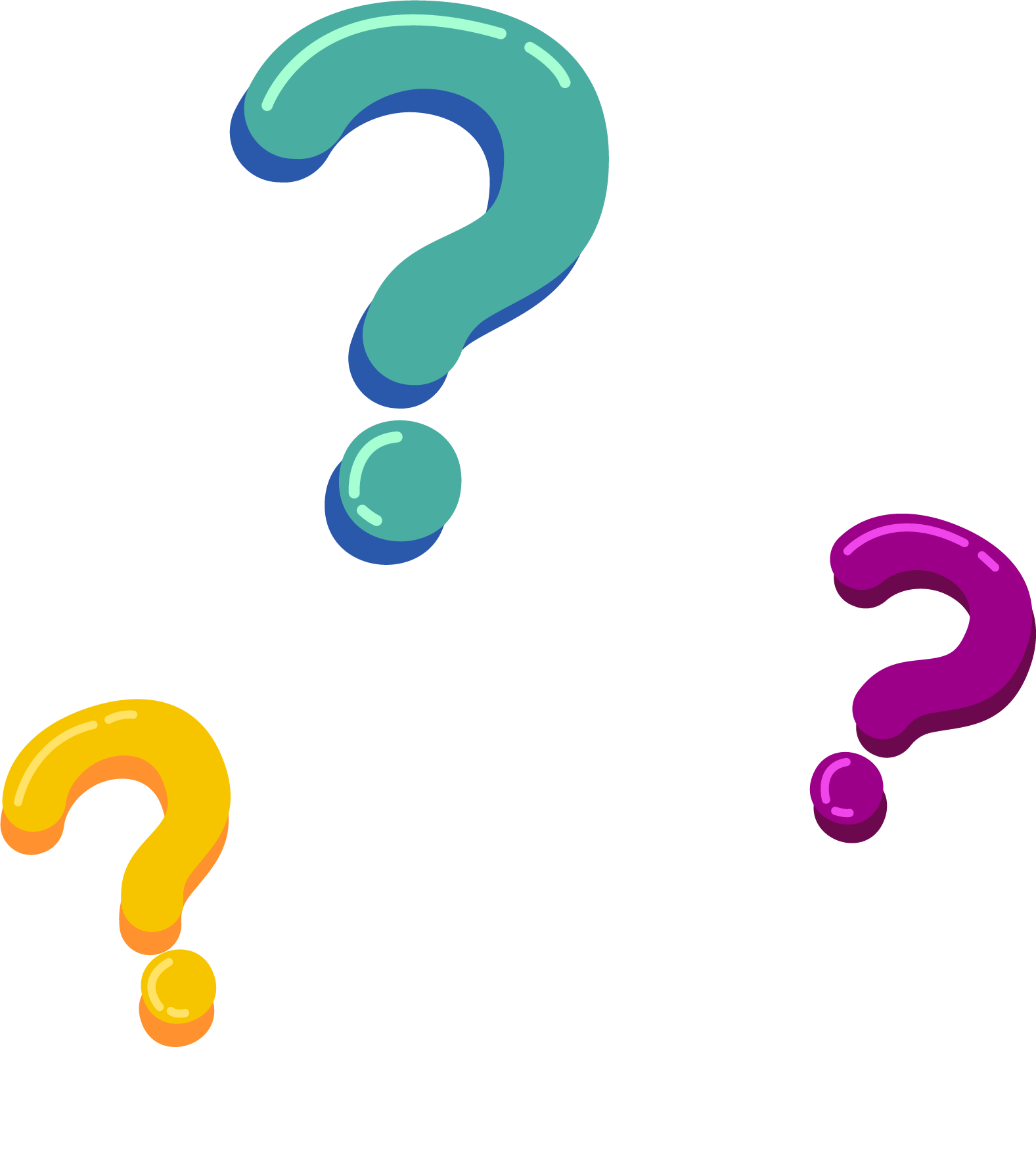 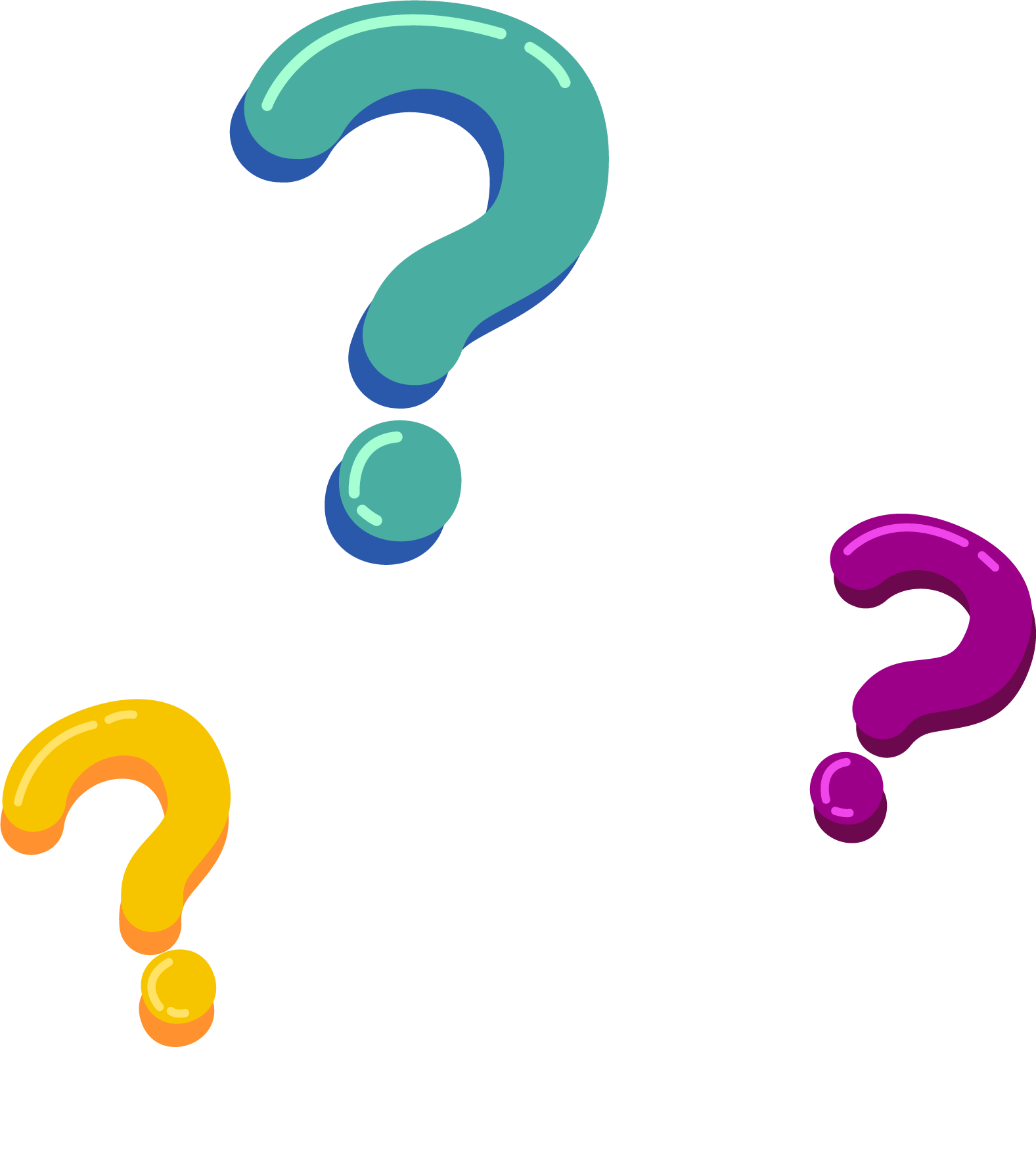 17
18
12
16
13
15
11
14
10
19
20
Mẫu: Số liền trước của 15 là 14, số liền sau của 15 là 16. Ta có: 14, 15, 16 là ba số liên tiếp; 16, 15, 14 là ba số liên tiếp
Số liền trước của 19 là         , số liền sau của 19 là
20
18
20
Ta có: 18, 19,       là ba số liên tiếp; 
            20, 19,       là ba số liên tiếp
18
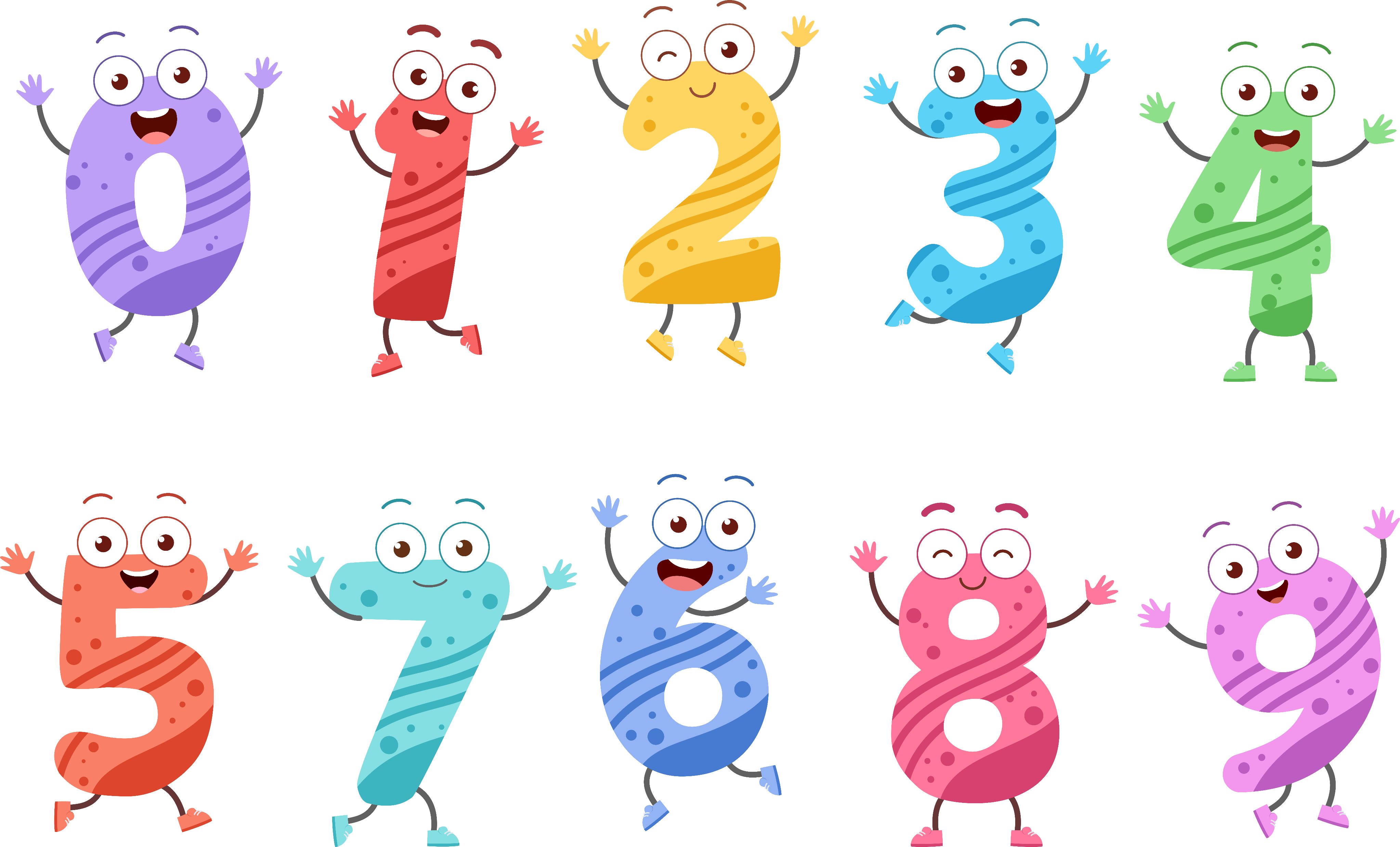 BÀI
:
b) Tìm số ở ô có dấu “       ” để được ba số liên tiếp
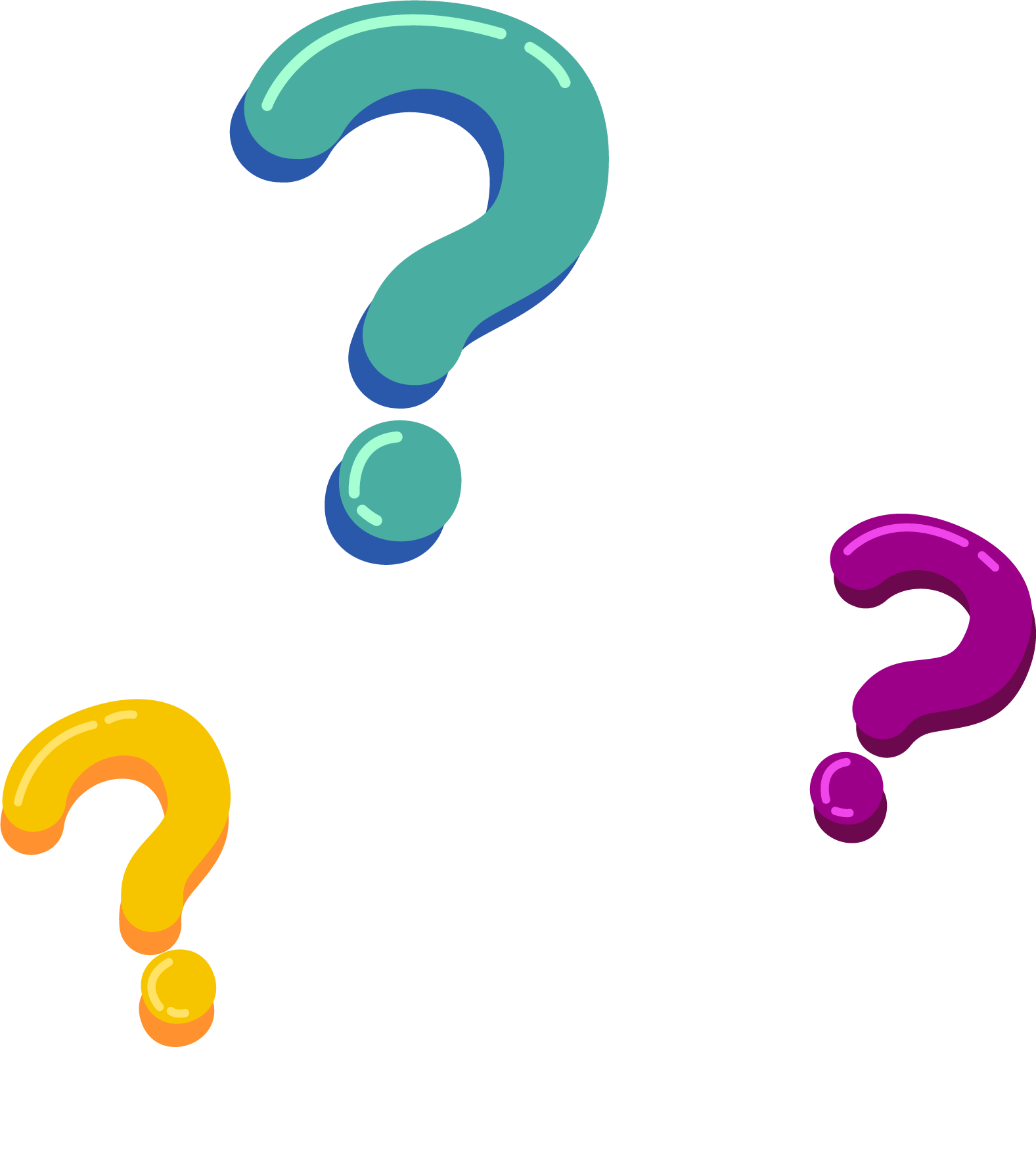 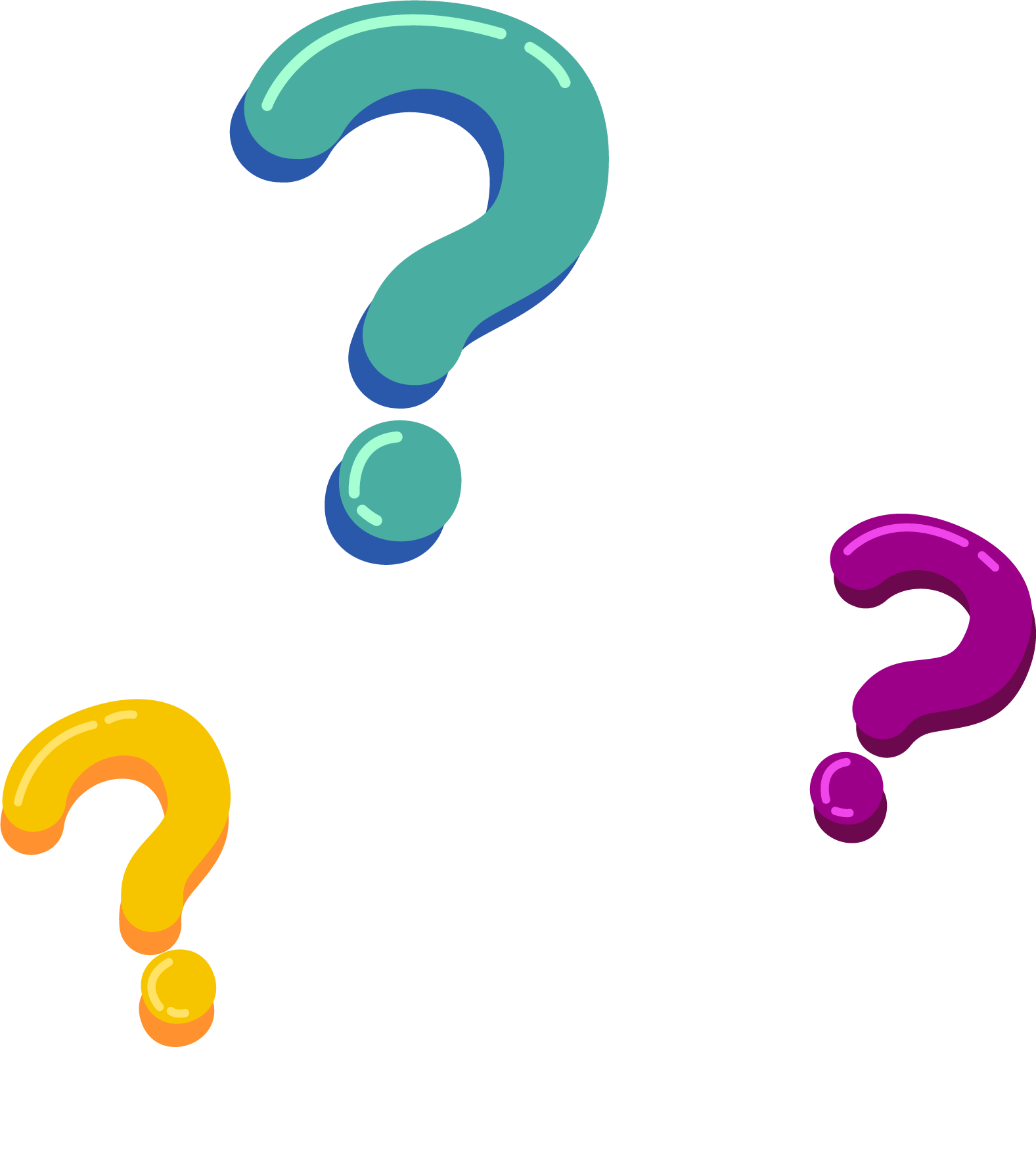 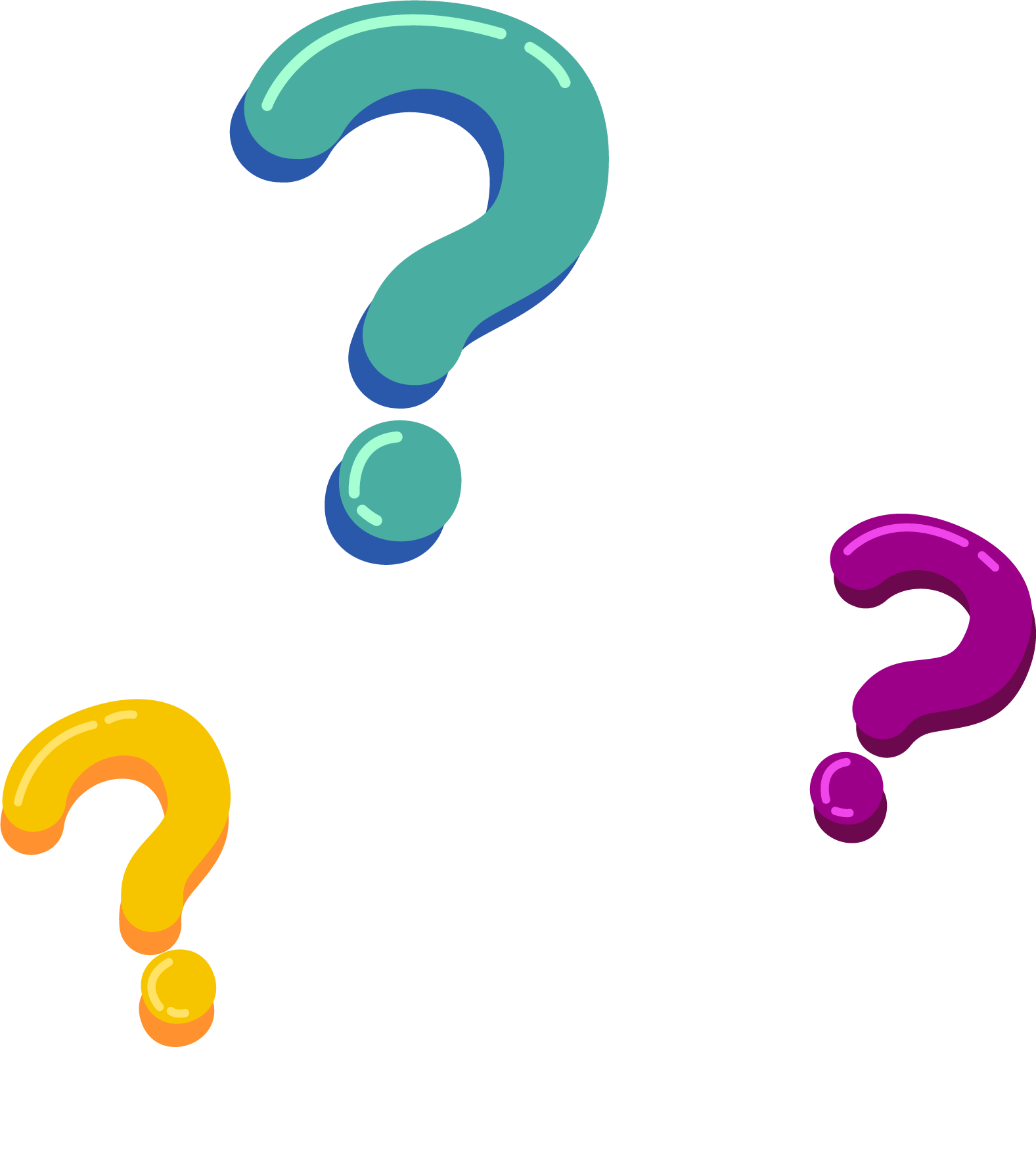 .
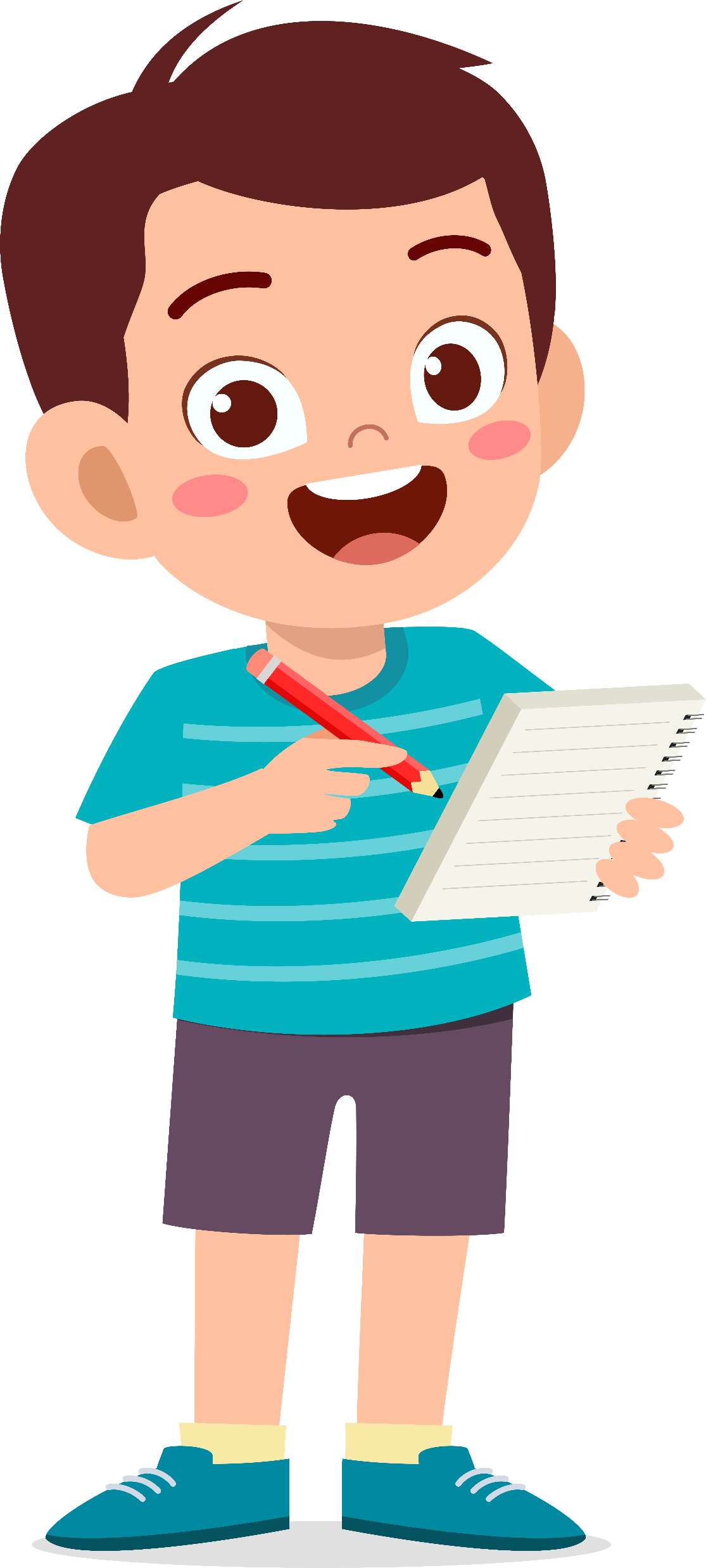 210
211
212
.
209
210
208
CHÚC CÁC CON 
HỌC TỐT!
CHÚC CÁC CON 
HỌC TỐT!
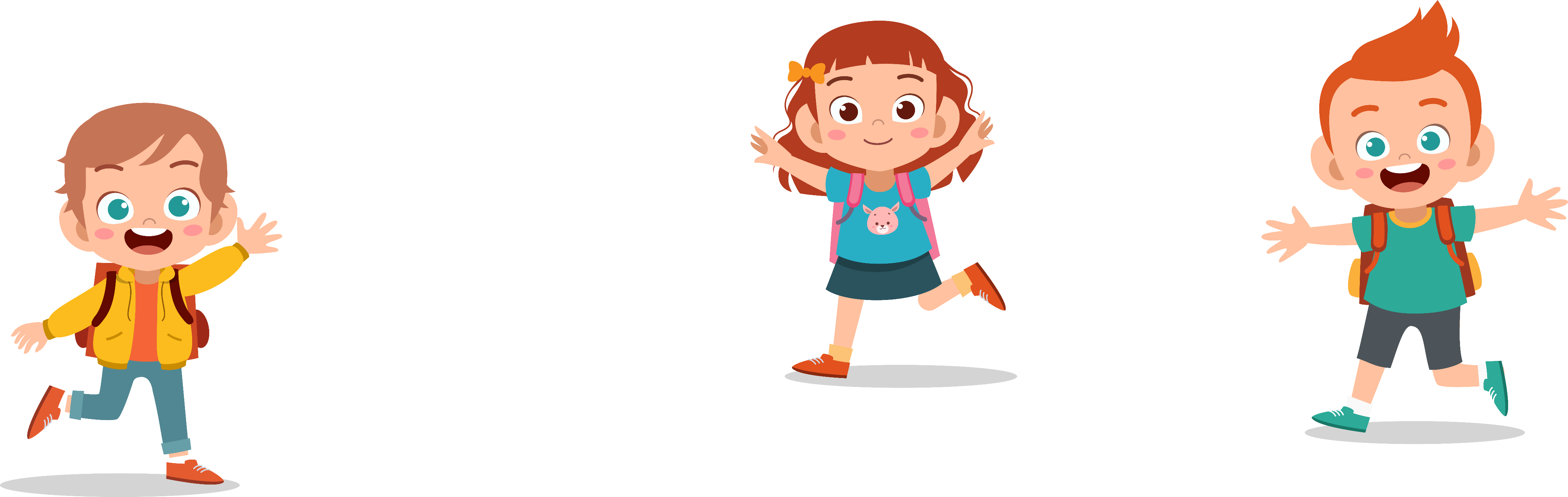 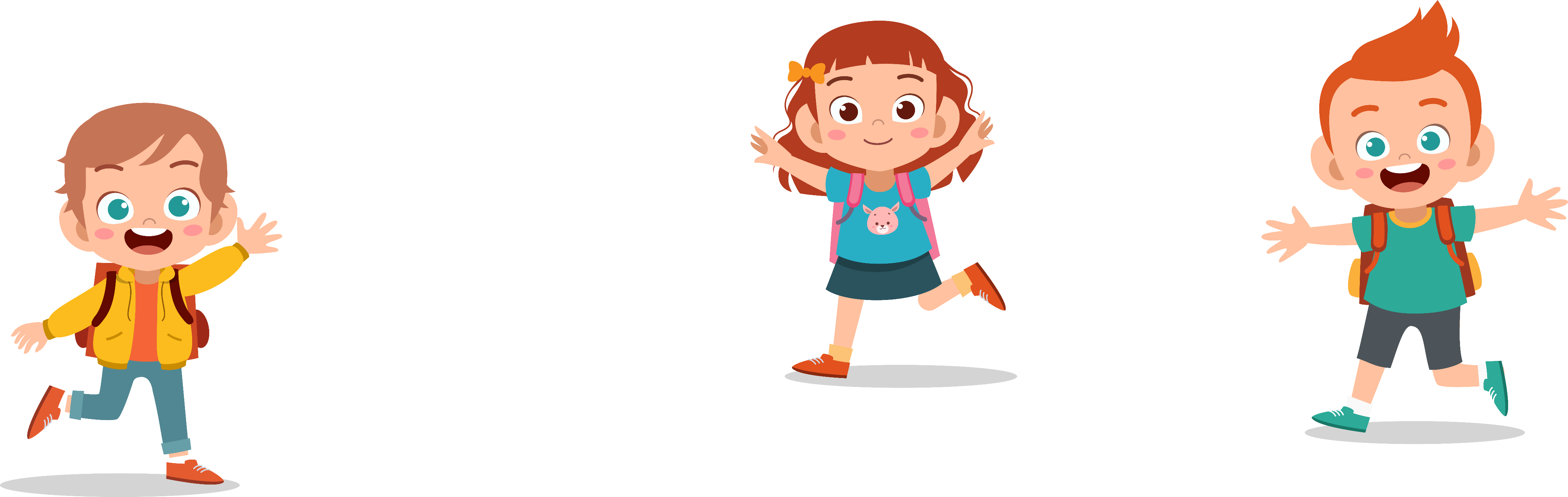 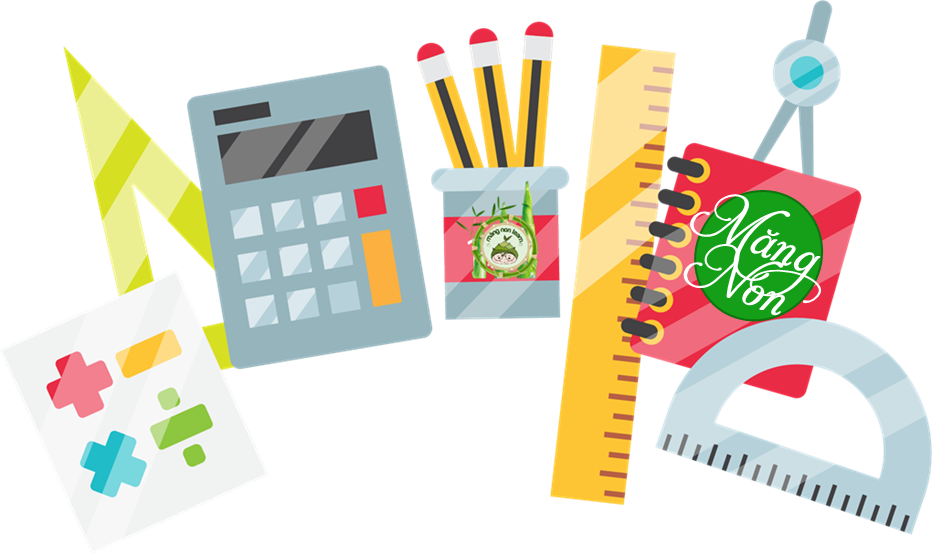